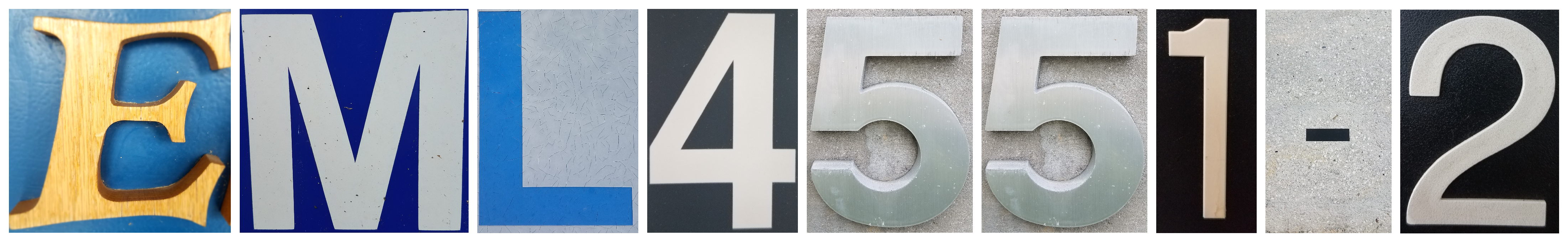 Team 501: Powder Recovery for Metal Additive Manufacturing
Arlan Ohrt
Kevin Richter
Vincent Giannetti
Noah Tipton
Joshua Dorfman
March 10th, 2020
1
Team Introductions
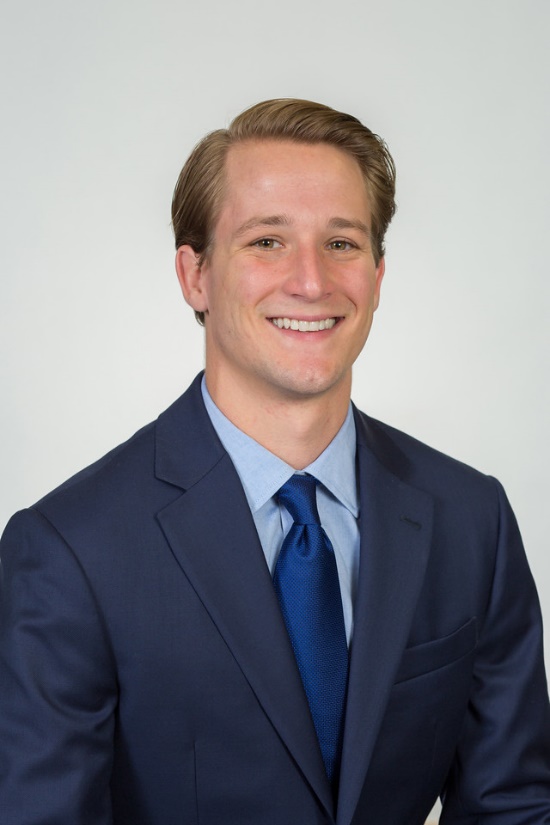 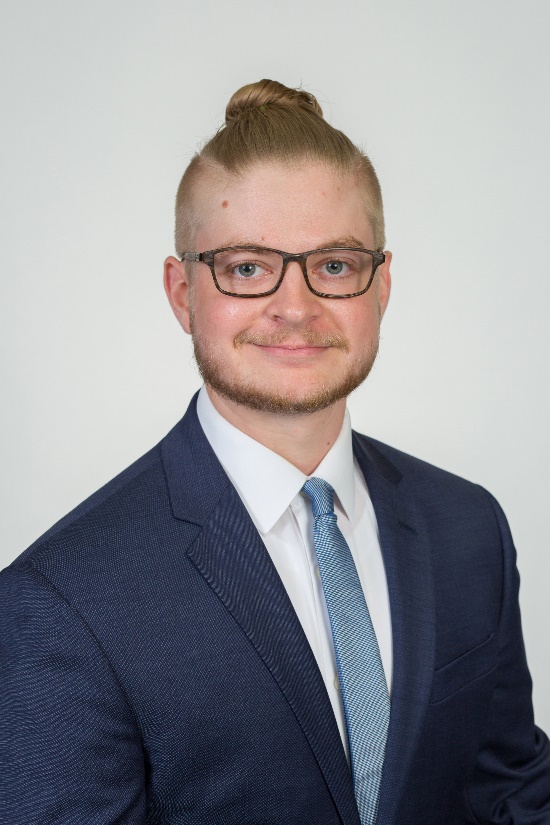 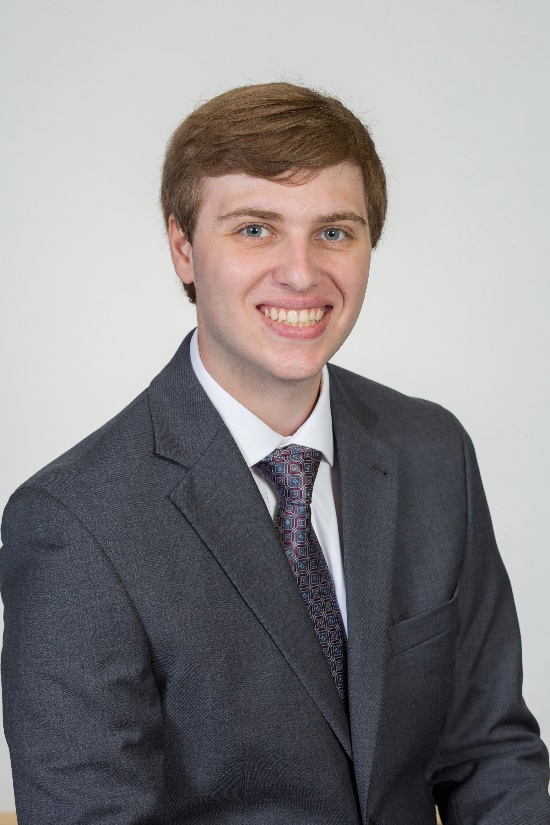 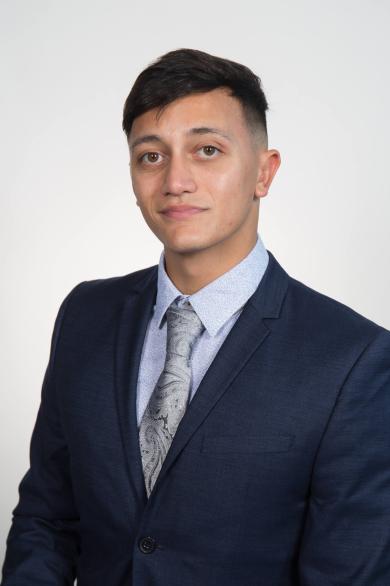 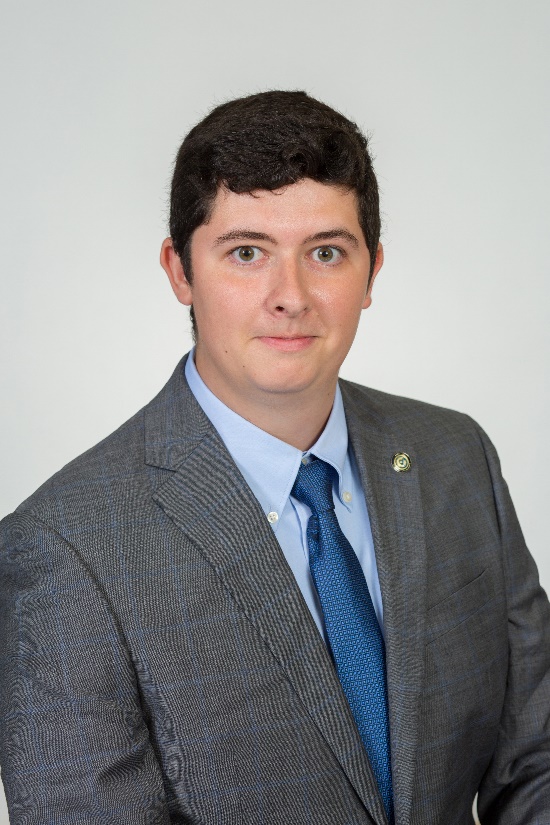 Arlan Ohrt
Noah Tipton
Vincent Giannetti
Joshua Dorfman
Kevin Richter
Project/Systems Engineer
Field
Engineer
Manufacturing
Engineer
Design
Engineer
Field 
Engineer
2
Sponsor – Air Force Research Labs (AFRL)
AFRL/RWMW – Ordnance Division, Damage Mechanisms Branch (Eglin Air Force Base)

A global leader in advancing weapons science and technology

Specific Contact - Dr. Philip Flater

Lead for the metal additive manufacturing lab at AFRL/RWMW
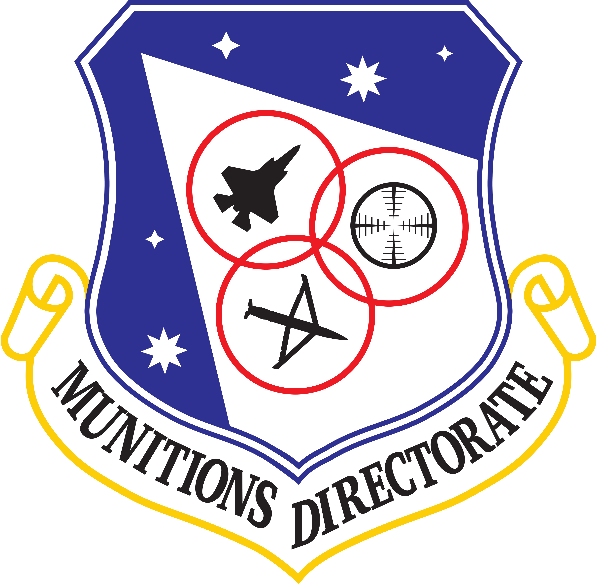 Joshua Dorfman
3
Project Description
The objective of this project is to design a device which increases the amount of recovered steel powder in a metal additive manufacturing process. This device should be compatible with existing hardware and processes while ensuring the safety of the operators.
Joshua Dorfman
4
Project Key Goals and Customer Needs
The objective of this project is to design a device which increases the amount of recovered steel powder in a metal additive manufacturing process. This device should be compatible with existing hardware and processes while ensuring the safety of the operators.
Increase amount of recovered steel powder
Be compatible with existing hardware and processes
Ensure operators safety
Joshua Dorfman
5
Remove
The Scope of the Project
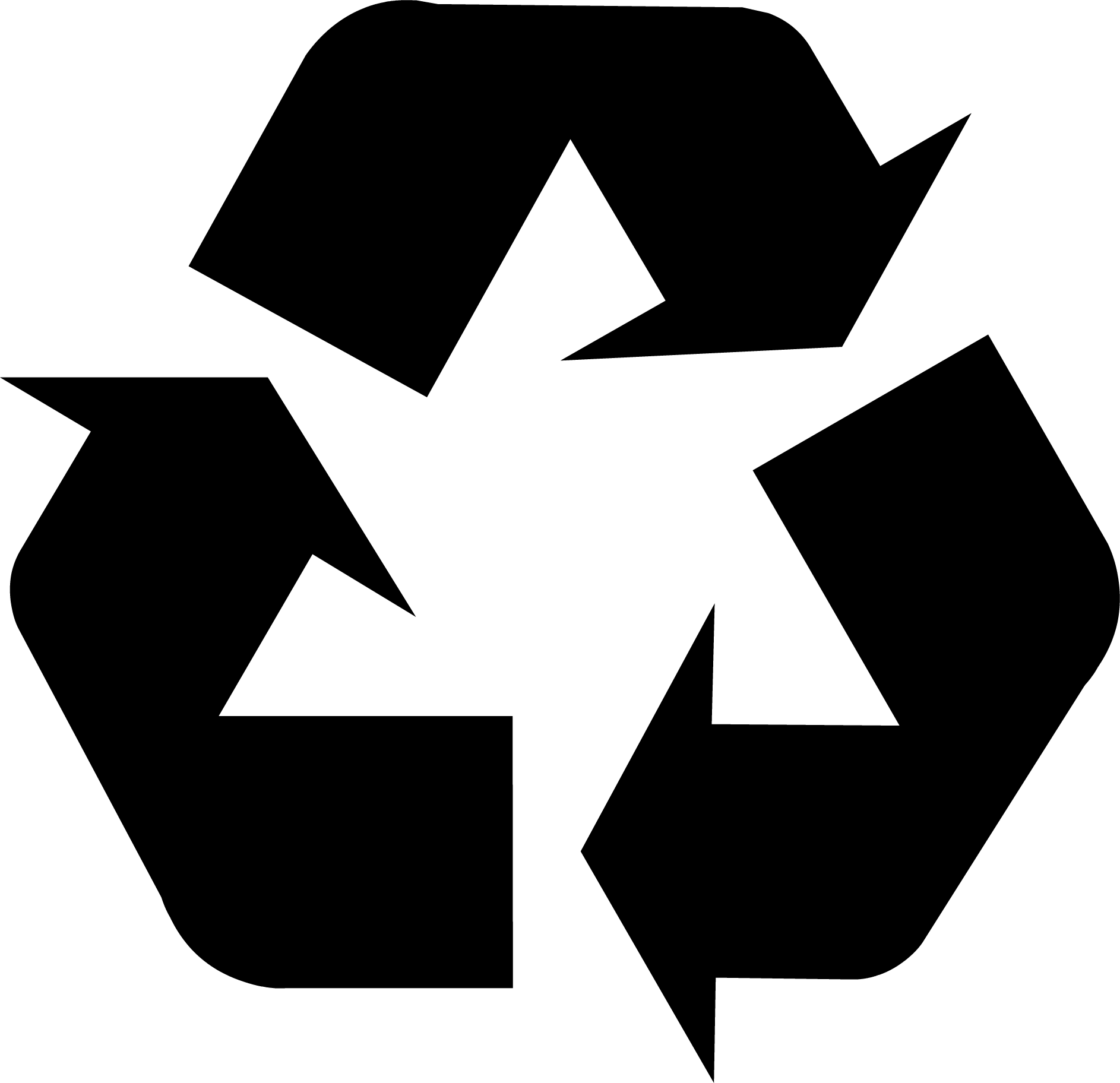 Recycle
Recover
Joshua Dorfman
6
The Scope of the Project
Remove
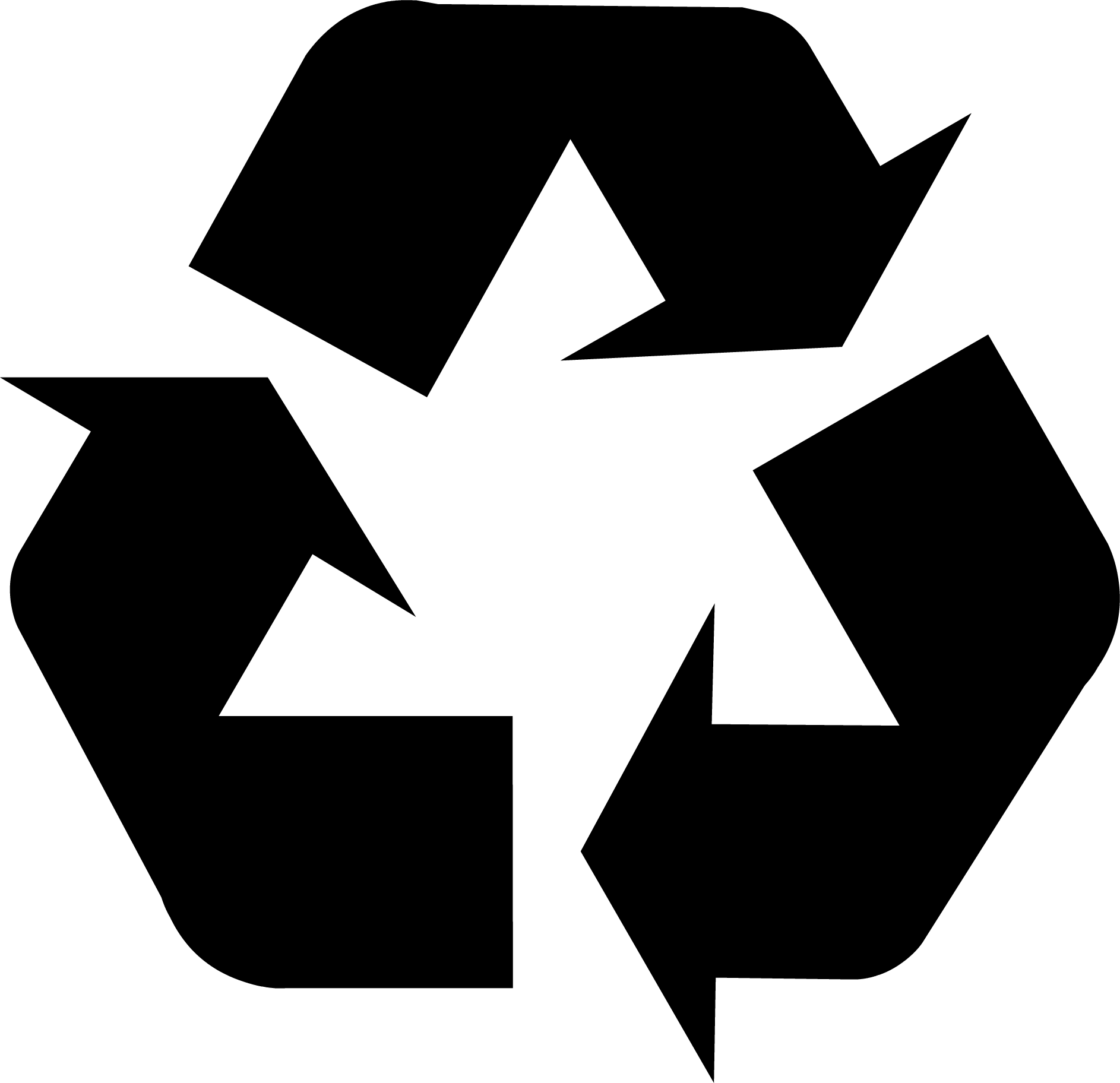 Sponsor
Design Team
Recycle
Recover
Joshua Dorfman
7
The Scope of the Project
Remove
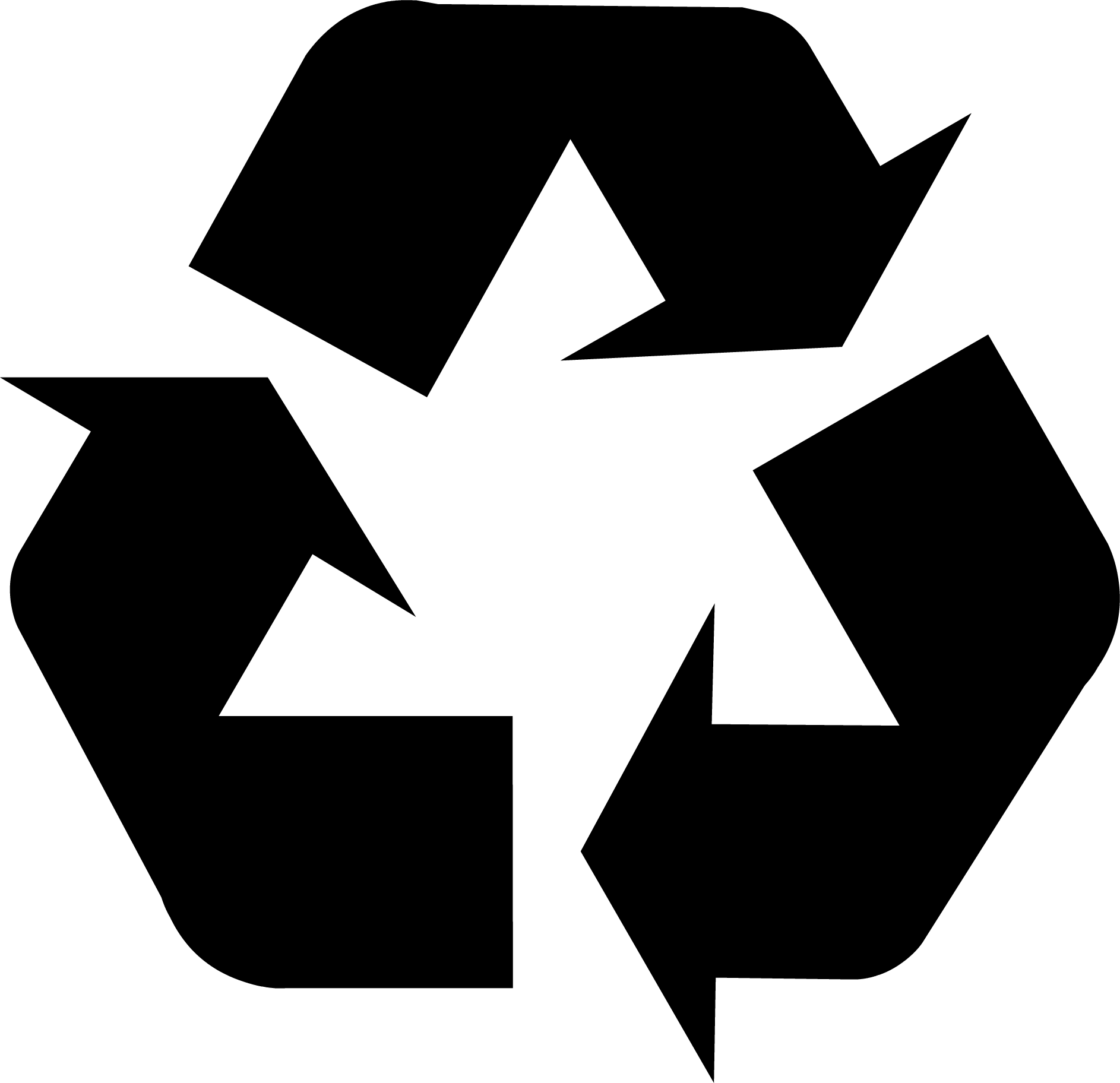 Sponsor
Design Team
Recycle
Recover
Joshua Dorfman
8
Project Background – Metal Additive Manufacturing
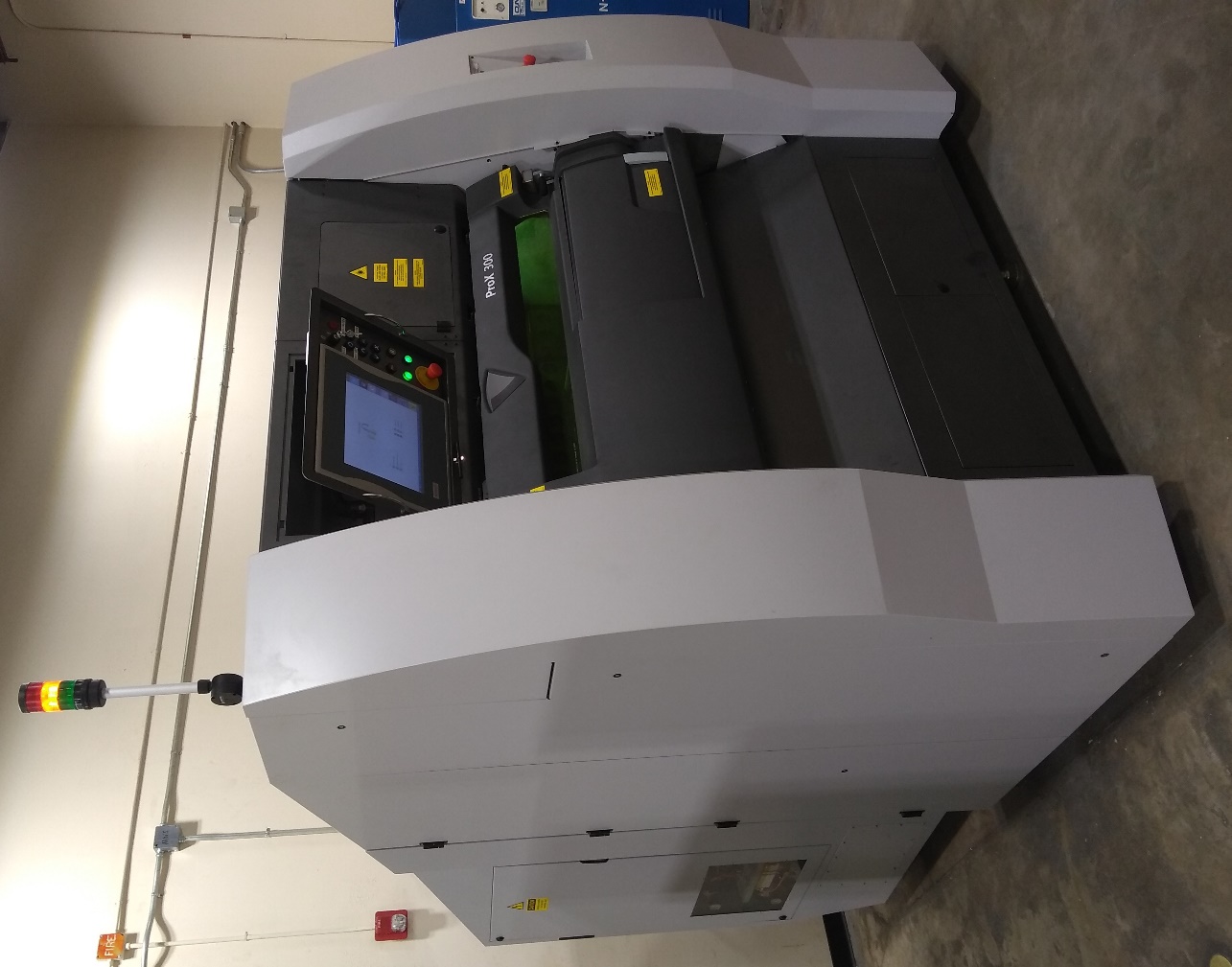 Laser Powder Bed Fusion (LPBF):
Powder Distributed in an Even Layer
Laser Traces Layer Path to “Fuse” Material Together
This process results in a large amount of “unfused” powder. This powder should be recycled.
AFRL’s operating 3D printer is the 3D Systems ProX 300
Joshua Dorfman
9
Project Background – Metal Additive Manufacturing
Laser Powder Bed Fusion (LPBF):
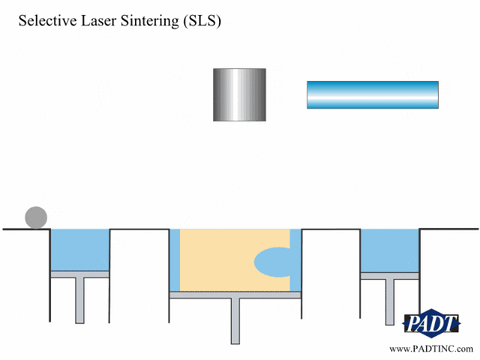 Powder Distributed in an Even Layer
Laser Traces Layer Path to “Fuse” Material Together
This process results in a large amount of “unfused” powder. This powder should be recycled.
Joshua Dorfman
10
Project Background – Metal Additive Manufacturing
Build Plate
Powder Supply
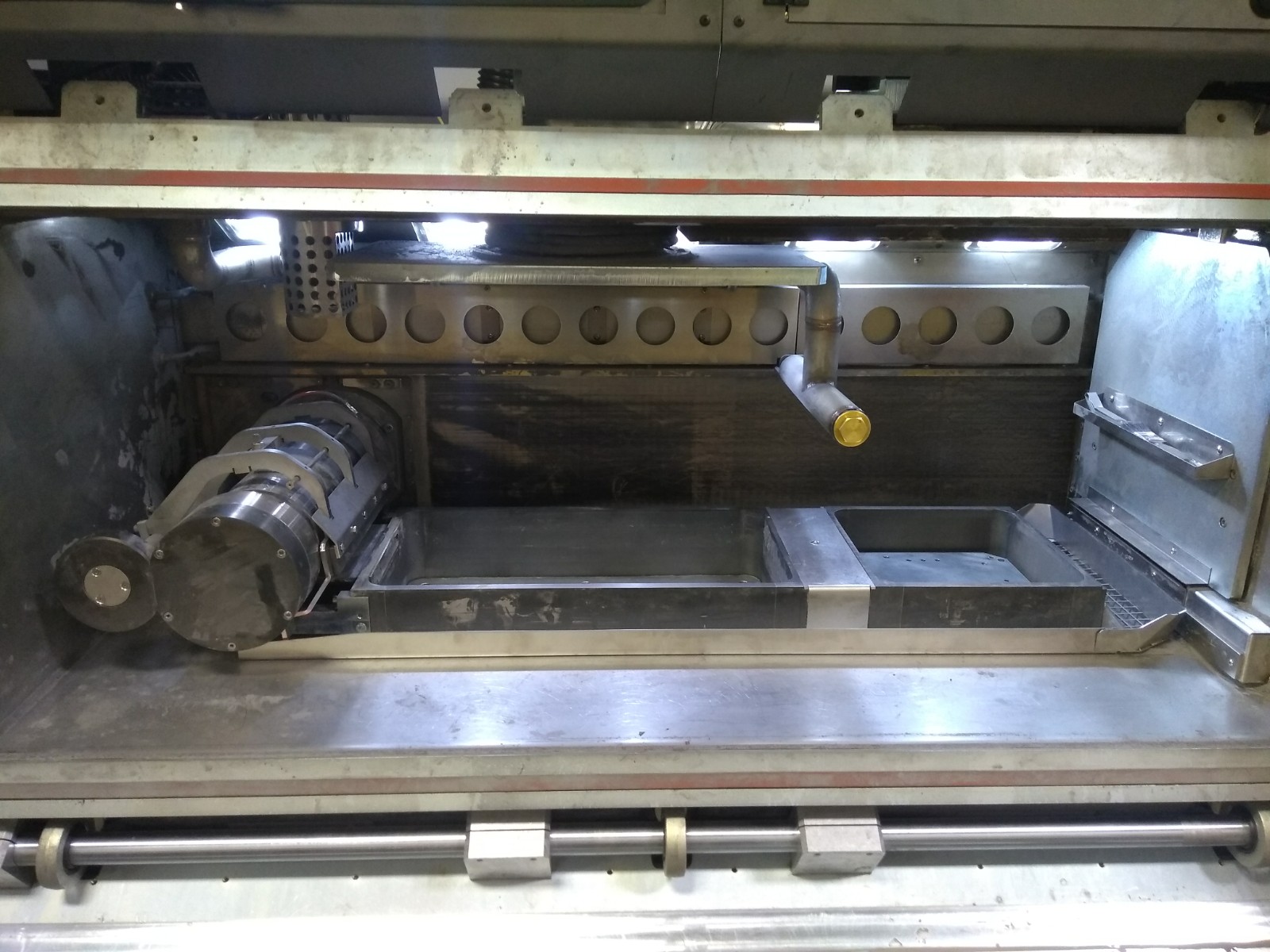 Roller
Overflow
Joshua Dorfman
11
Project Background – The Metal Used
17– 4PH Stainless Steel: 17% Chromium, 4% Nickel, Precipitation Hardening
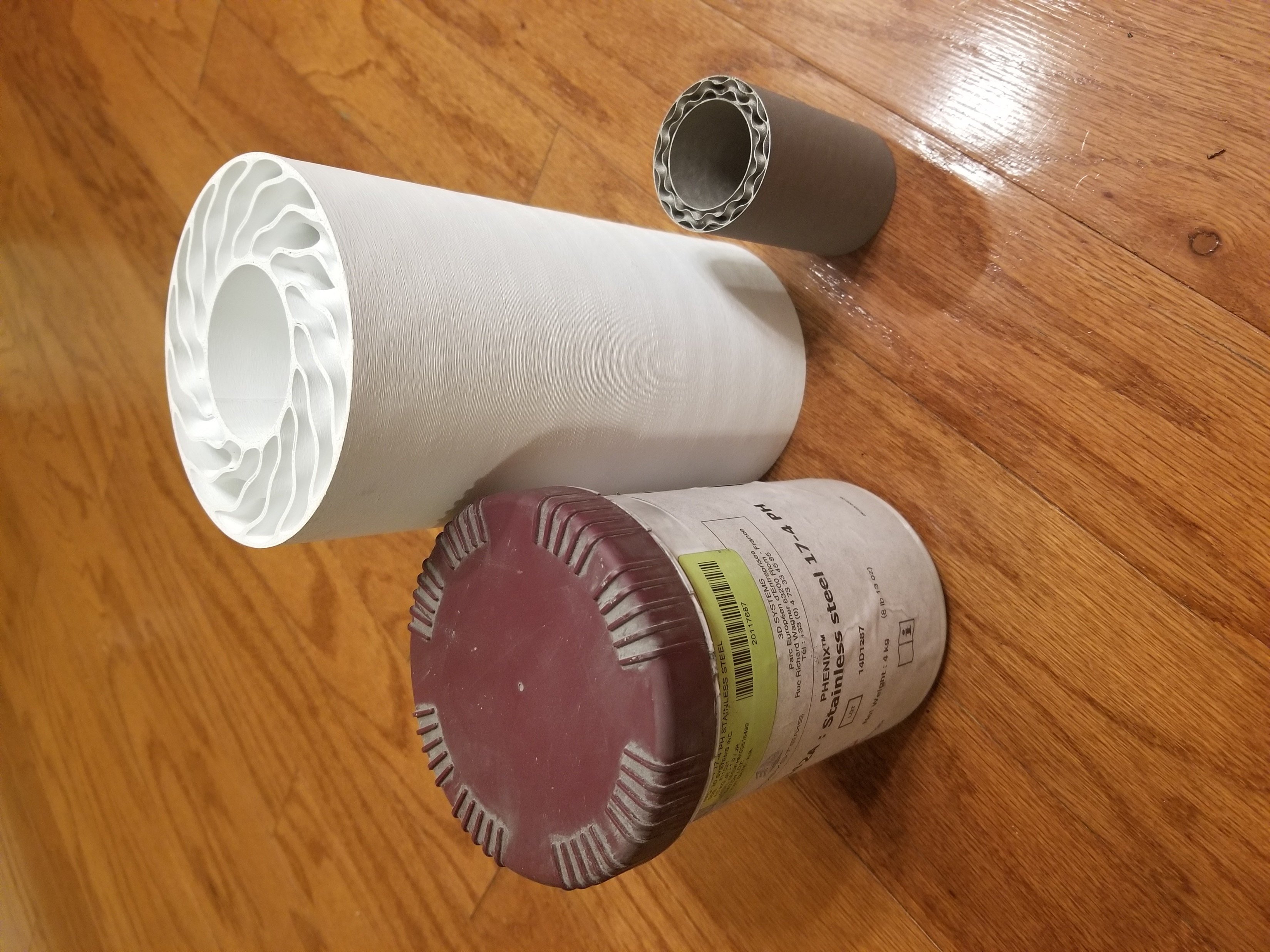 General Info:
Purchasable from 3D Systems
Particle Size: 10 – 15 μm (Paper thickness is ~ 100 μm)
Martensitic Steel (Magnetic)
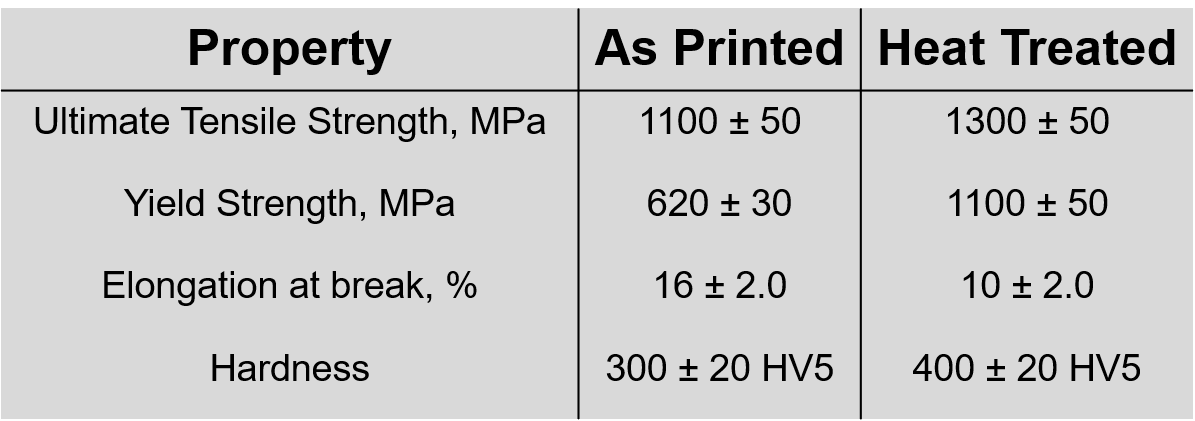 Joshua Dorfman
12
Project Background – The Metal Used
17– 4PH Stainless Steel: 17% Chromium, 4% Nickel, Precipitation Hardening
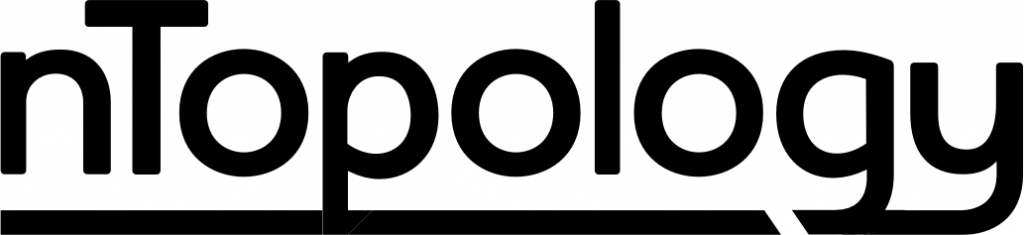 General Info:
Purchasable from 3D Systems
Particle Size: 10 – 15 μm (Paper thickness is ~ 100 μm)
Martensitic Steel (Magnetic)
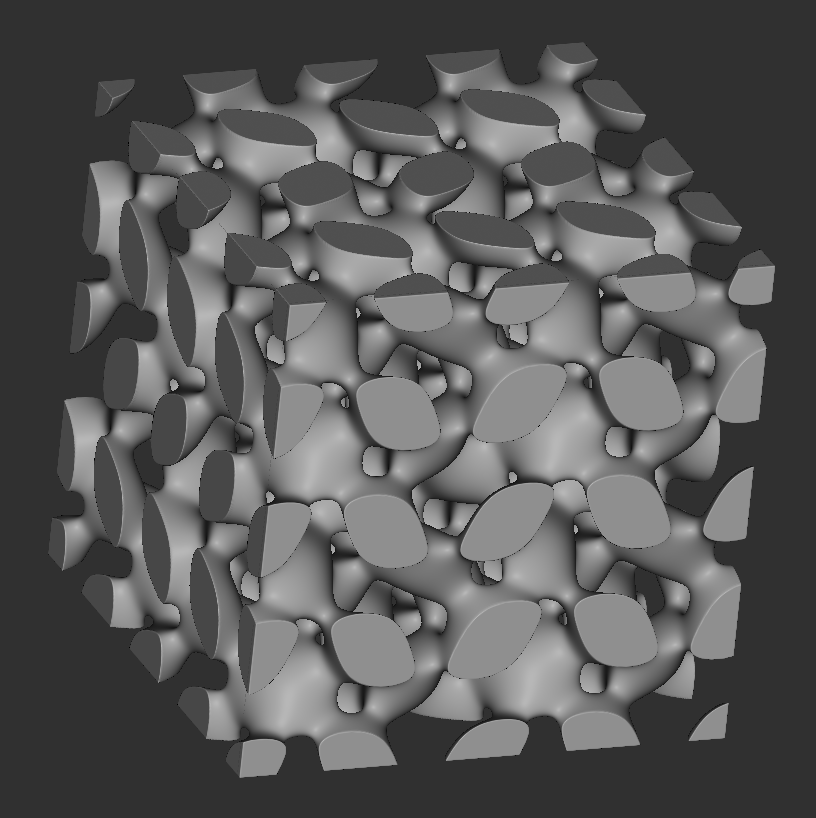 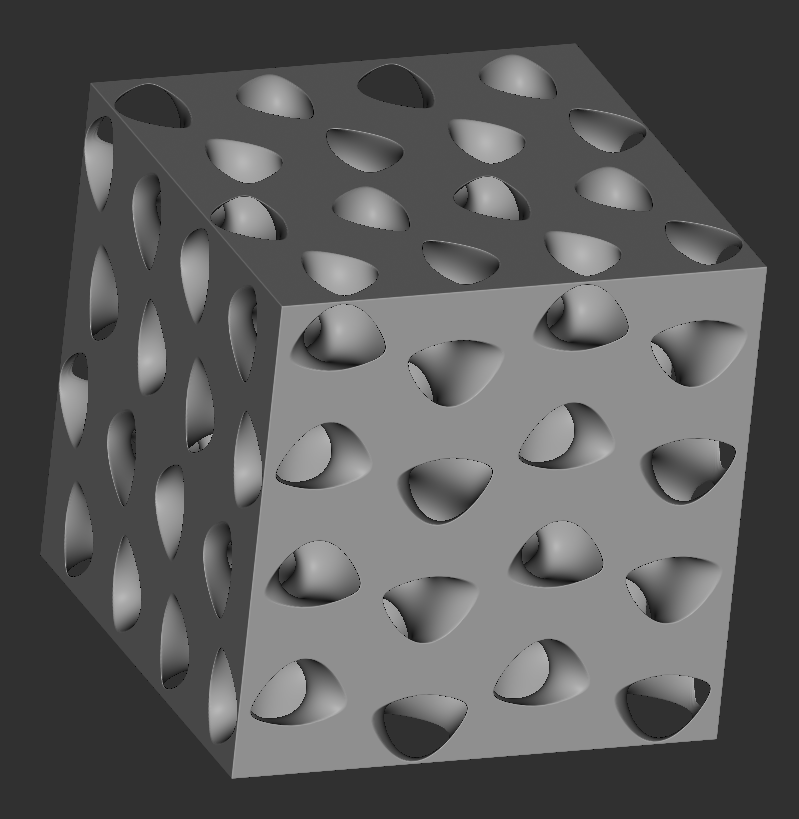 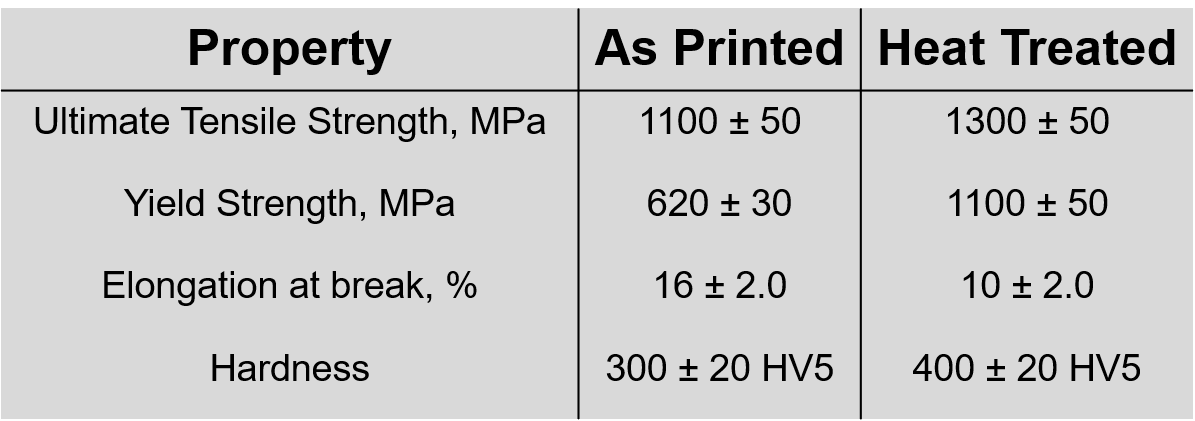 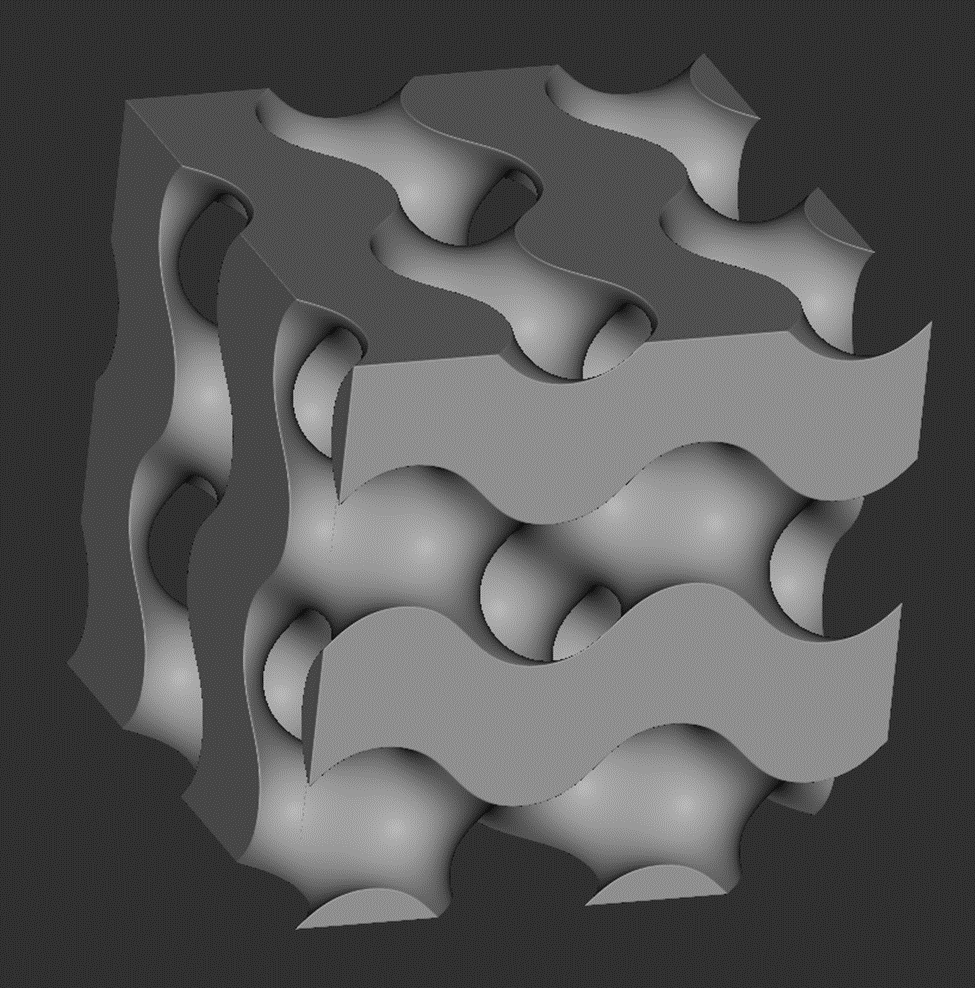 Joshua Dorfman
13
Powder Recovery Stages
Noah Tipton
14
Project Background – Powder Recovery Stages
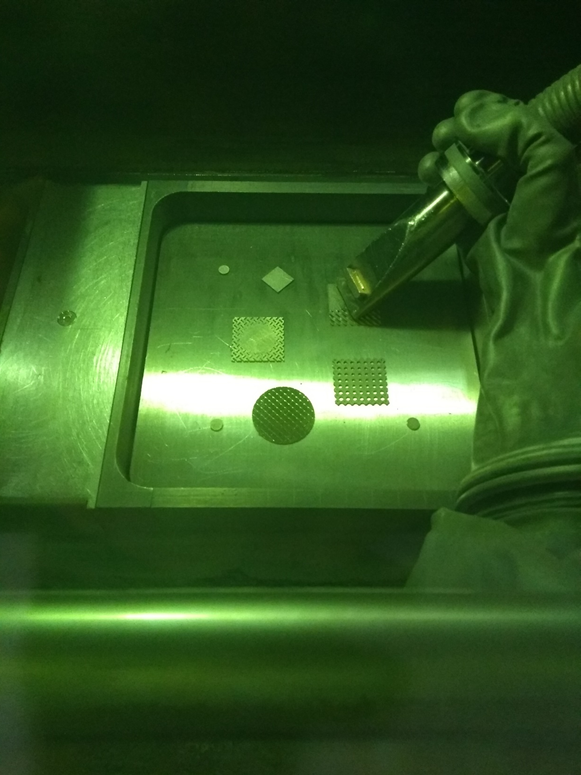 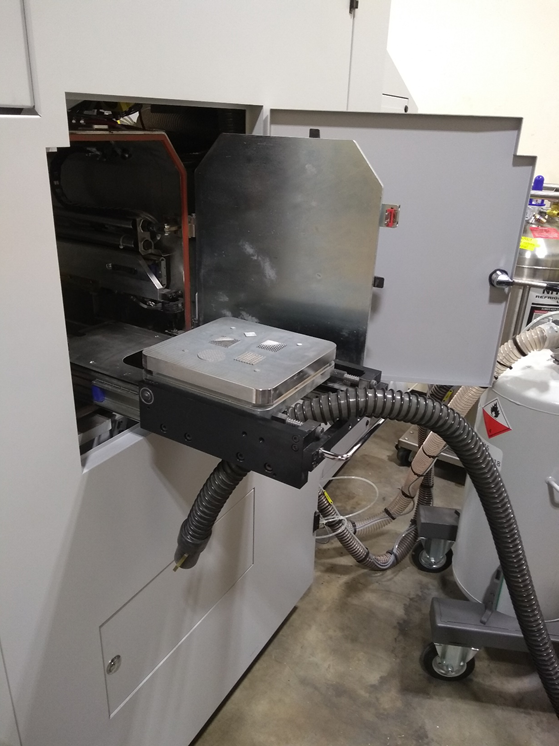 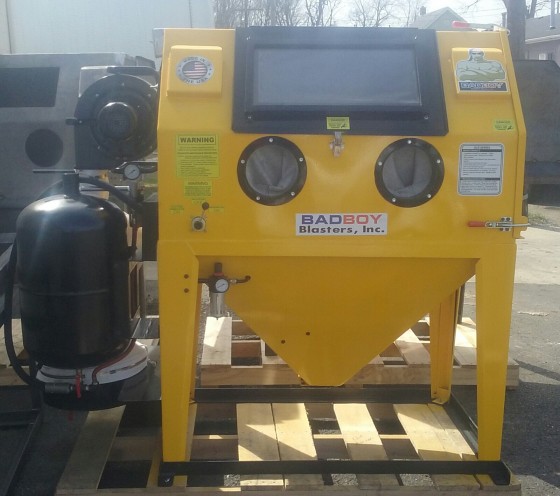 “Air Powered Stage”
“Built In Stage”
“Wet Vac Stage”
Noah Tipton
15
Project Background – Powder Recovery Stages
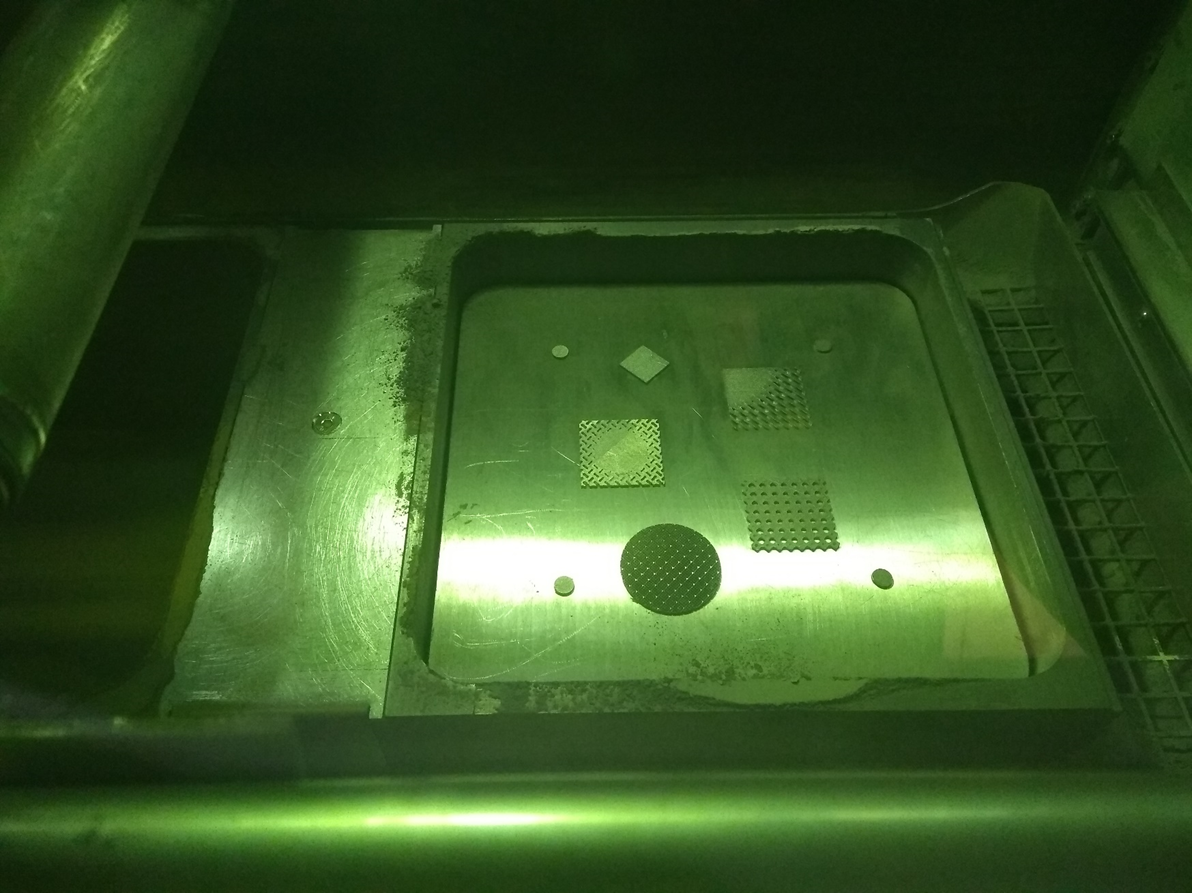 Stage 1 – “Built In Stage”
 Built in recovery system
Vacuum
Overflow Reservoir

 Operation
Sealed chamber
Glove to operate vacuum
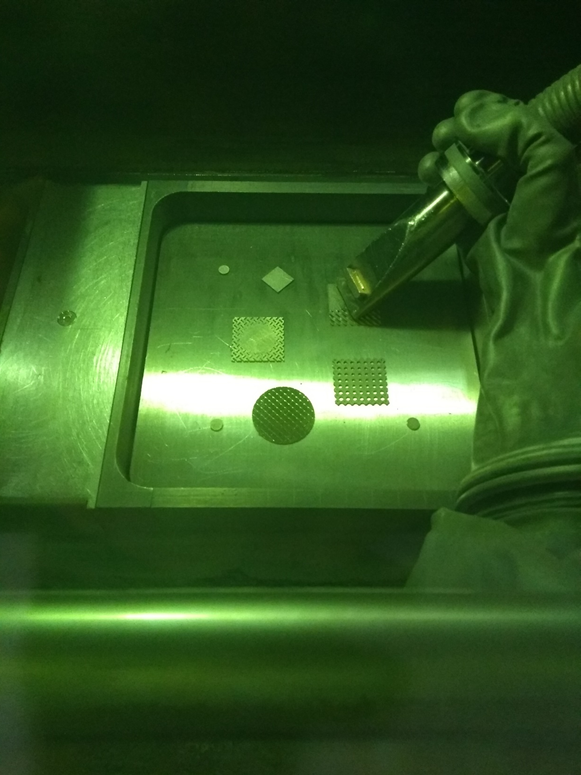 Substantial Powder Recovery
Noah Tipton
16
Project Background – Powder Recovery Stages
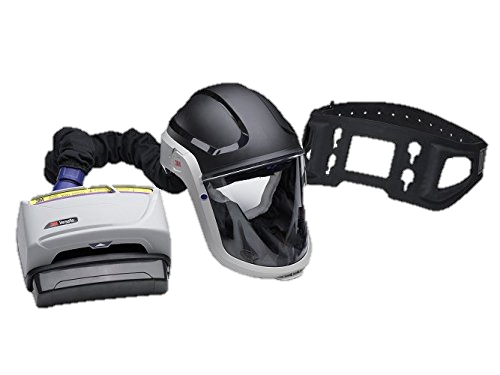 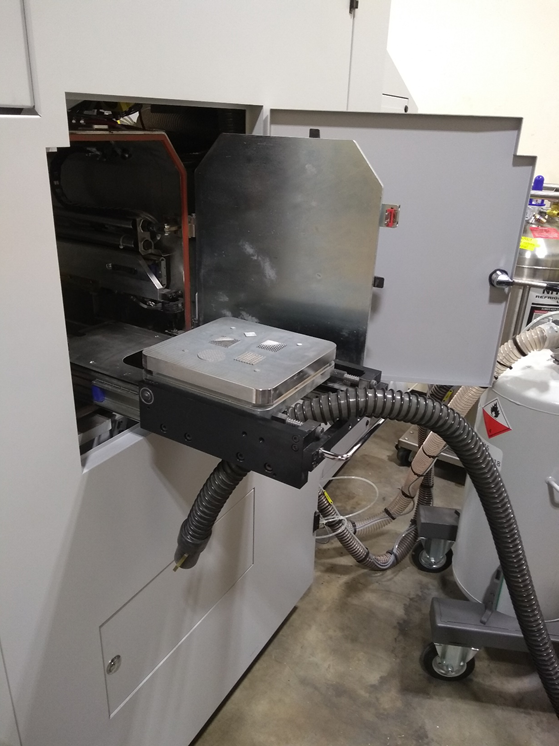 Stage 2 – “Wet Vac Stage”
 Removing the part
Pass the build plate out

 Operation
Use powered air purifying respirator (PAPR)
Open door and remove part
Use Ruwac NA35 Immersion Vacuum
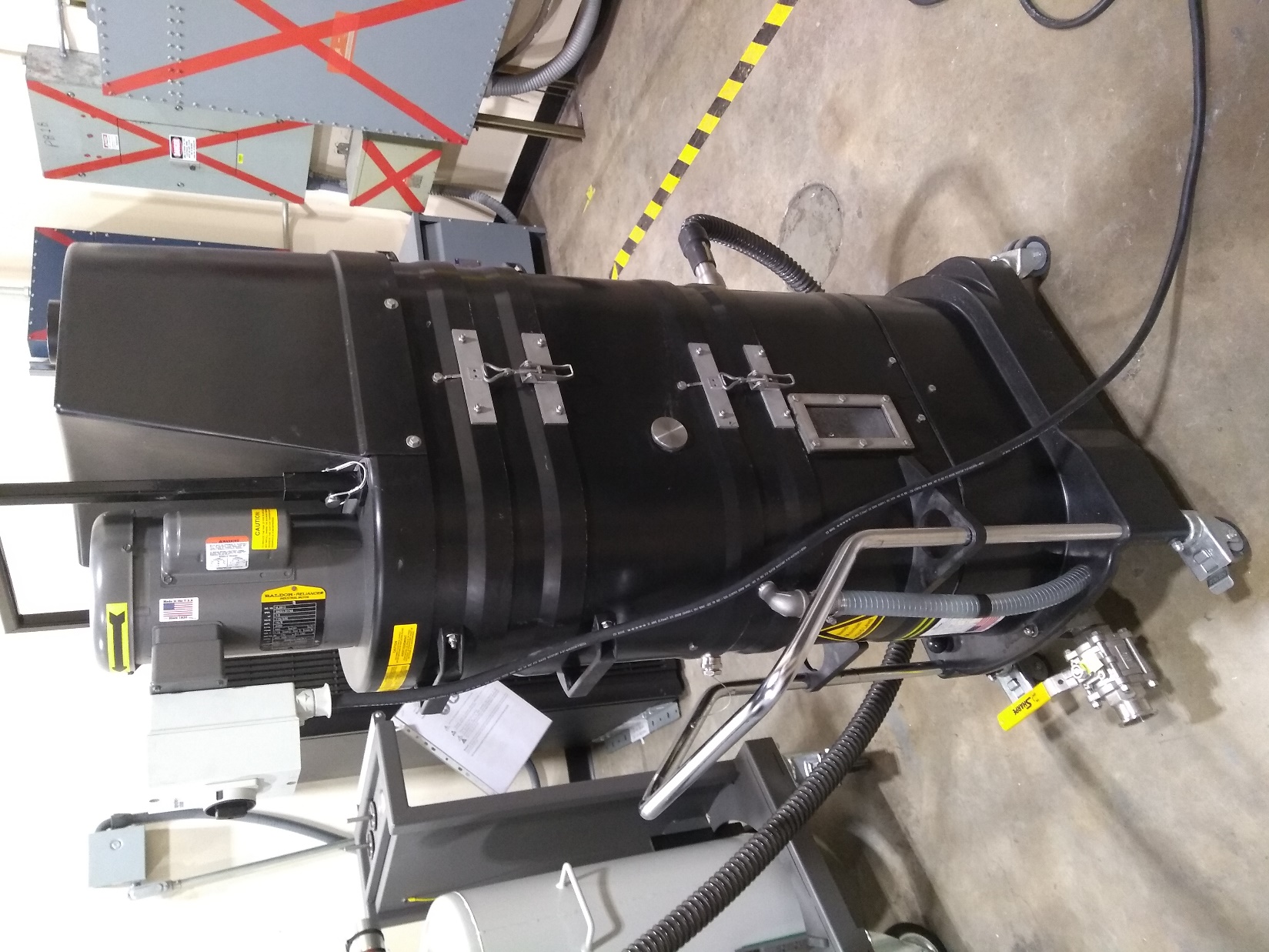 No Powder Recovery
Noah Tipton
17
Project Background – Powder Recovery Stages
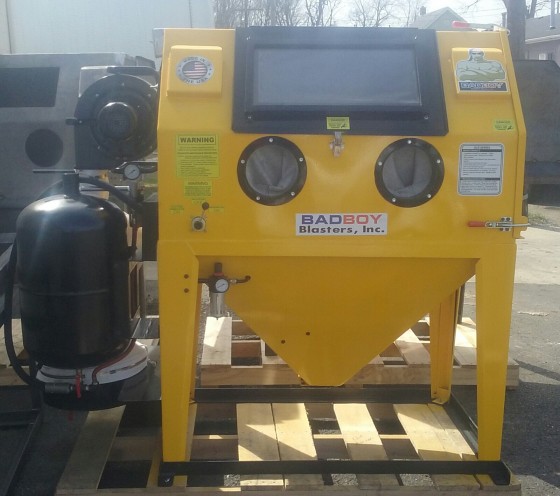 Stage 3 – “Air Powered Stage”
 Sandblasting cabinet

 Operation
 Place part inside the enclosure
 Use compressed air to remove residual powder
No Powder Recovery
Noah Tipton
18
Project Background – Powder Recovery Stages
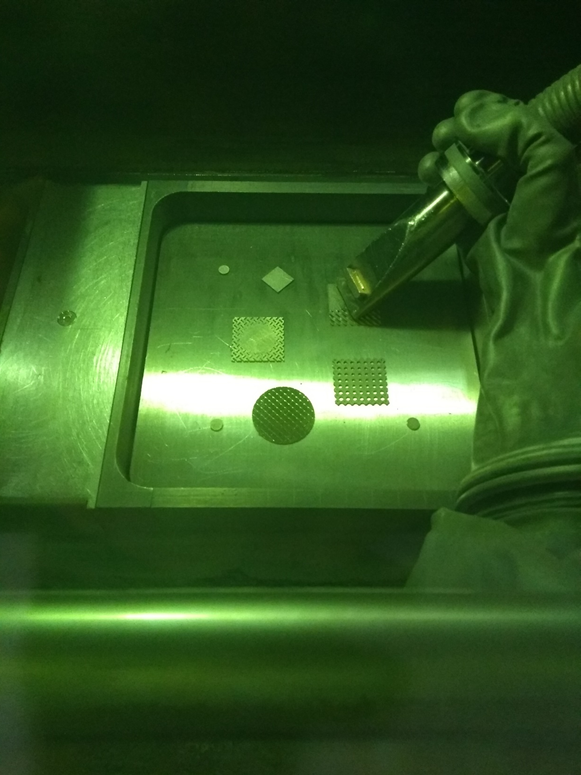 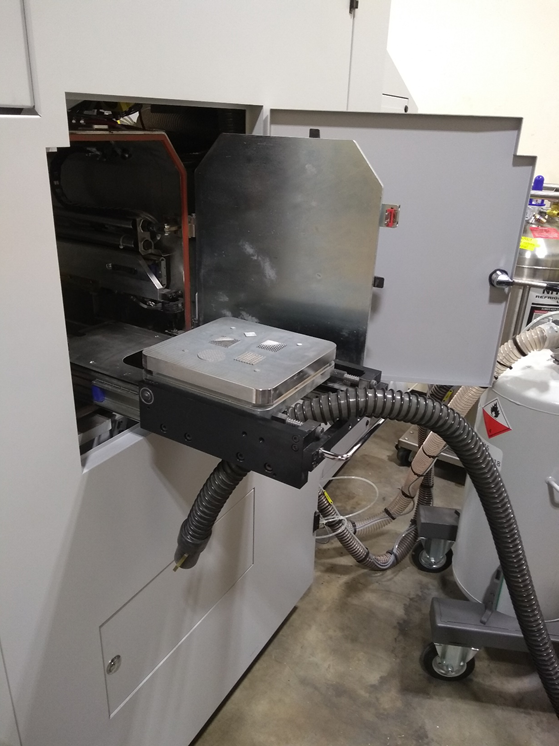 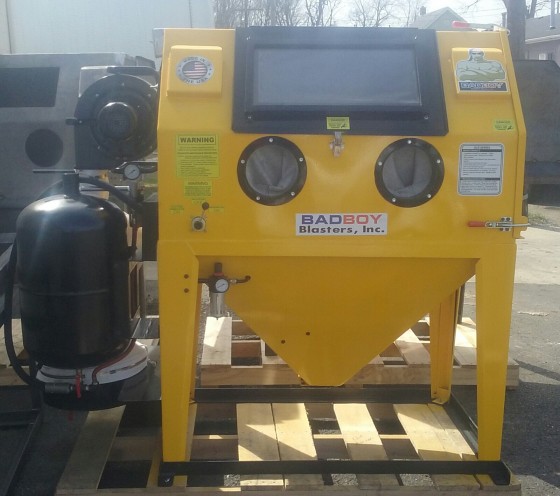 “Our System”
Substantial Powder Recovery
No Powder Recovery
No Powder Recovery
Substantial Powder Recovery
“Air Powered Stage”
“Built In Stage”
“Wet Vac Stage”
Noah Tipton
19
Project Background – Powder Recovery Stages
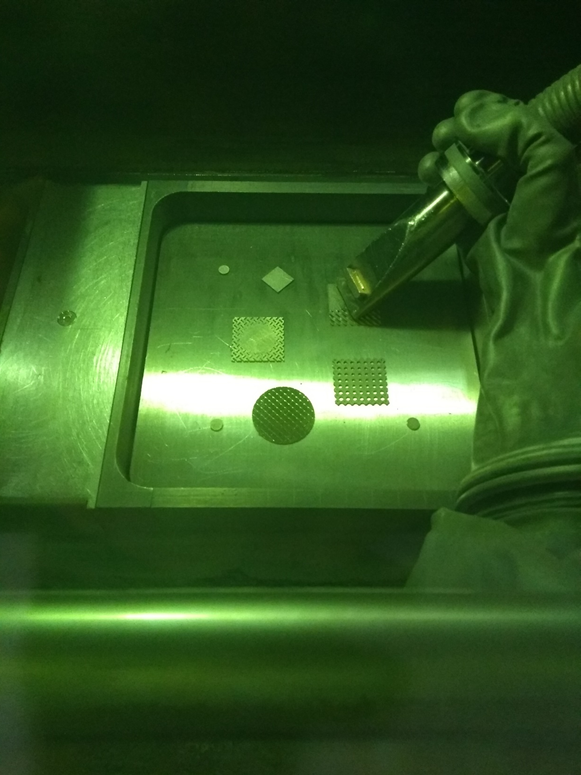 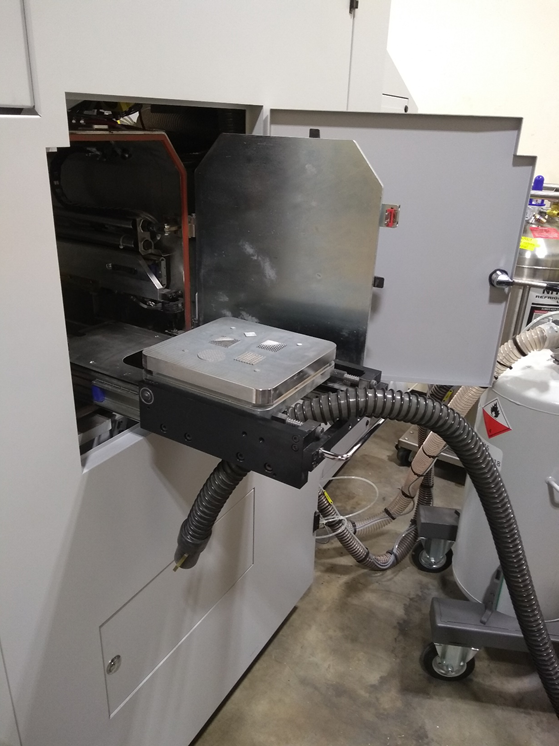 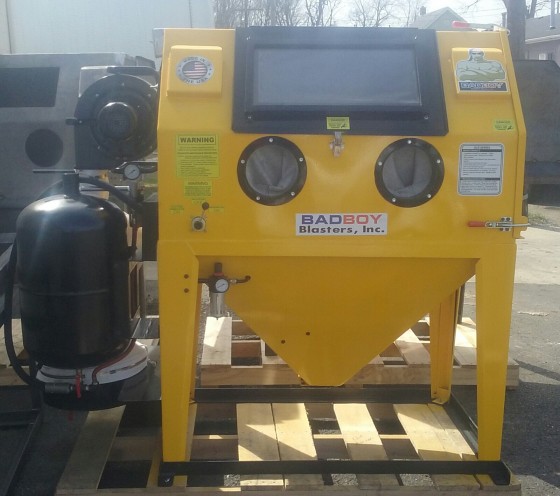 “Our System”
Substantial Powder Recovery
No Powder Recovery
No Powder Recovery
Substantial Powder Recovery
“Air Powered Stage”
“Built In Stage”
“Wet Vac Stage”
Noah Tipton
20
Functional Decomposition with Targets and Metrics
Recover Powder
Manage Powder
Support the Part
Inhibit Powder
Transports powder
to a container
Prevents powder contamination
Separates powder from the part
Hold the part
in the area
Isolate the powder
from user
1) Volume
2) Force
Up to Eglin AFB safety standards
Mass
Mass
Particle Size
Metric
Greater than 0 grams of separated powder in container
Passes through 75 μm mesh
Pass Bioenvironmental Engineering Flight (BEF) air test
1) 250 x 250 x 300 mm
2) 356 N
Target
Noah Tipton
21
New System
Build Plate and Part
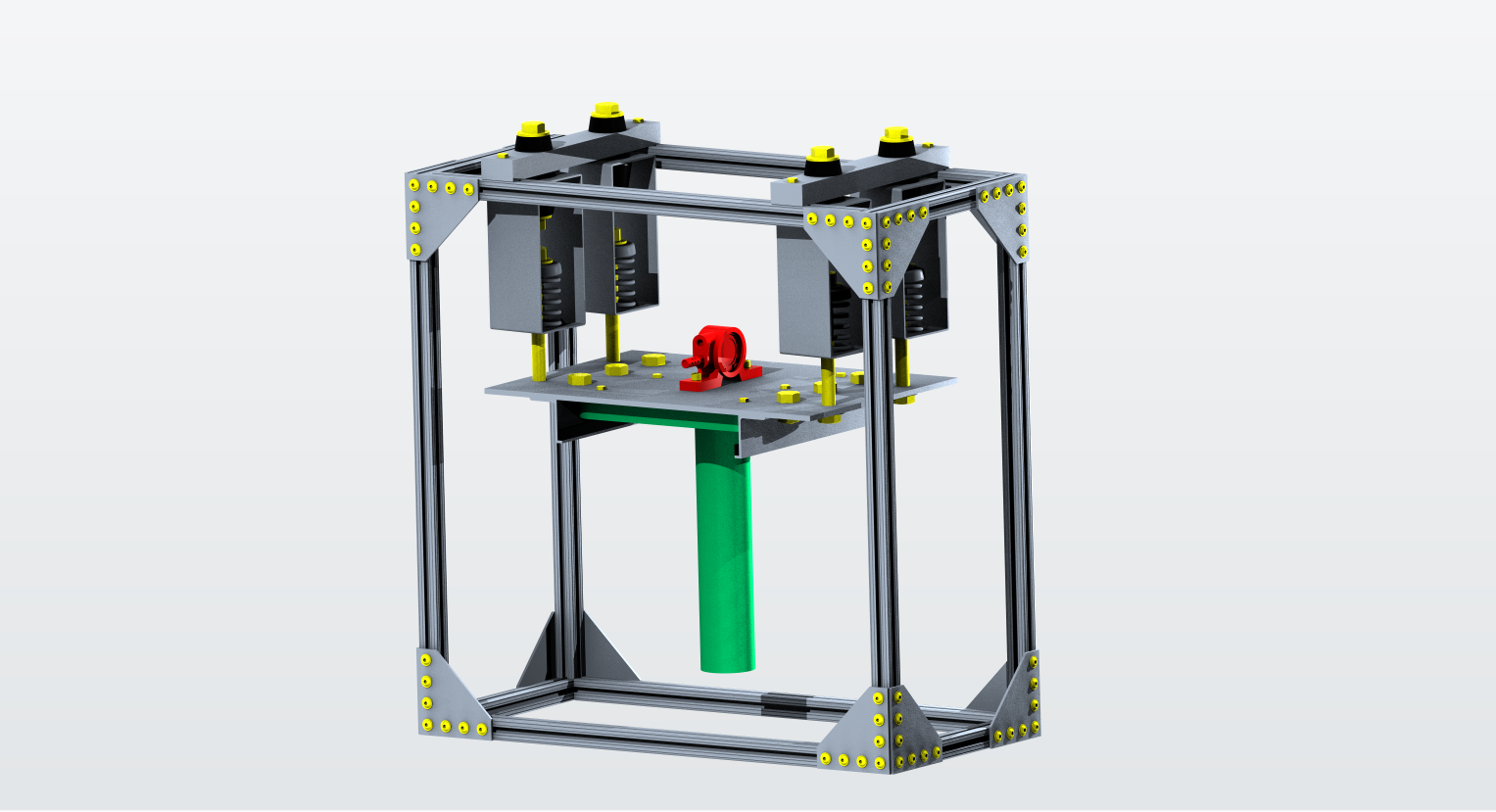 Fasteners
Vibrator
Noah Tipton
22
New System – Structural Analysis
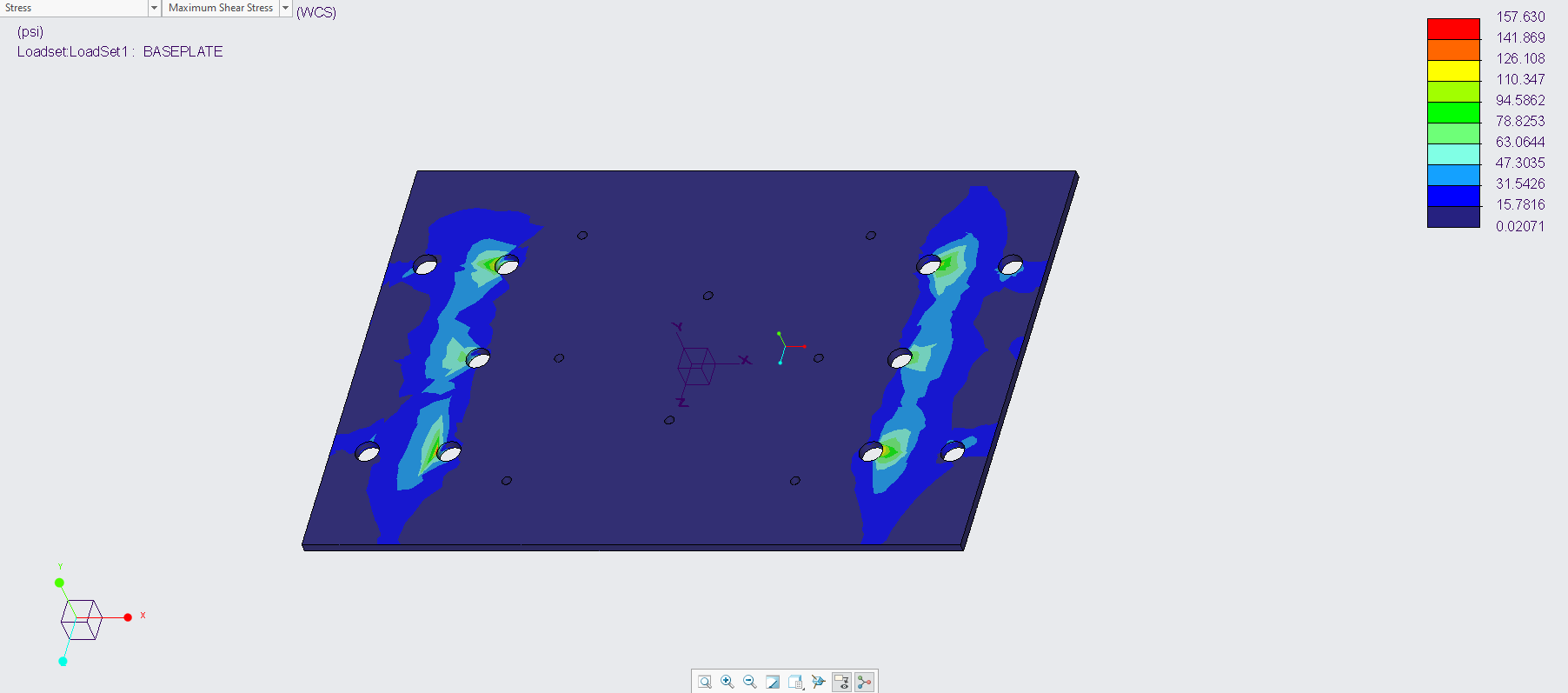 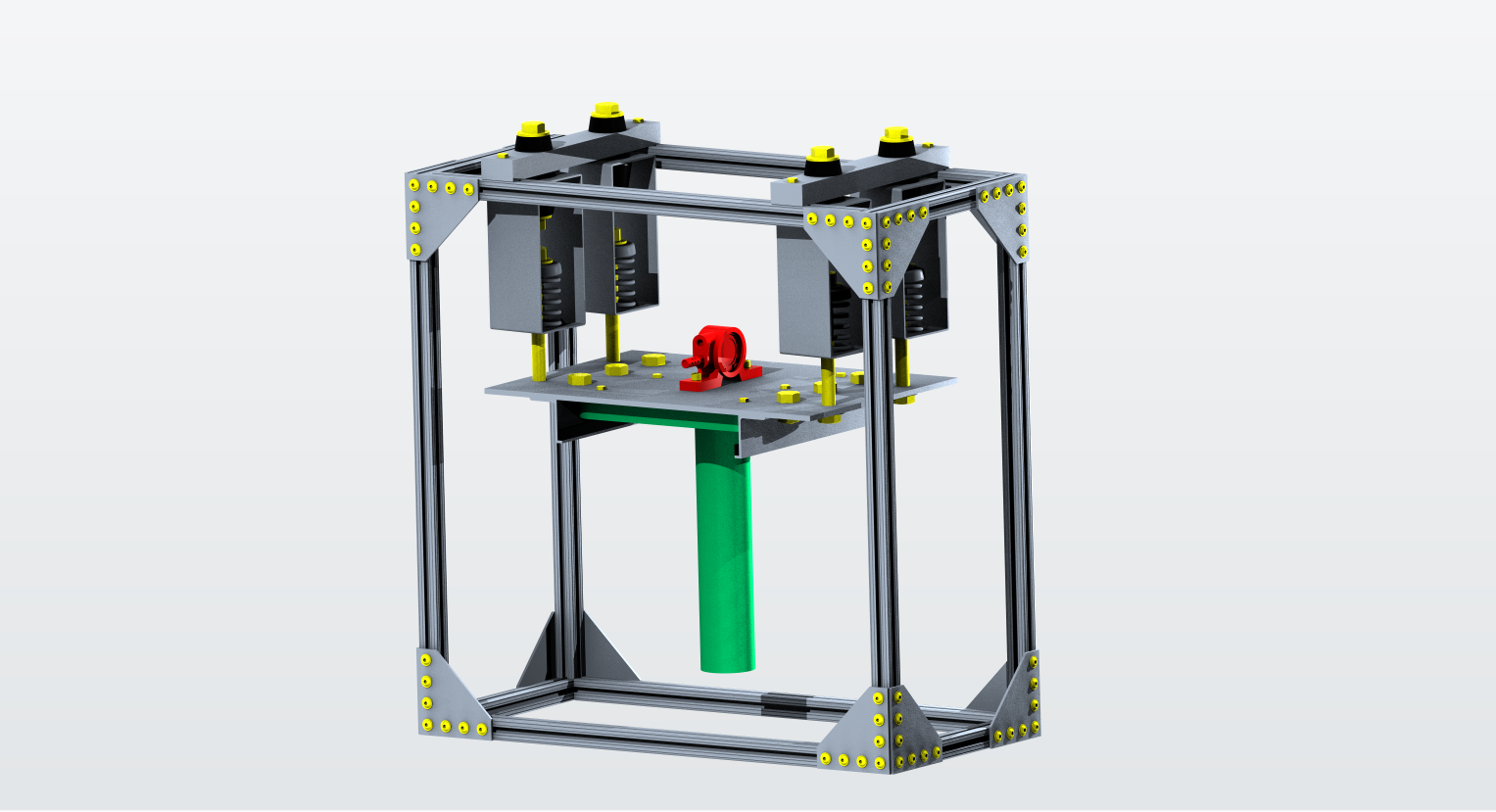 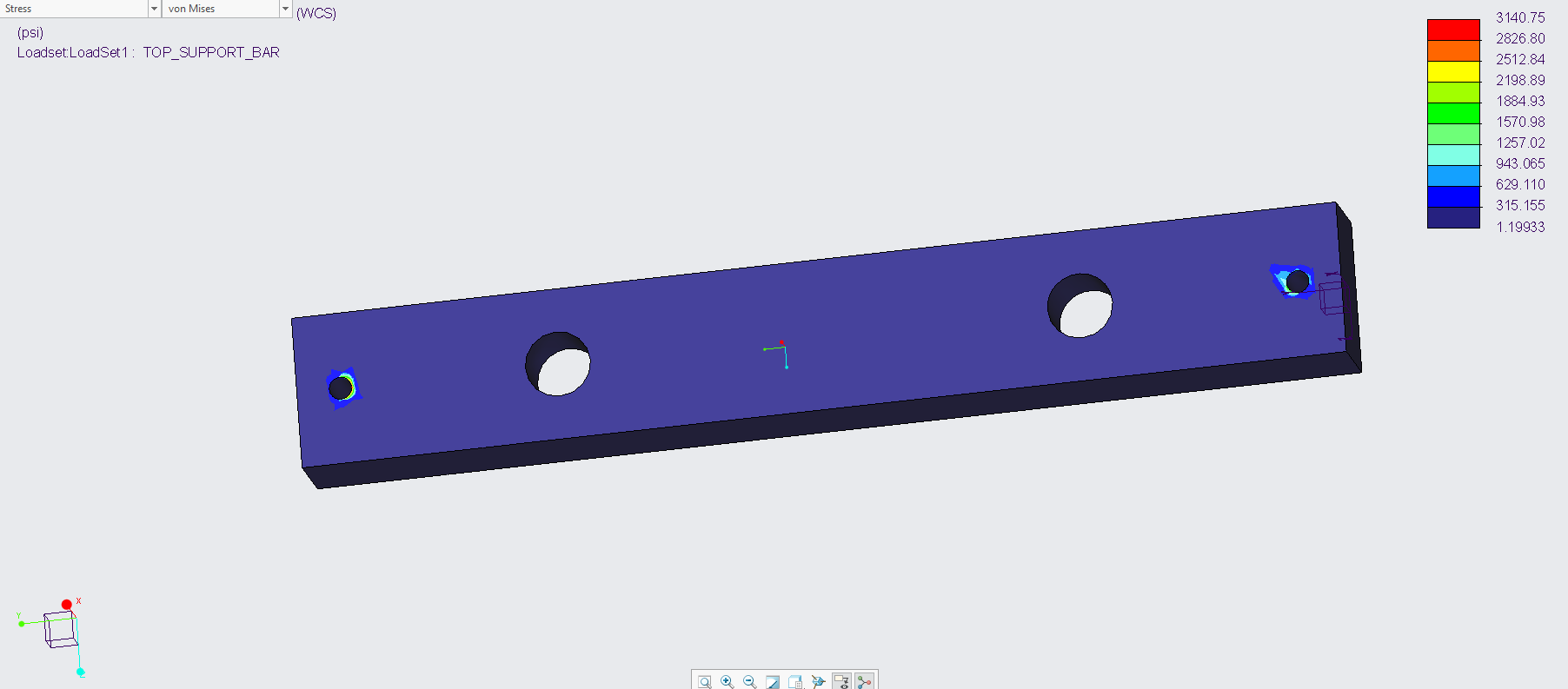 σMax* ≈ 315 psi
σy ≈ 40,000 psi
τMax ≈ 157 psi
τFail ≈ τTresca ≈ 20 ksi
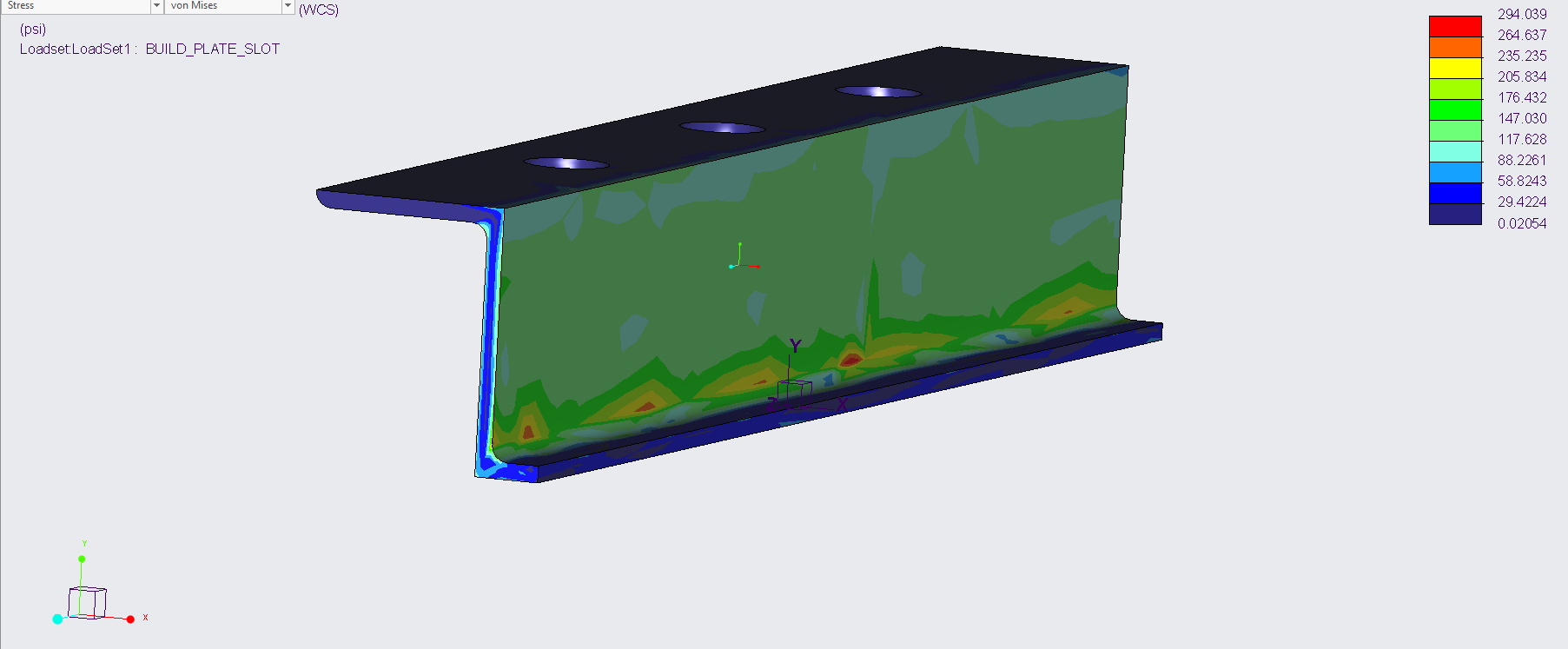 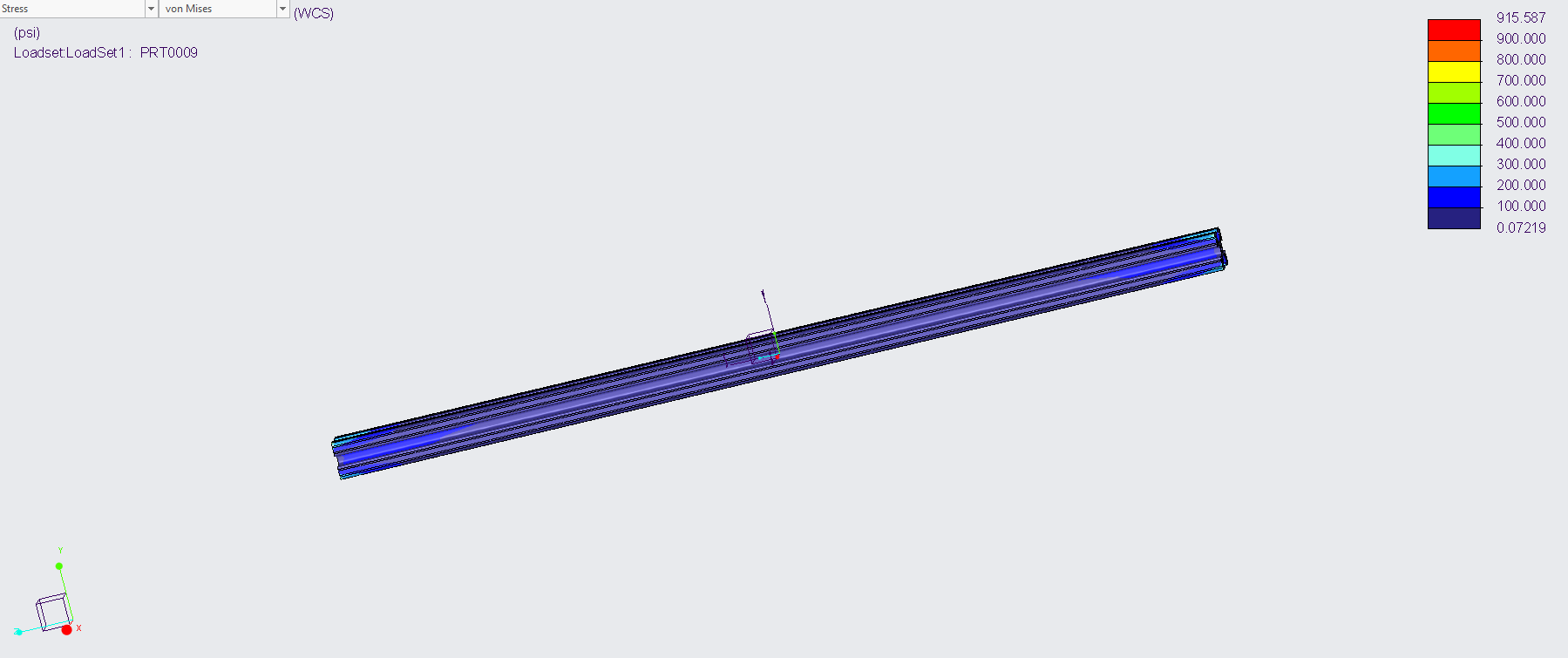 σMax *≈ 915 psi
σy ≈ 40,000 psi
σMax*≈ 300 psi
σy ≈ 47,000 psi
* CREO Von Mises
Noah Tipton
23
New System – Structural Analysis
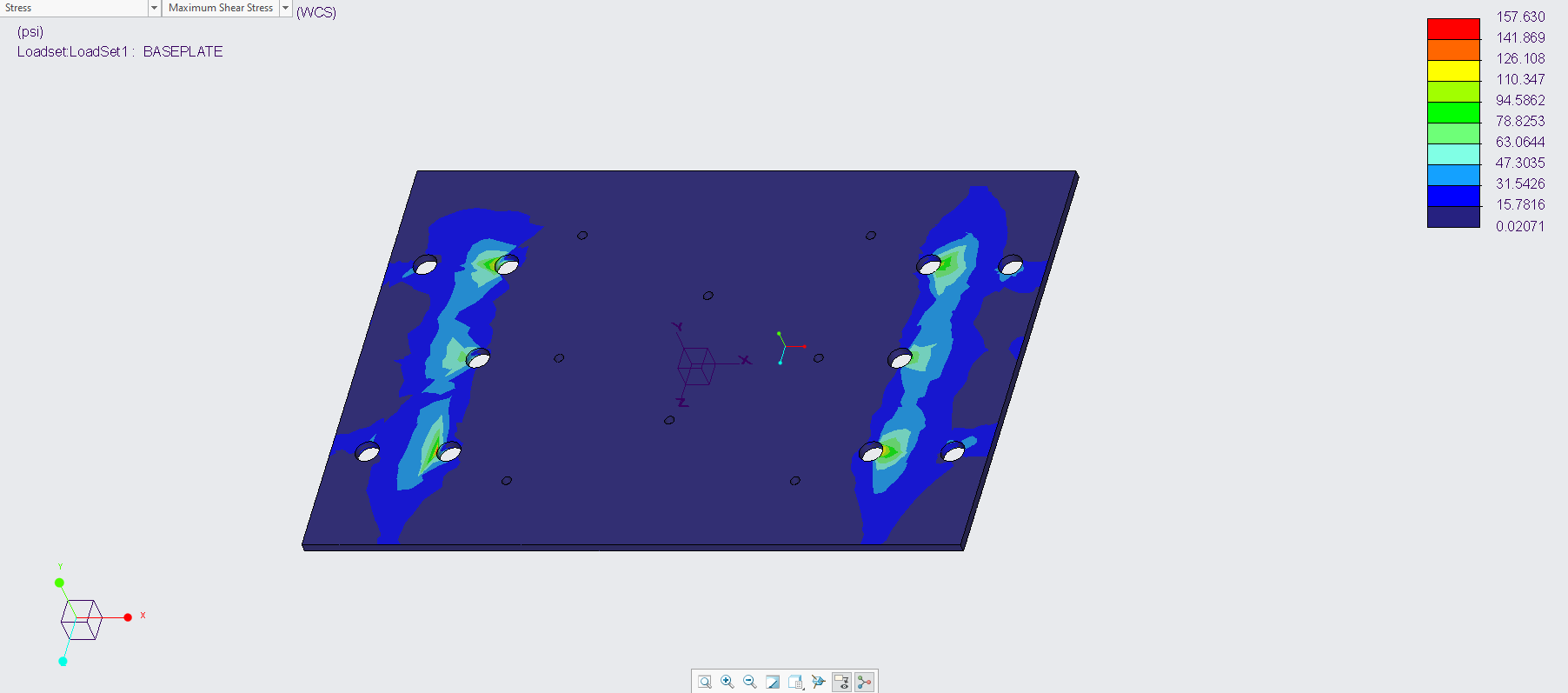 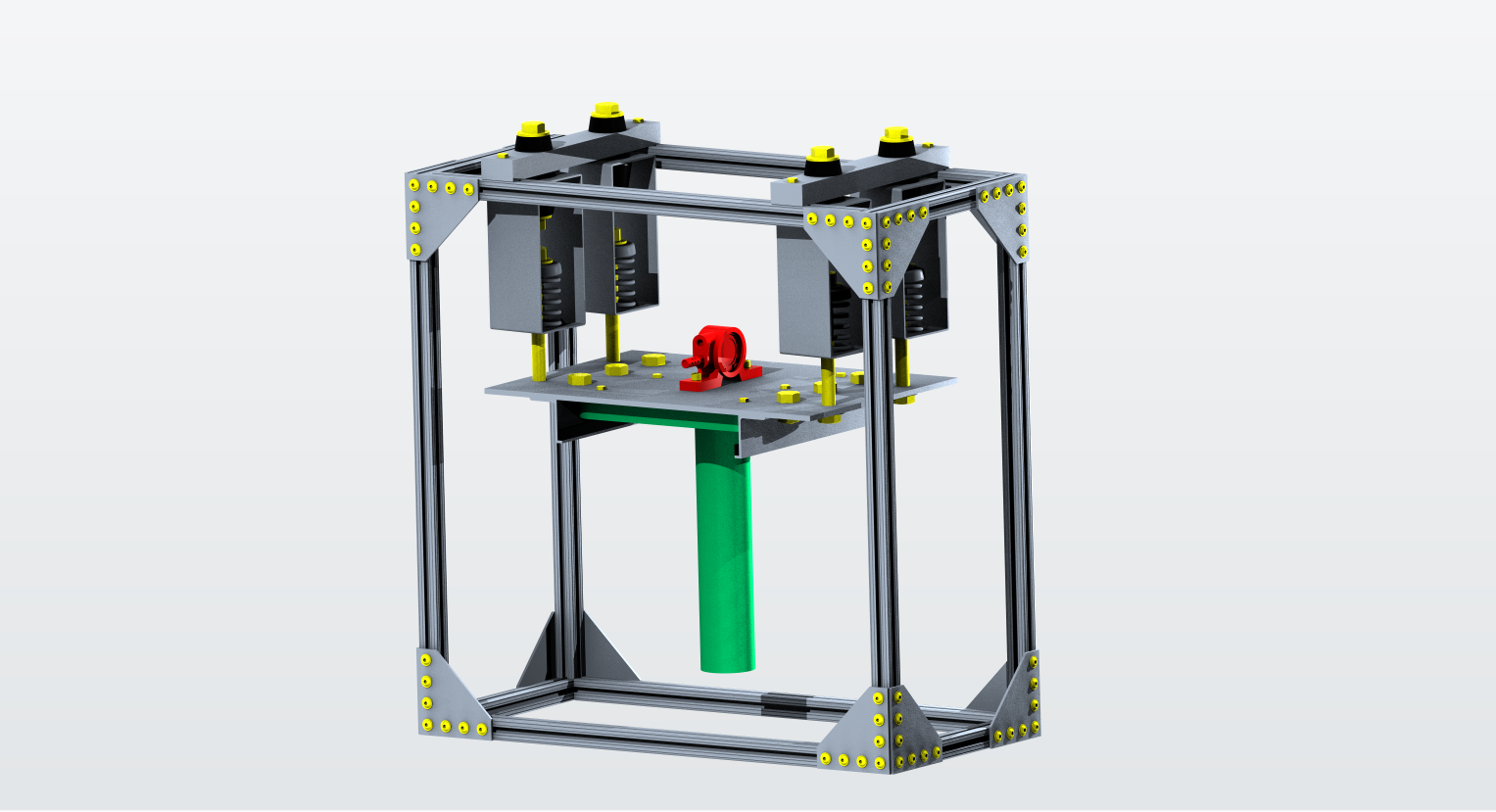 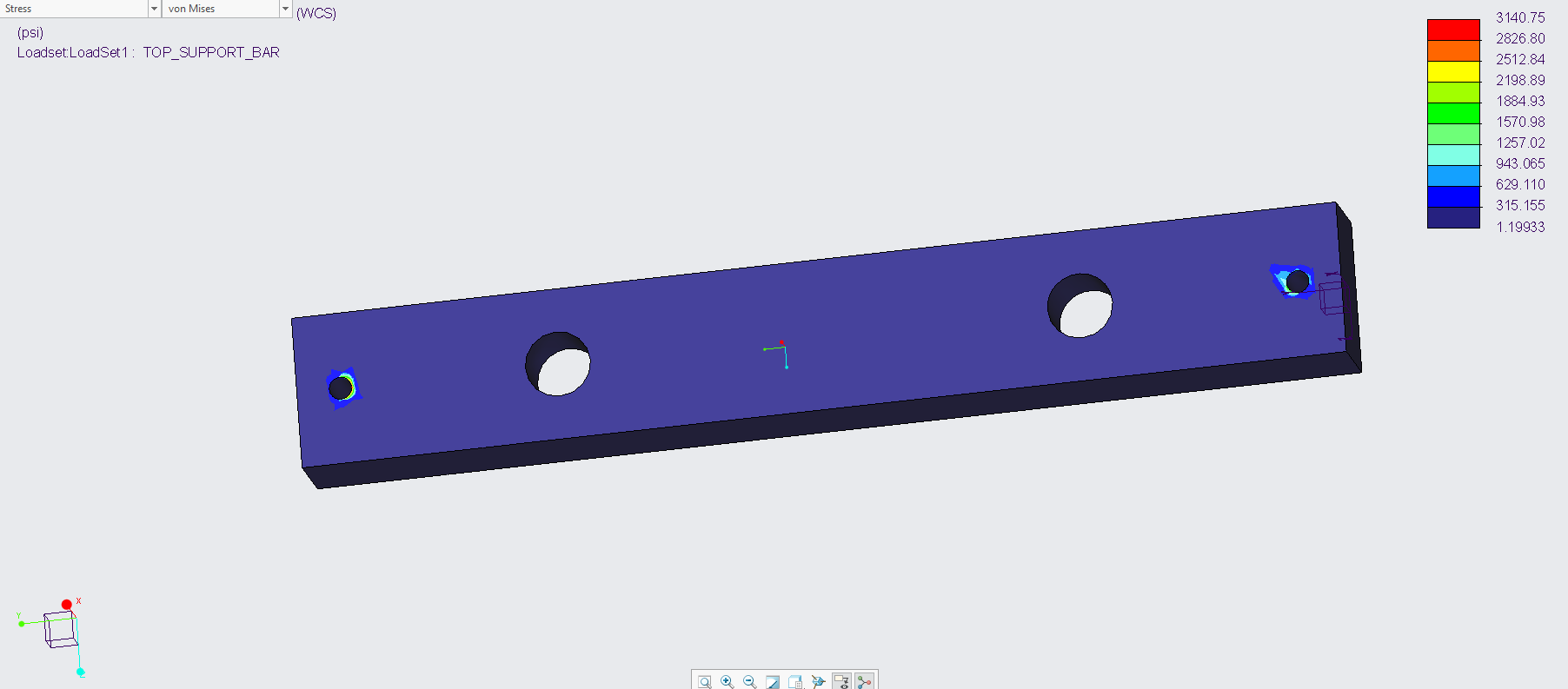 σMax* ≈ 315 psi
σy ≈ 40,000 psi
τMax ≈ 157 psi
τFail ≈ τTresca ≈ 20,000 psi
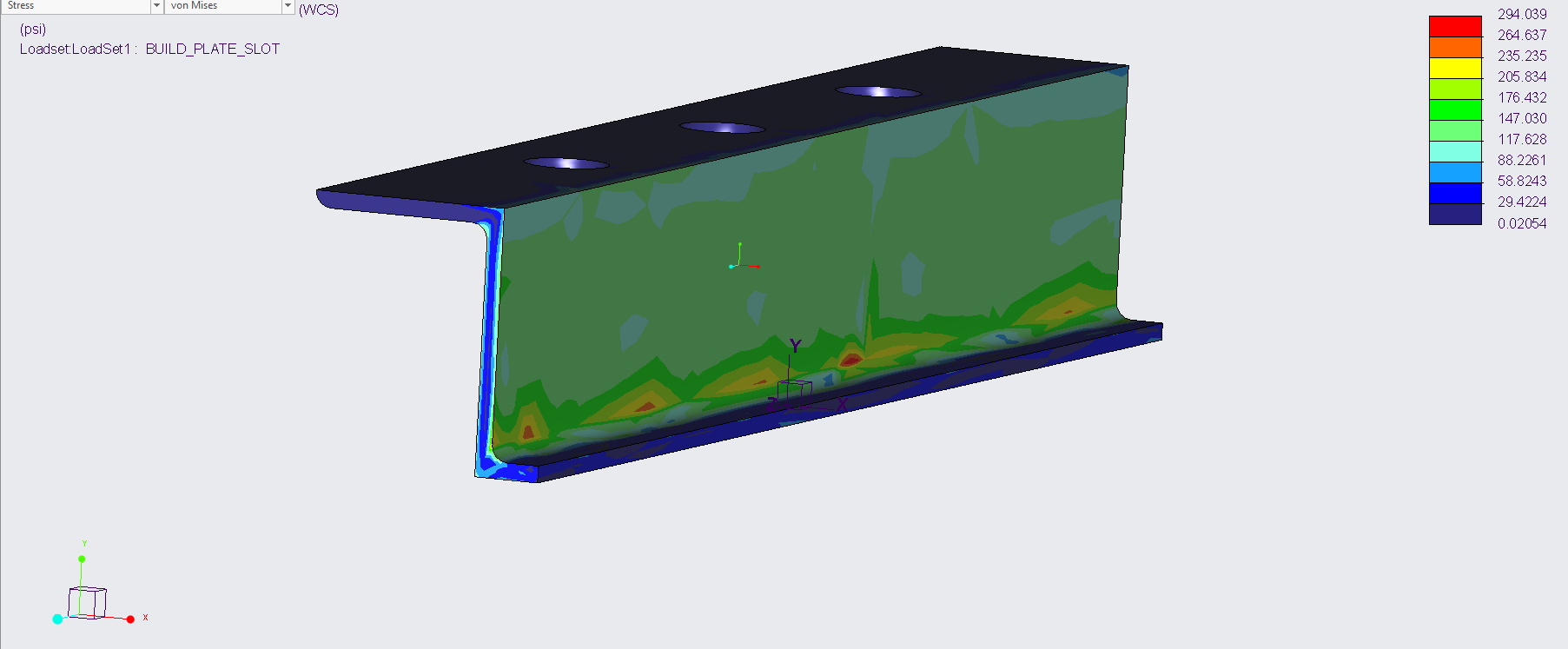 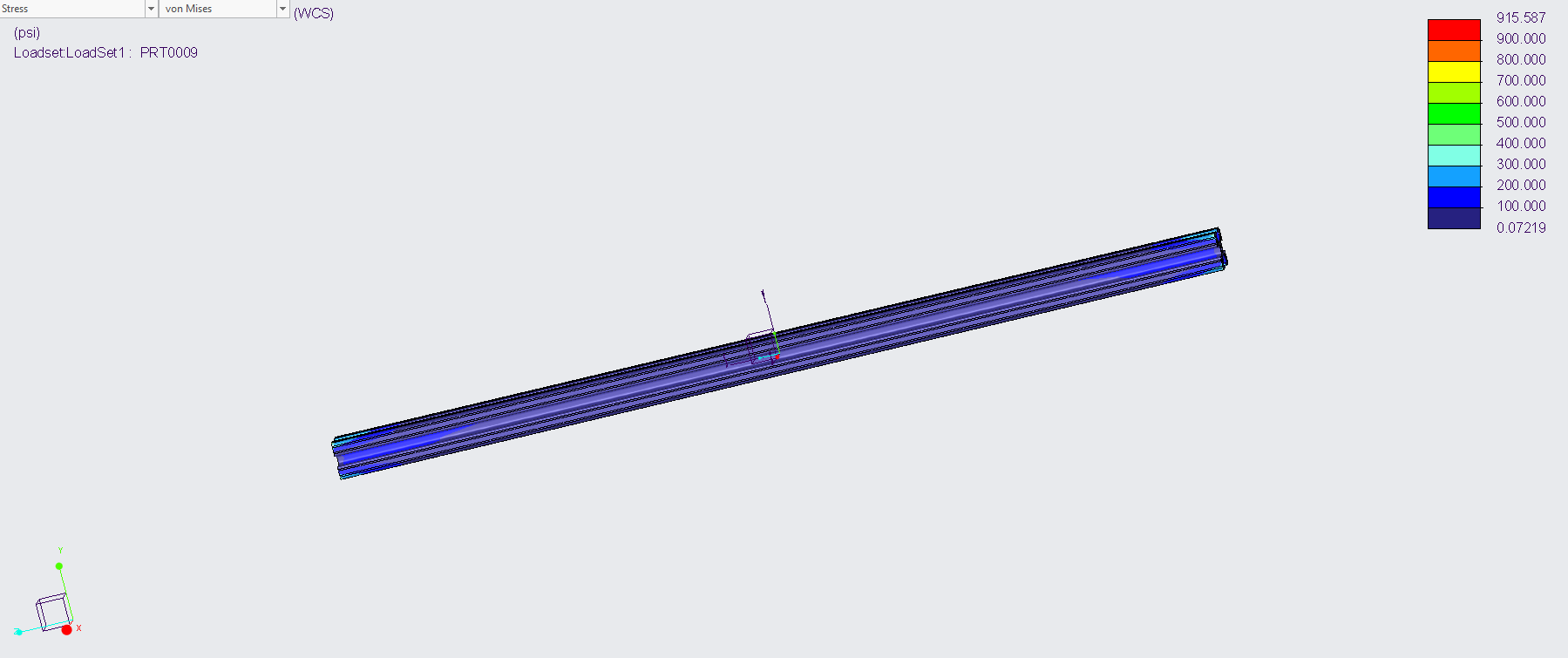 σMax *≈ 915 psi
σy ≈ 40,000 psi
σMax*≈ 300 psi
σy ≈ 47,000 psi
* CREO Von Mises
Noah Tipton
24
What About Safety?
New System
Build Plate and Part
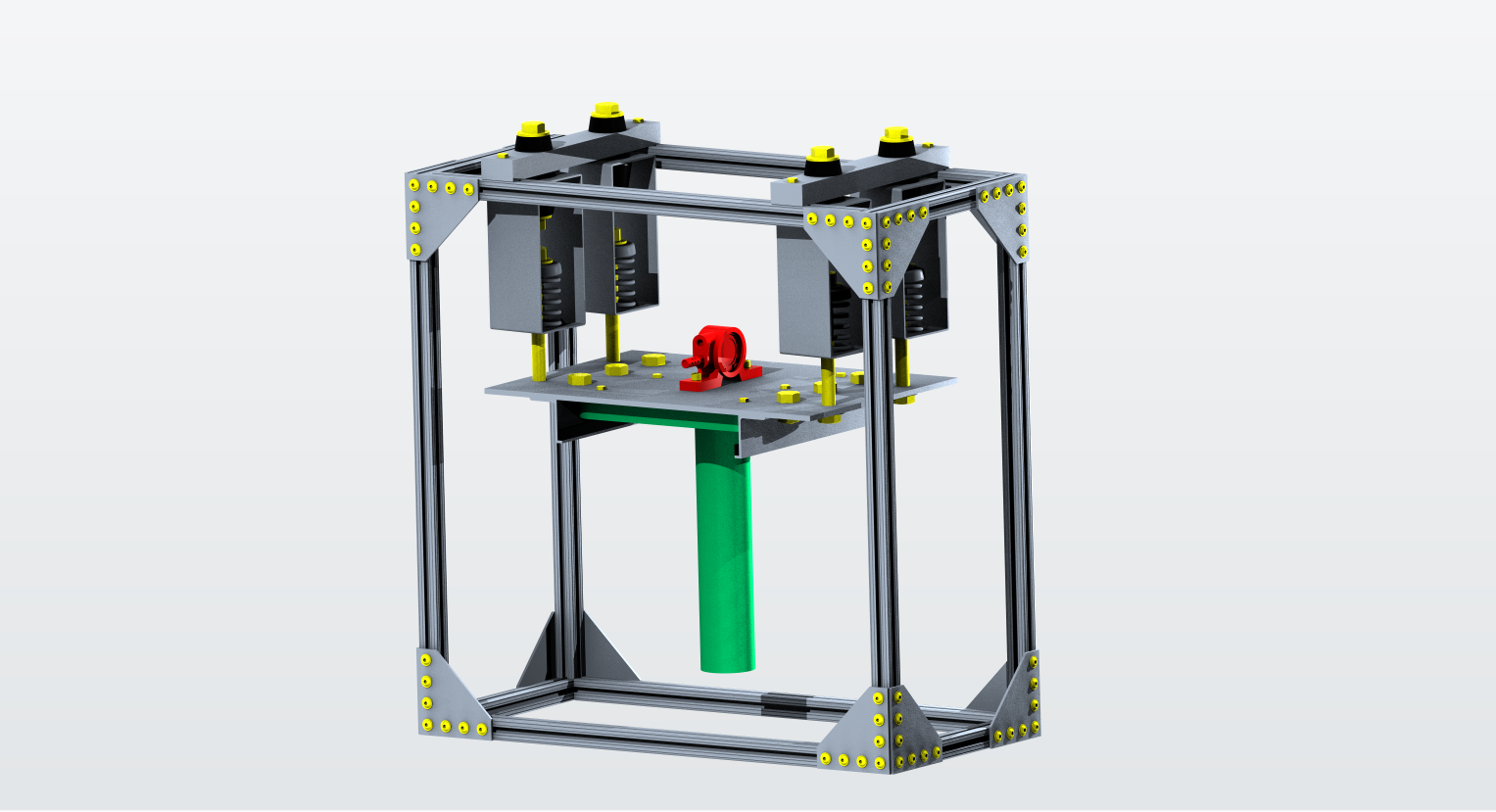 Fasteners
Vibrator
What About Safety?
Noah Tipton
25
New System
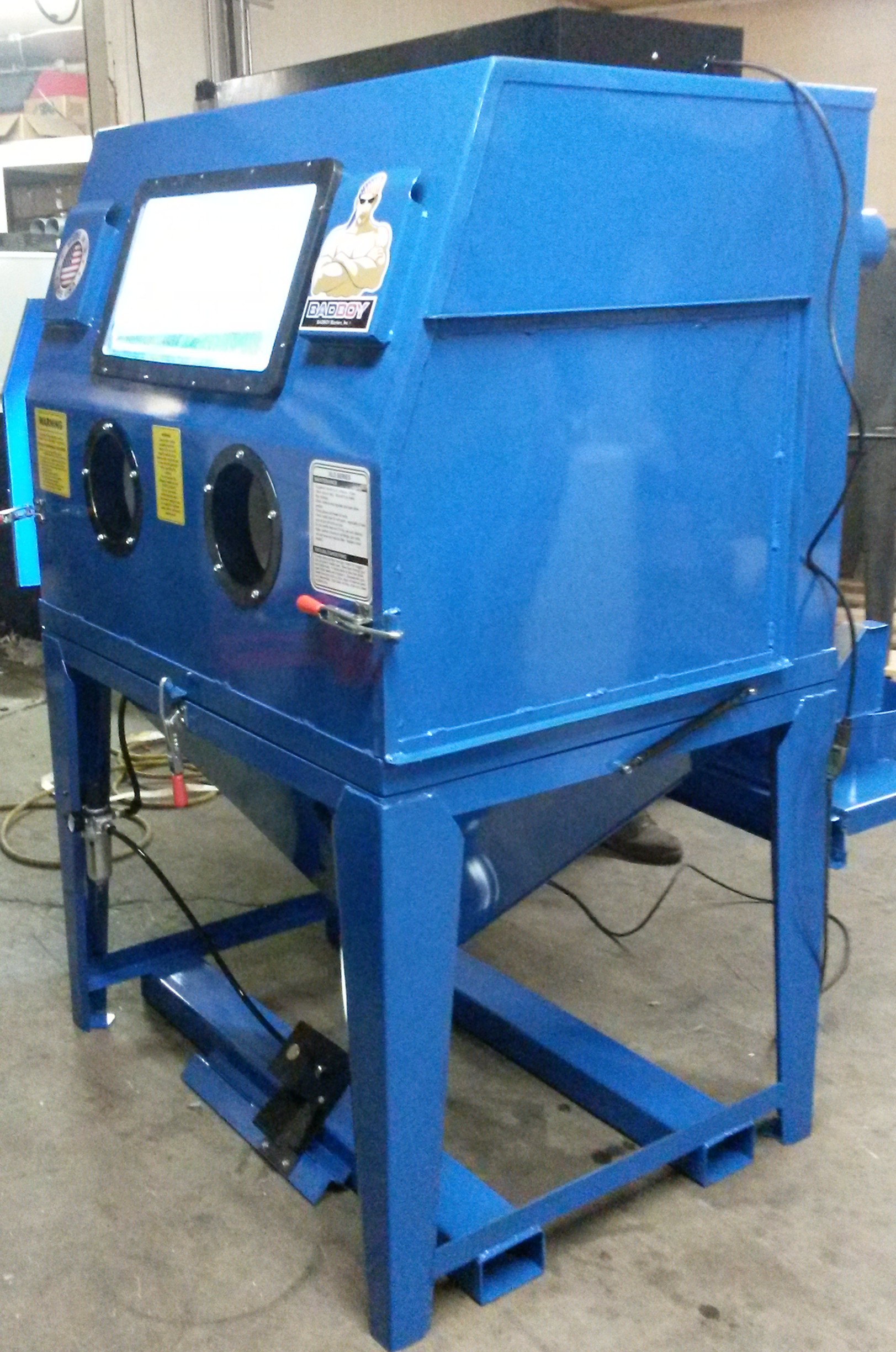 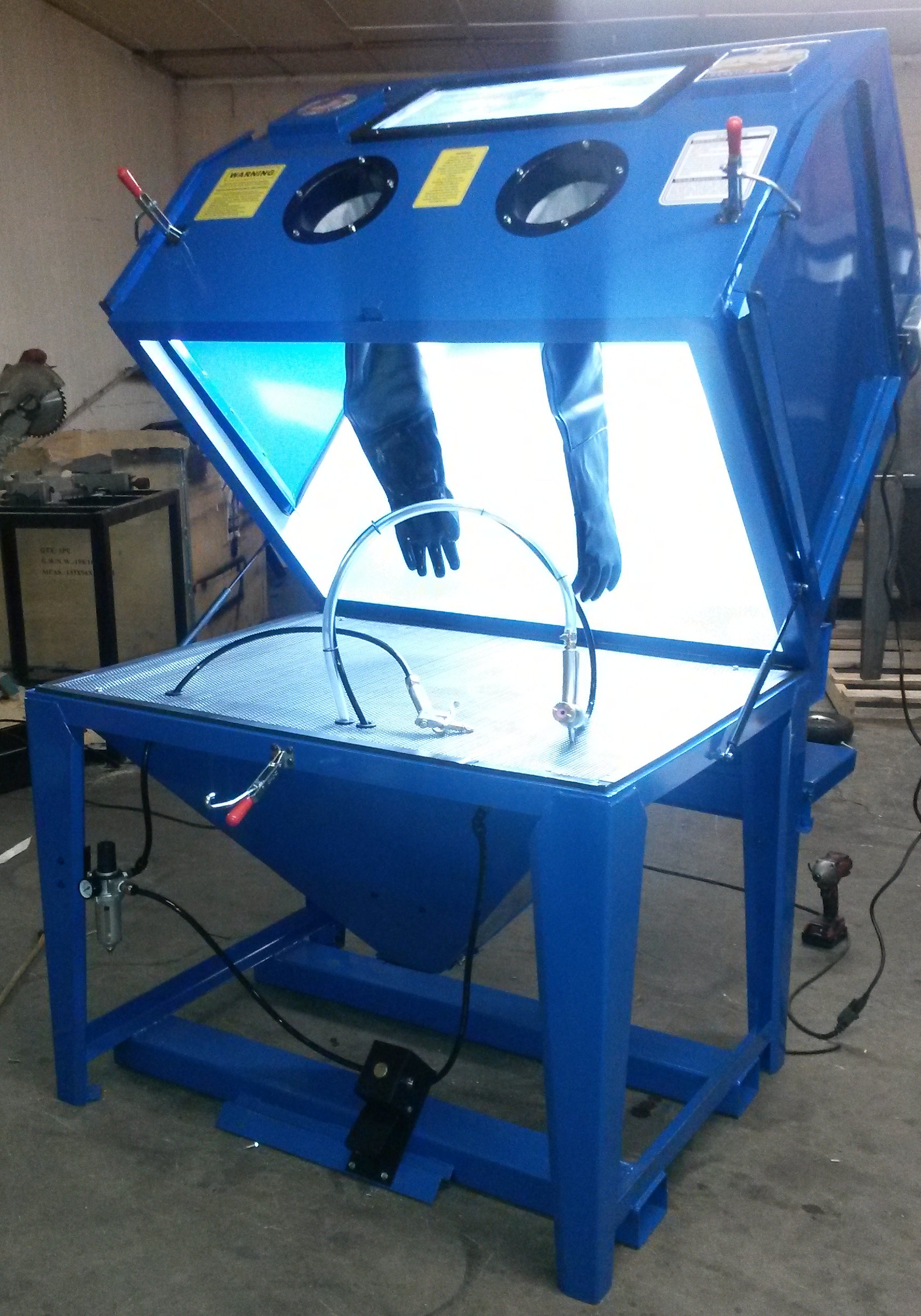 Barrier Needed to Control Powder
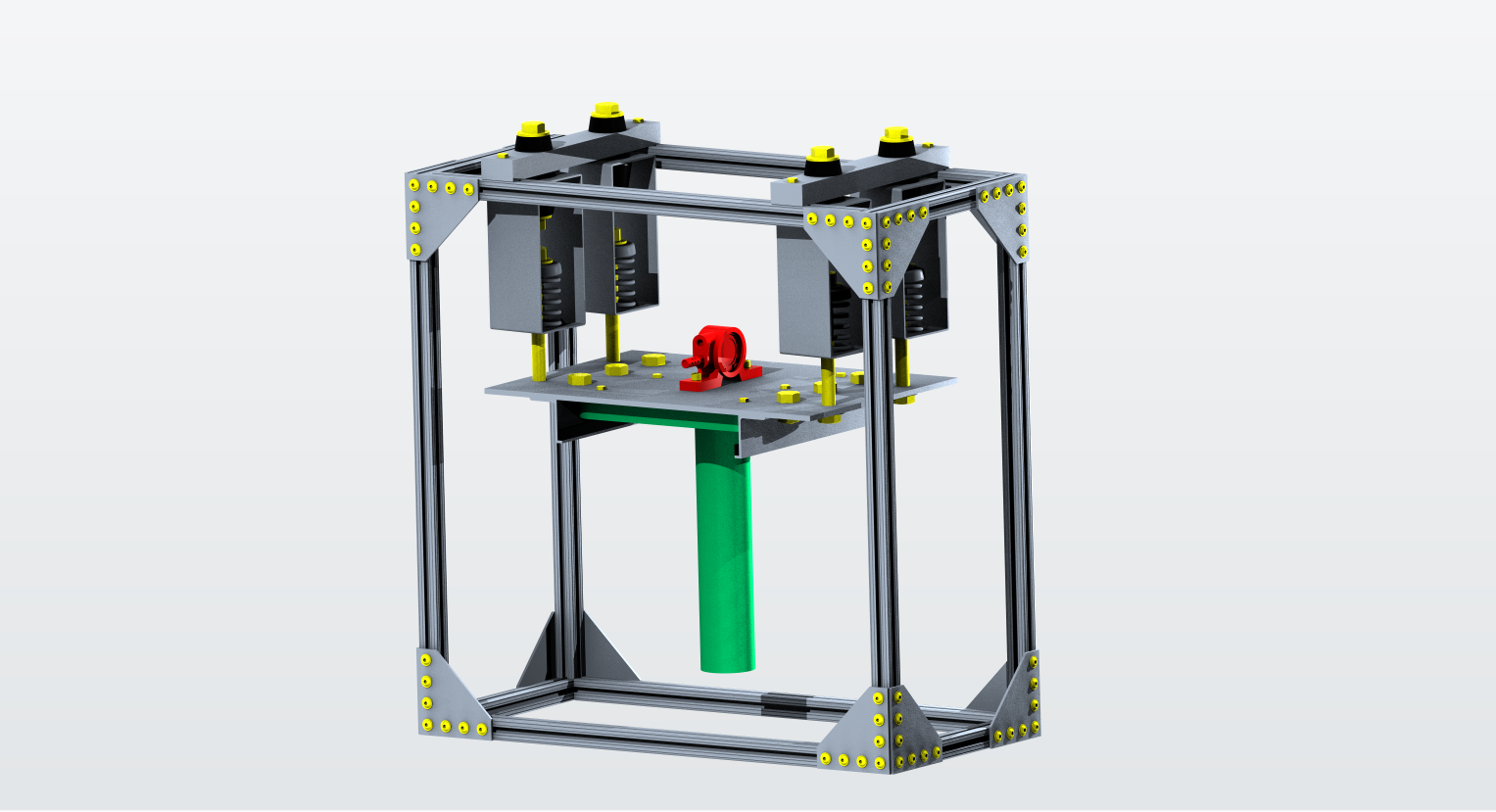 BADBOY Blaster

Clamshell Design
Fits Design Well
Industrial Quality
What About Safety?
Noah Tipton
26
Chosen Barrier
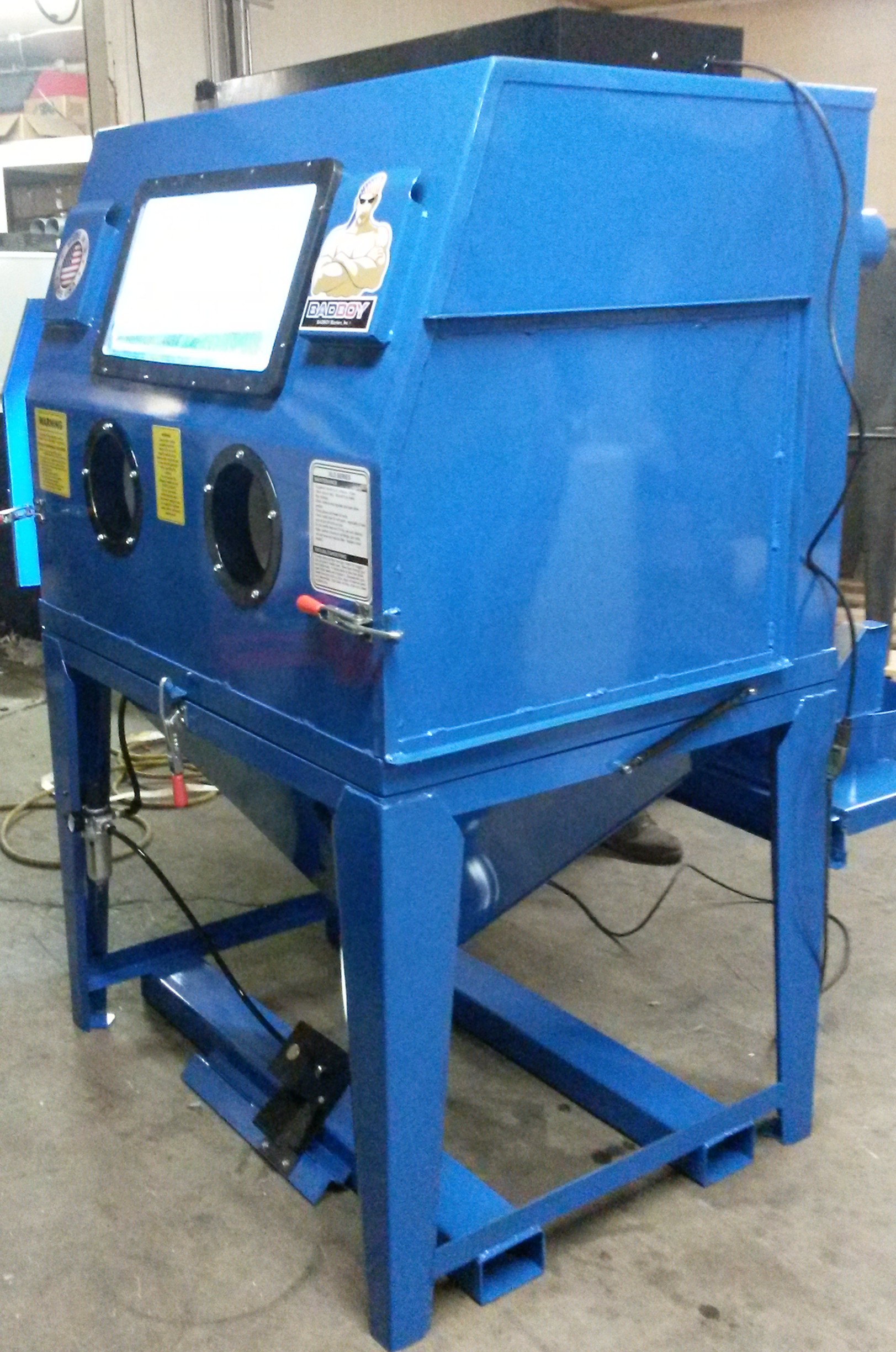 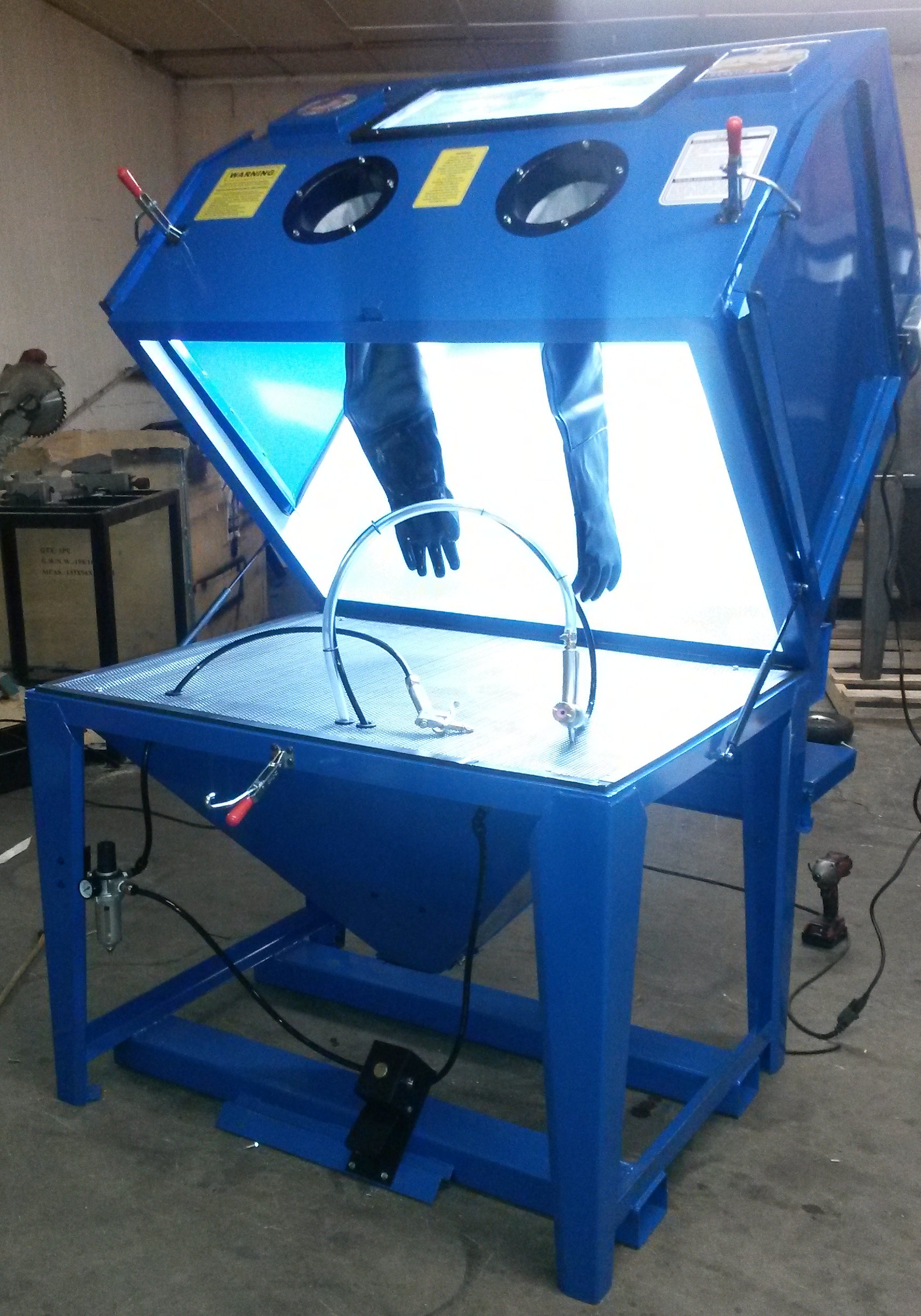 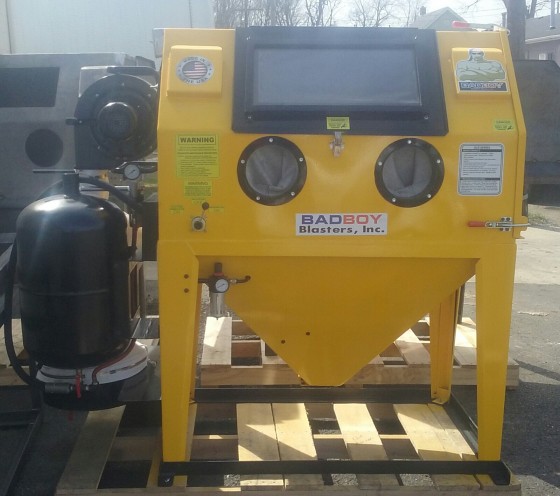 Barrier Needed to Control Powder
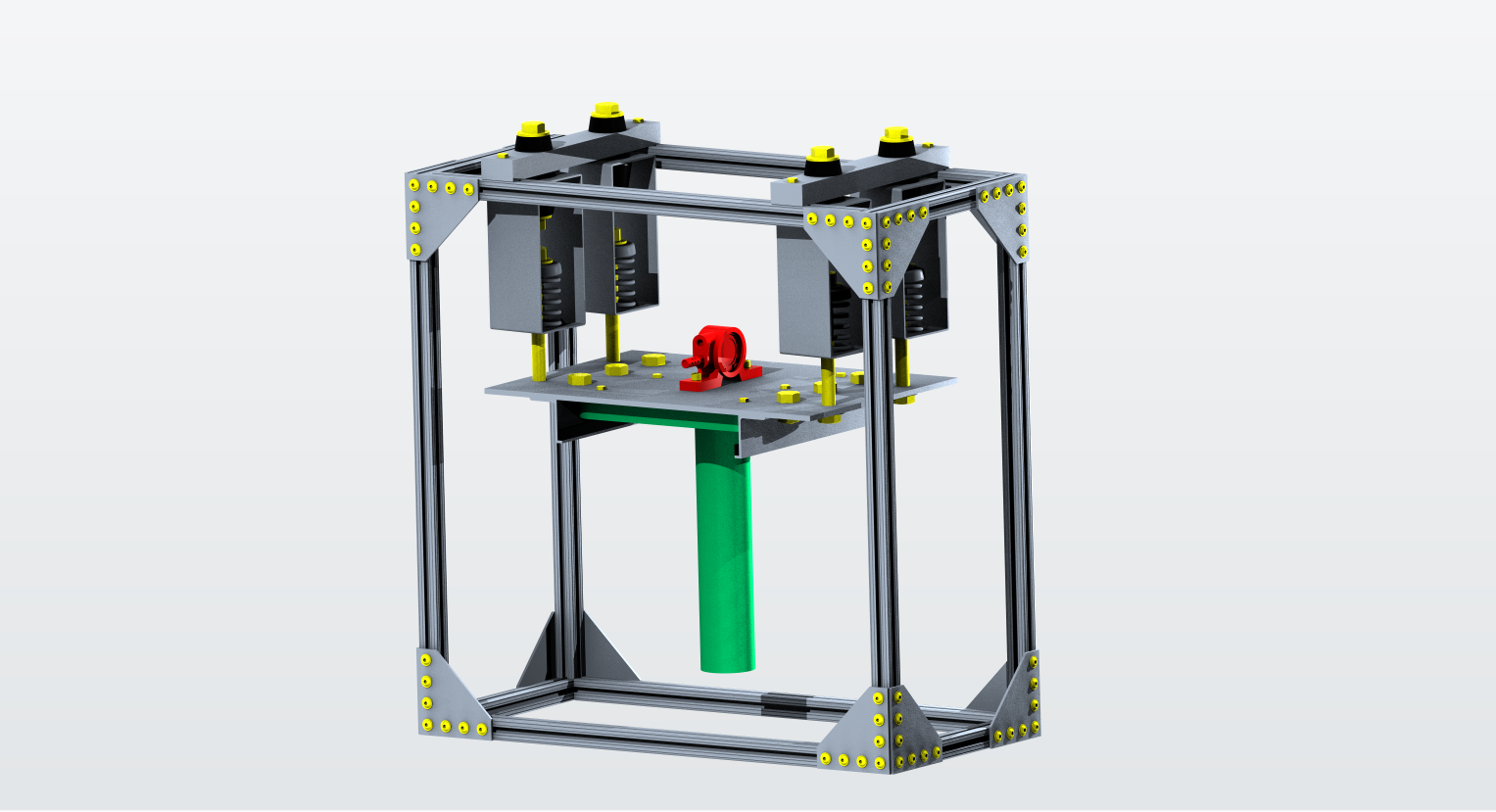 BADBOY Blaster

Clamshell Design
Fits Design Well
Industrial Quality
What About Safety?
AFRL is Familiar with BADBOY’s Quality
Noah Tipton
27
Chosen Barrier
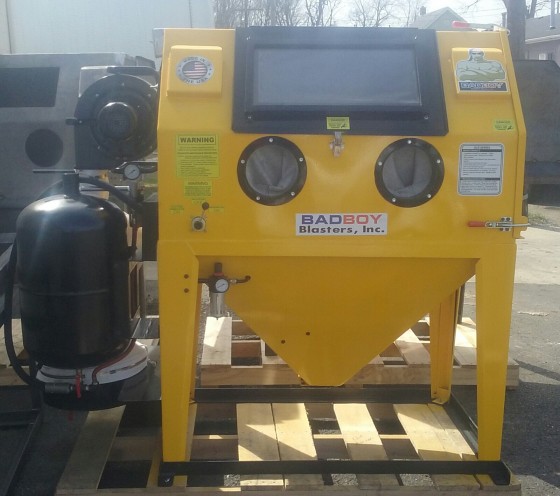 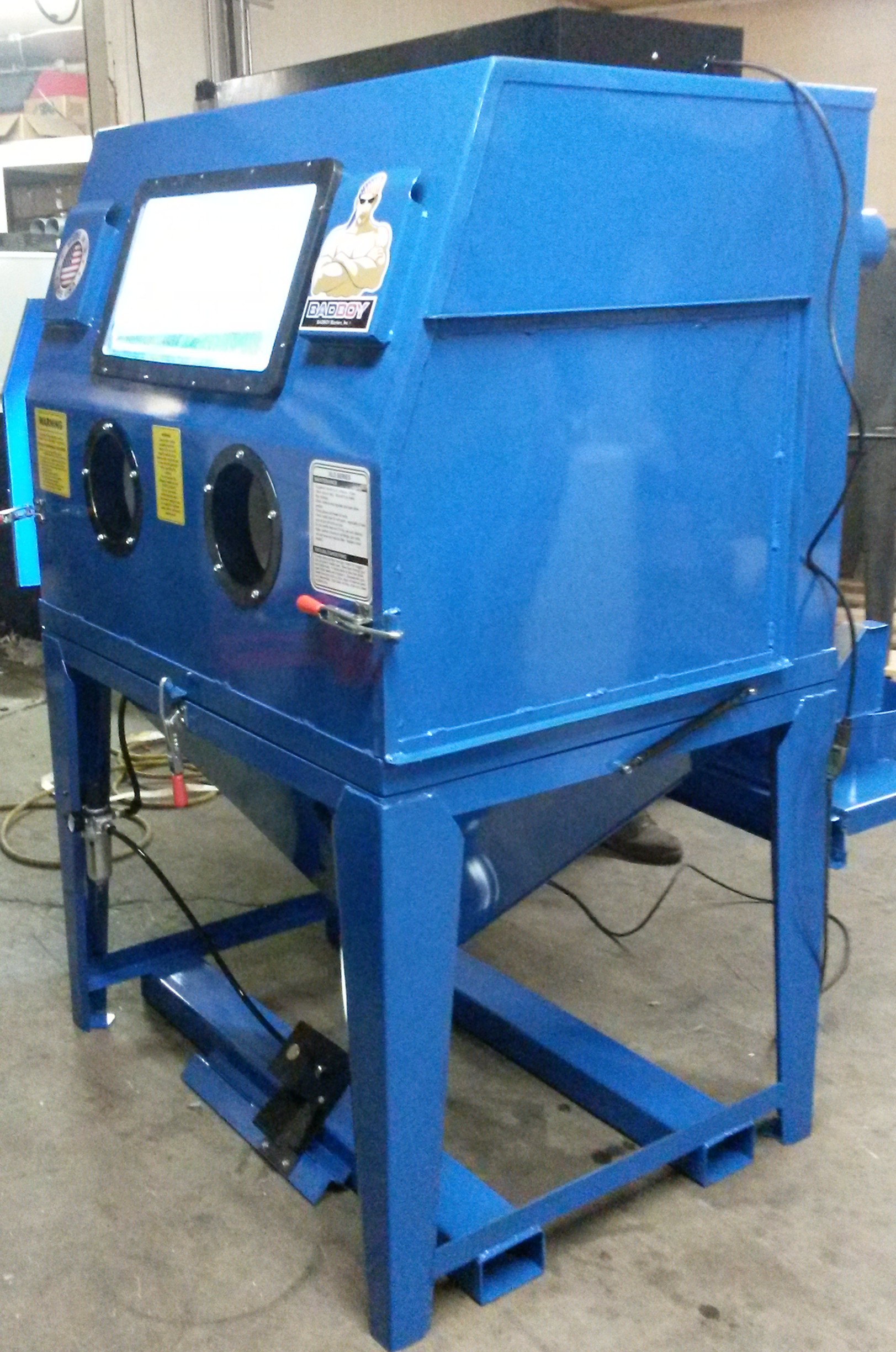 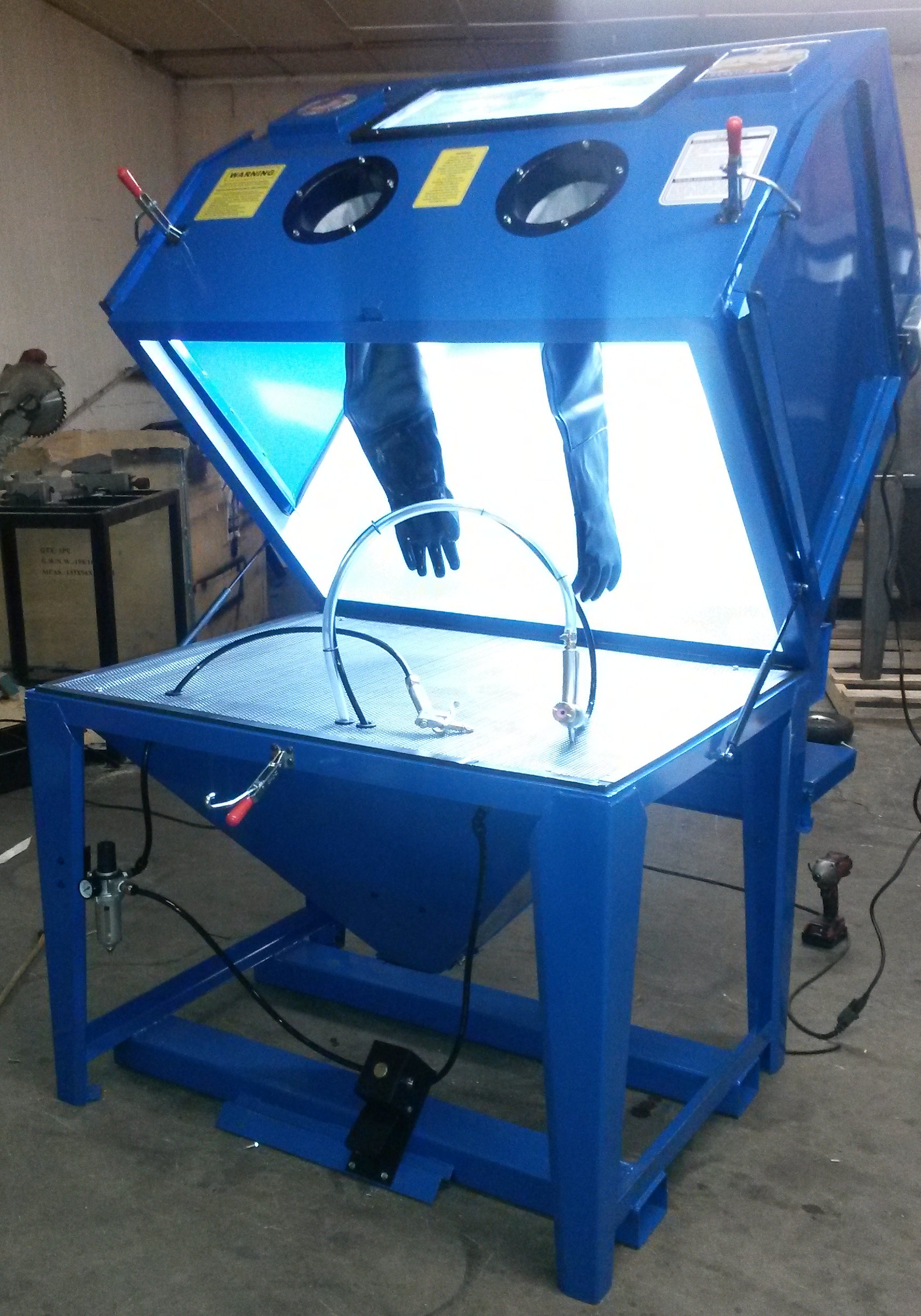 BADBOY Blaster

Clamshell Design
Fits Design Well
Industrial Quality
AFRL is Familiar with BADBOY’s Quality
Noah Tipton
28
Lessons Learned
Arlan Ohrt
29
Initial Design Lessons Learned
Top Bar Fasteners
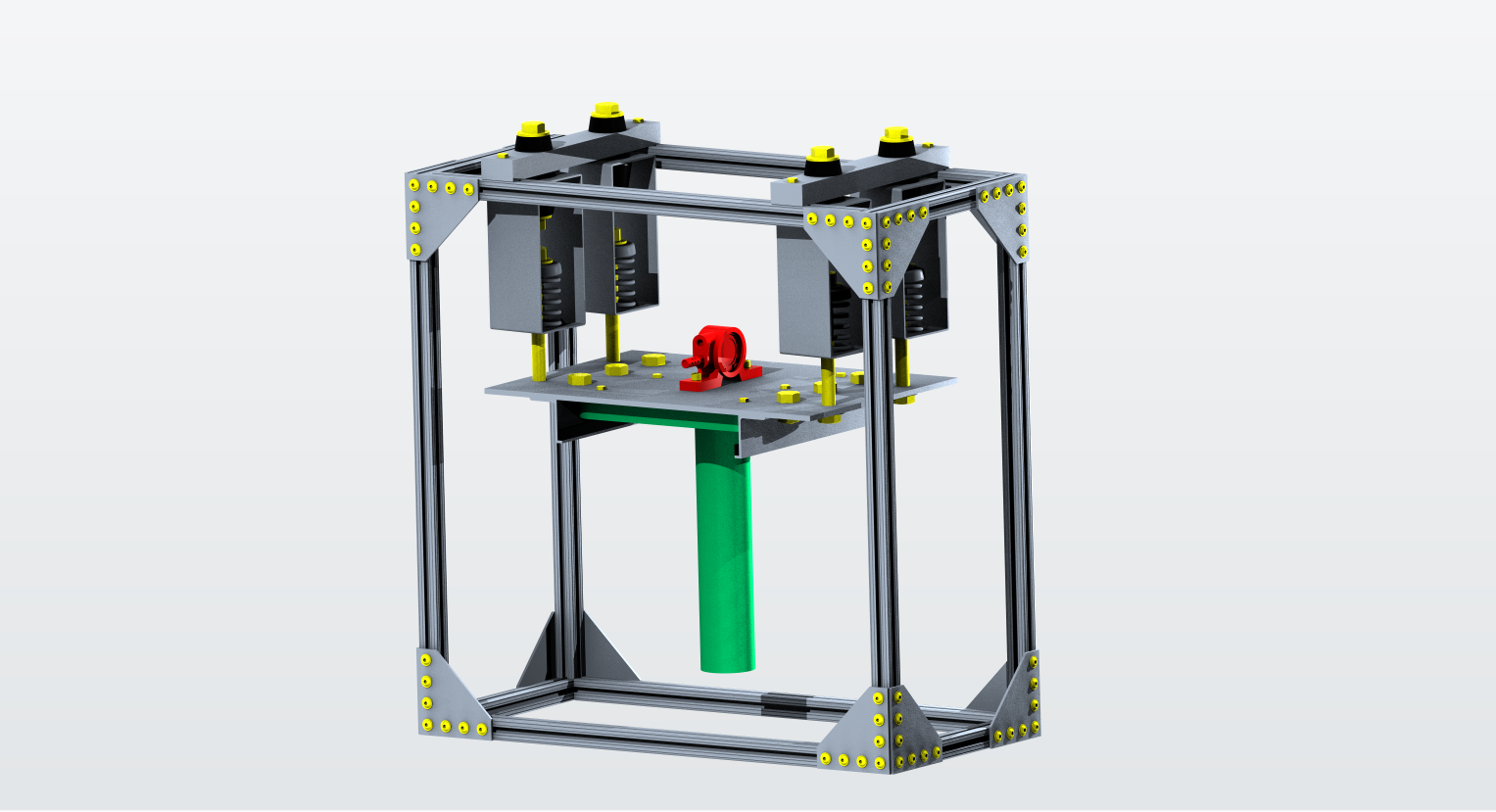 Three Mistakes

Top Bar Fasteners
Vibrator Fasteners
Mounting Plate
Problem
Fasteners were to short
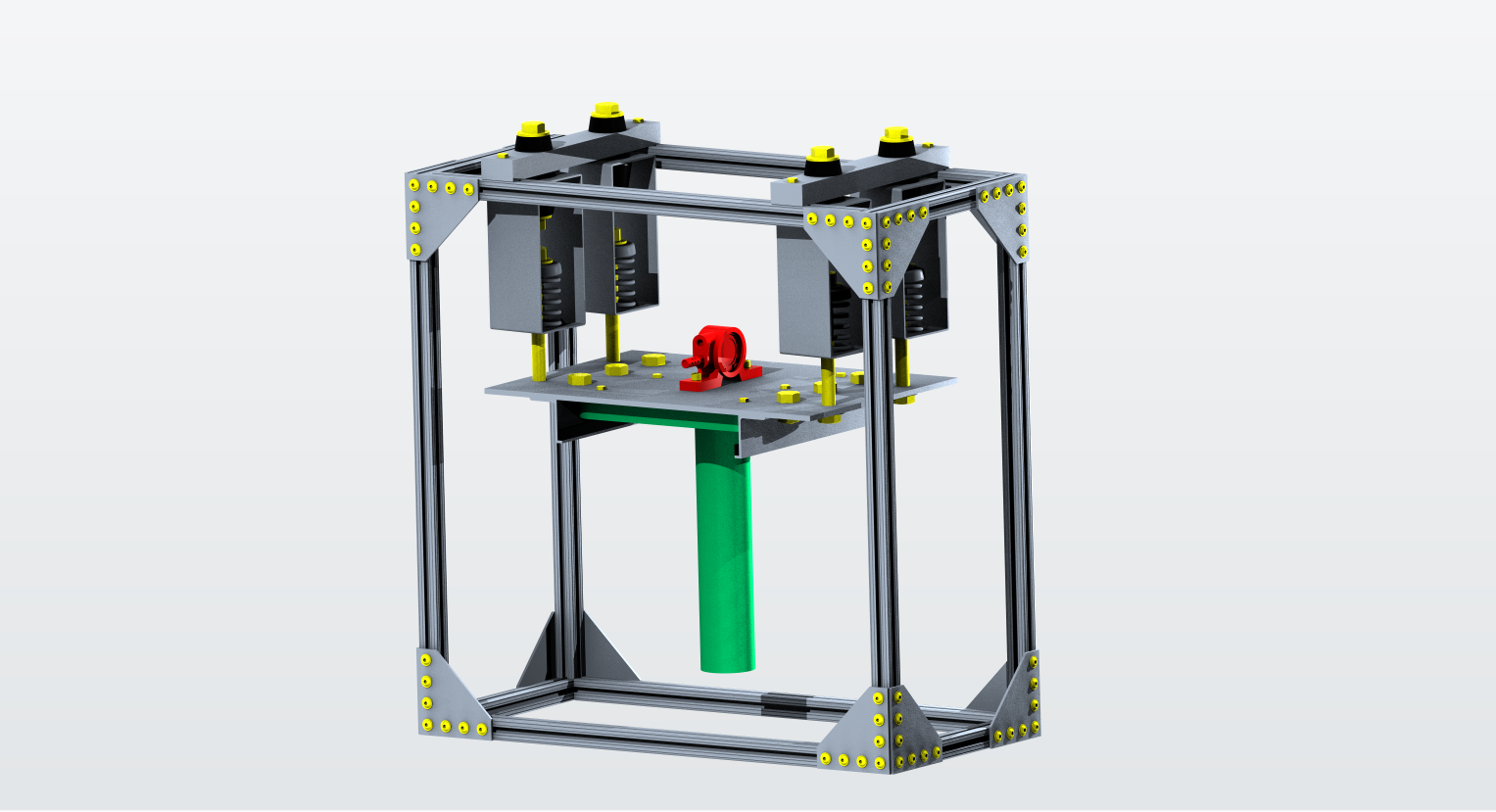 Reason
Supplier CAD was not accurate
Solution
Ordered longer fasteners
Arlan Ohrt
30
Initial Design Lessons Learned
Top Bar Fasteners
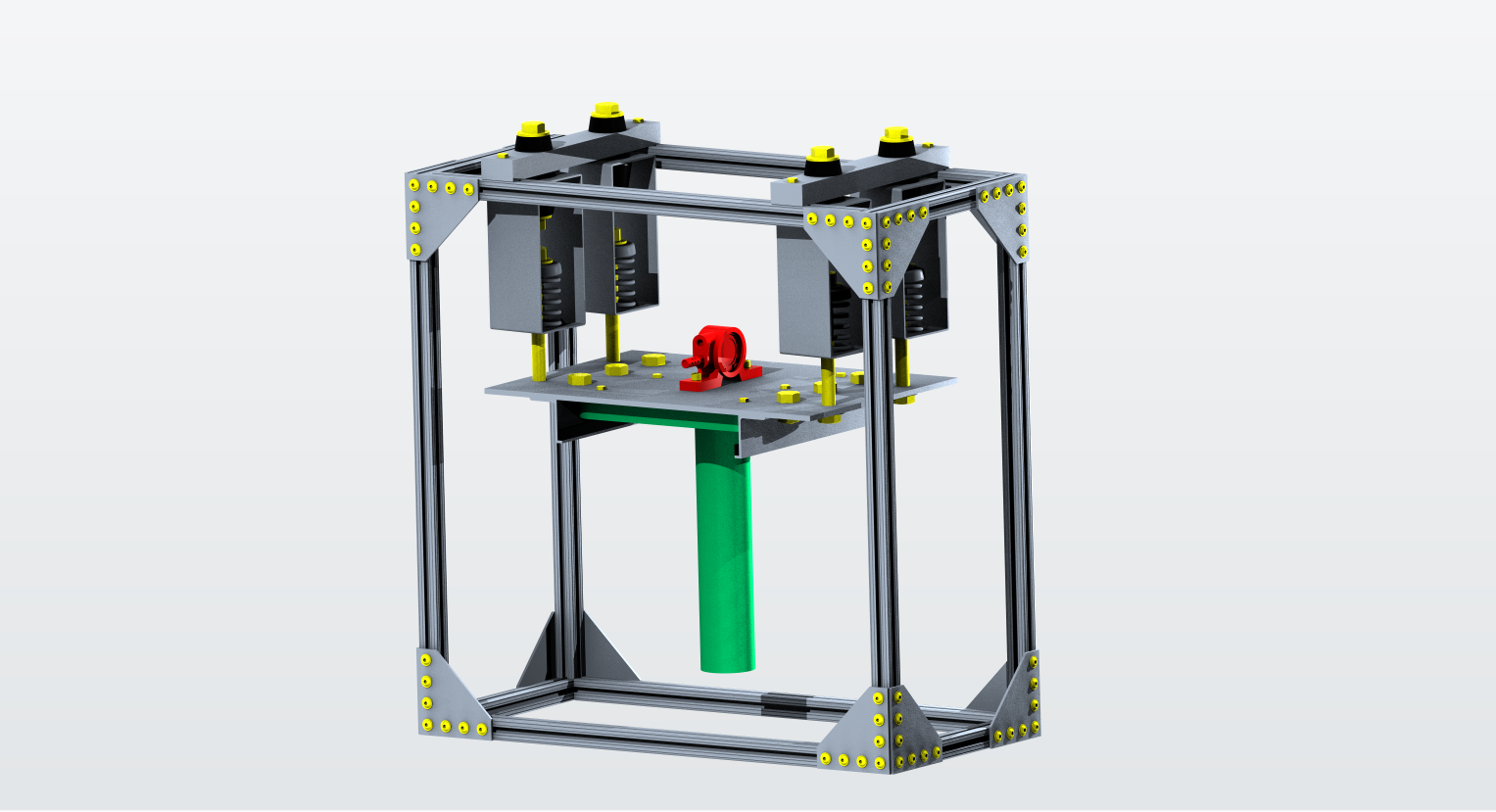 Three Mistakes

Top Bar Fasteners
Vibrator Fasteners
Mounting Plate
Problem
Fasteners were to short
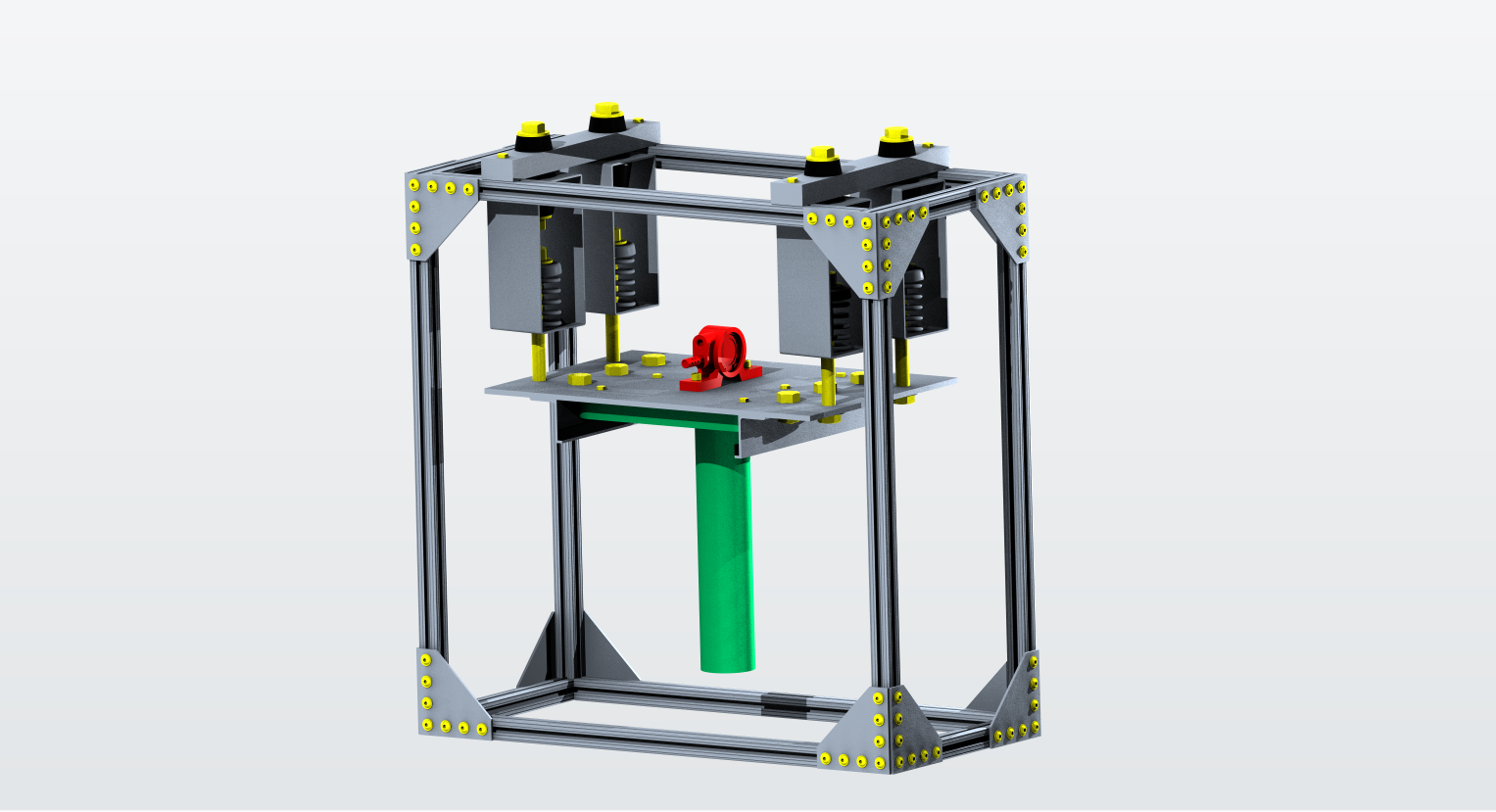 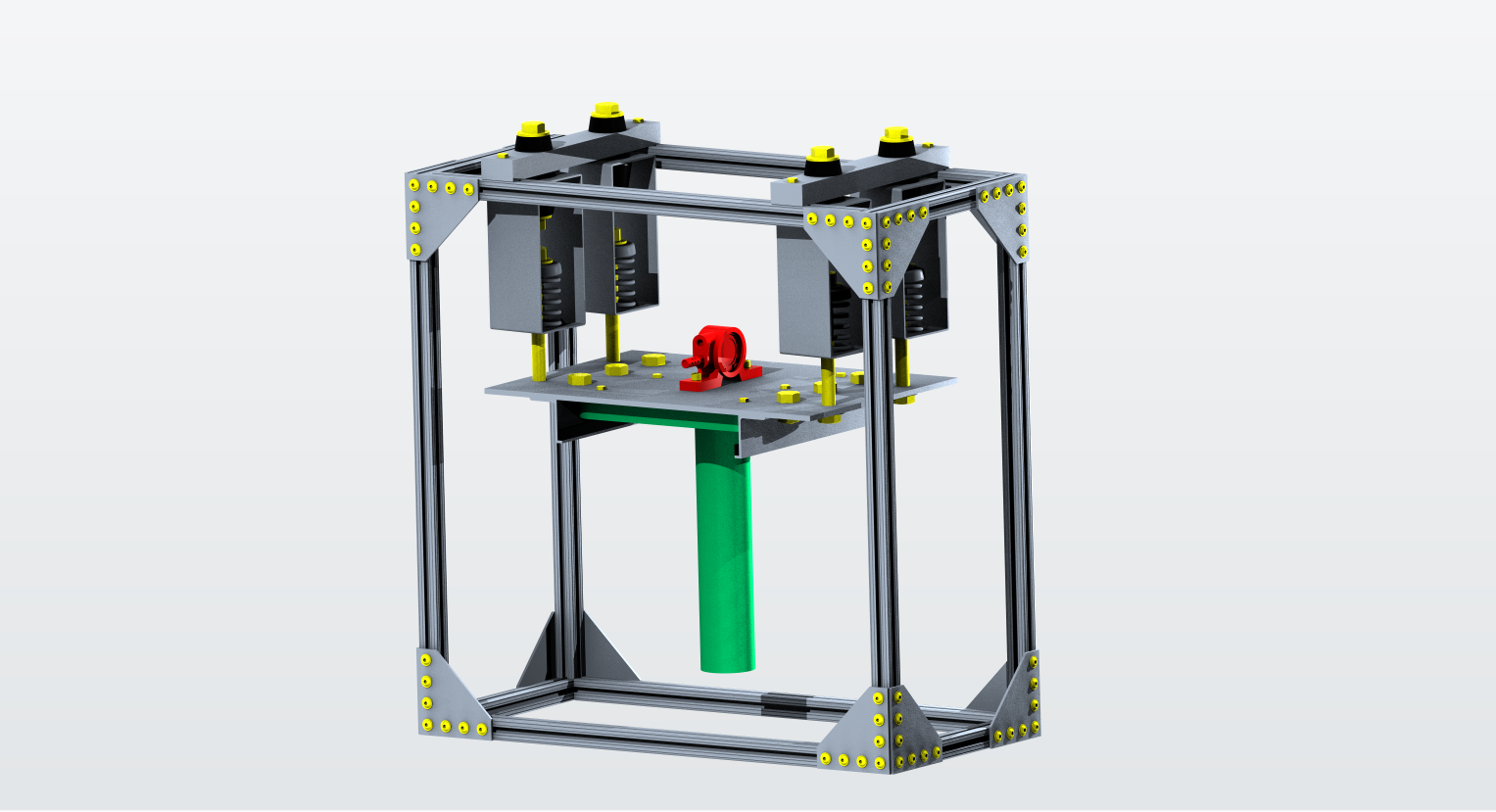 Reason
Supplier CAD was not accurate
Solution
Ordered longer fasteners
Arlan Ohrt
31
Initial Design Lessons Learned
Vibrator Fasteners
Problem
Fasteners were to short
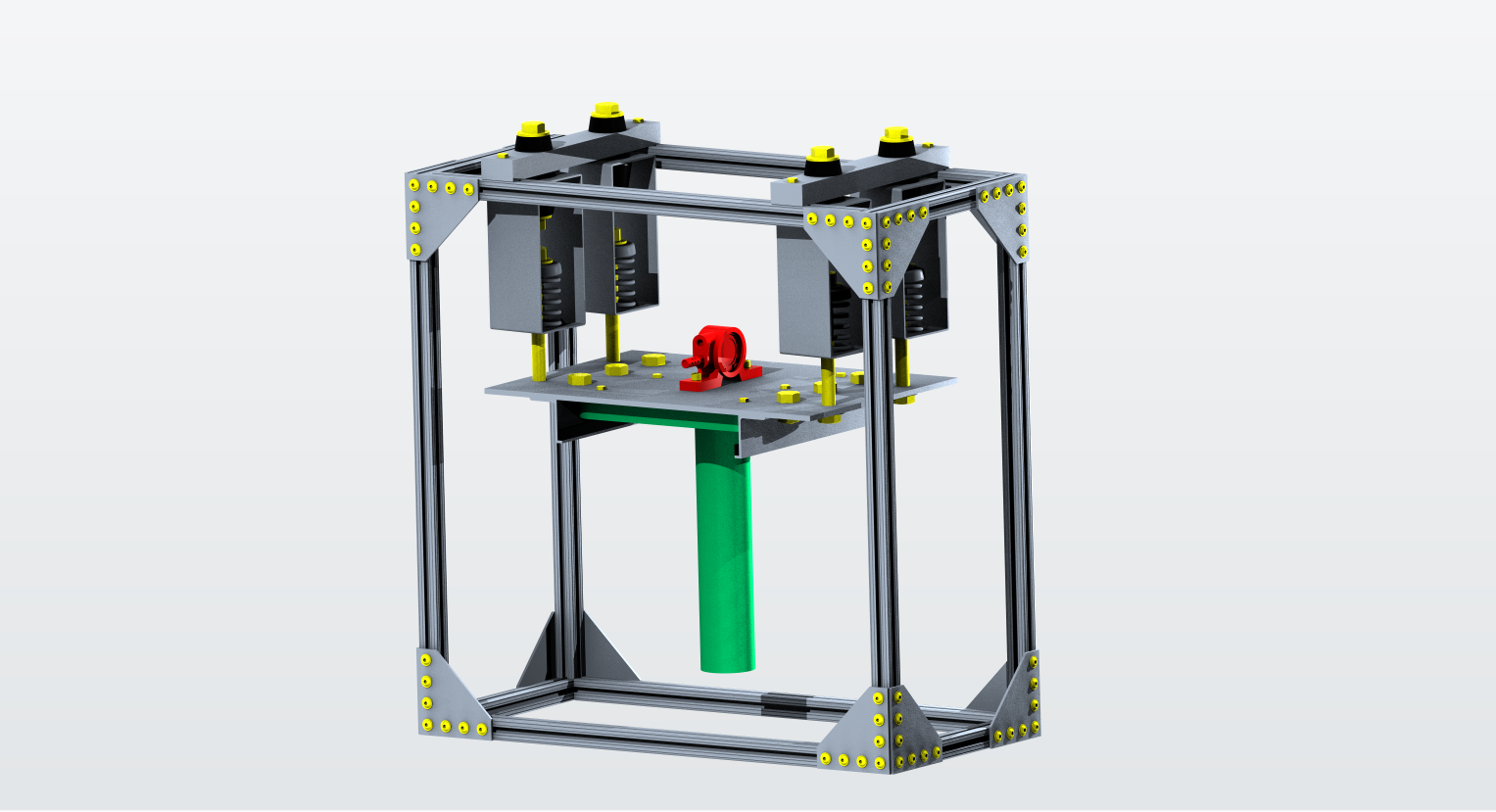 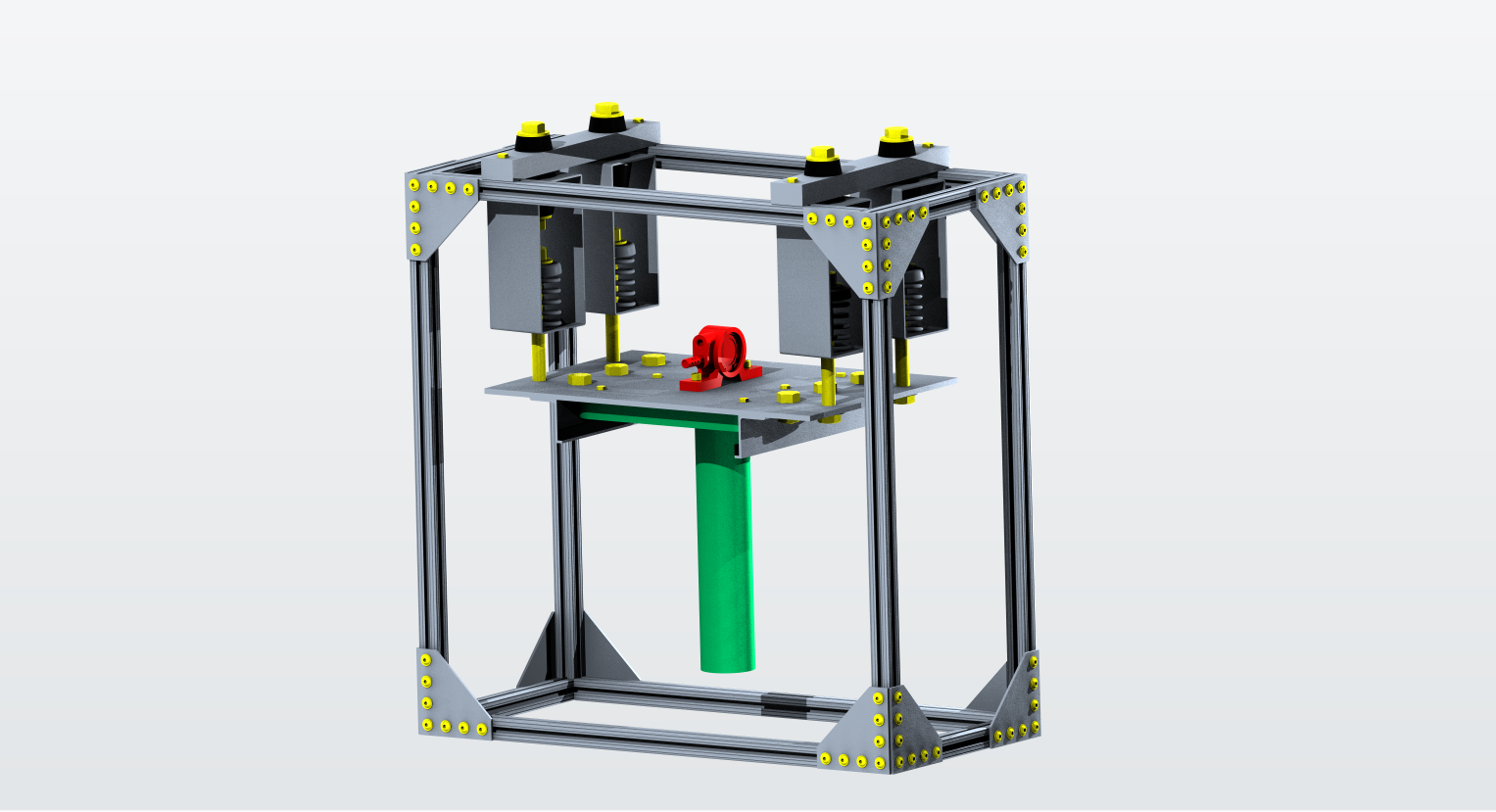 Reason
Supplier CAD was not accurate
Solution
Ordered longer fasteners
Arlan Ohrt
32
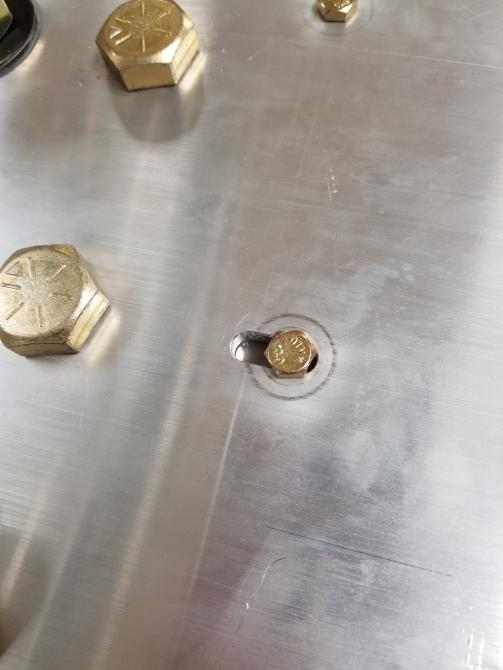 Initial Design Lessons Learned
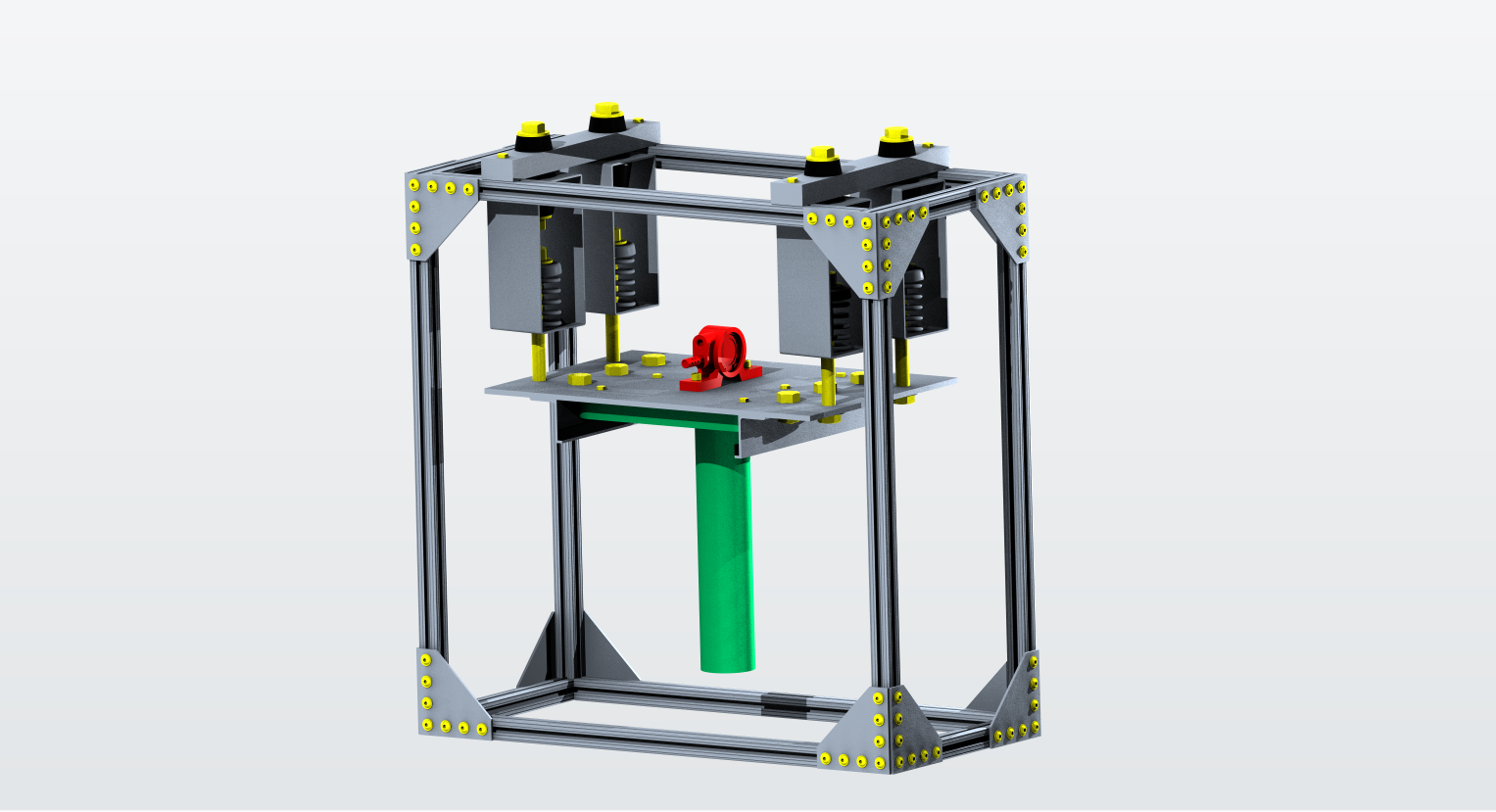 Mounting Plate
Problem
Two holes did not line up
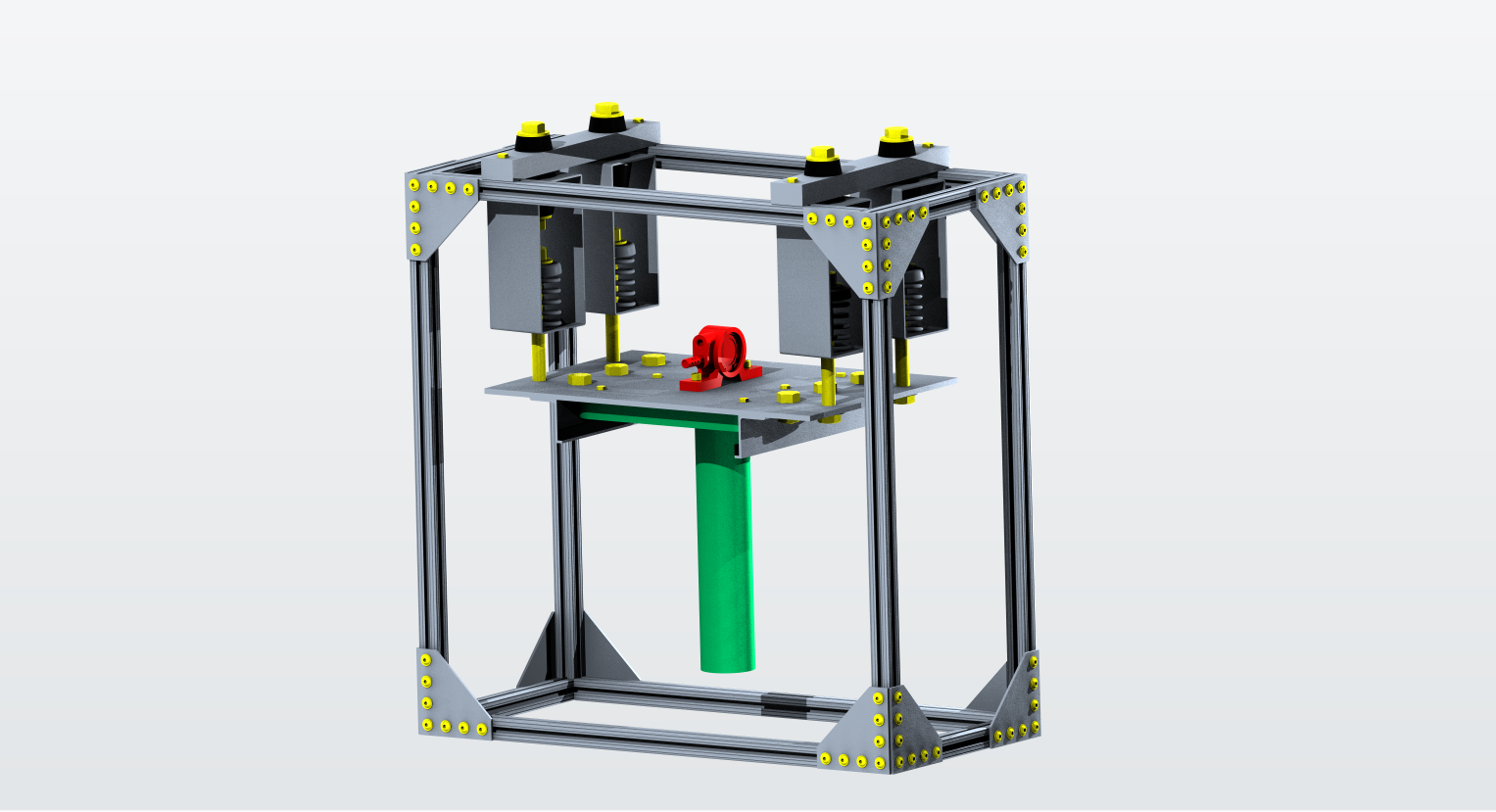 Reason
Machining mistake
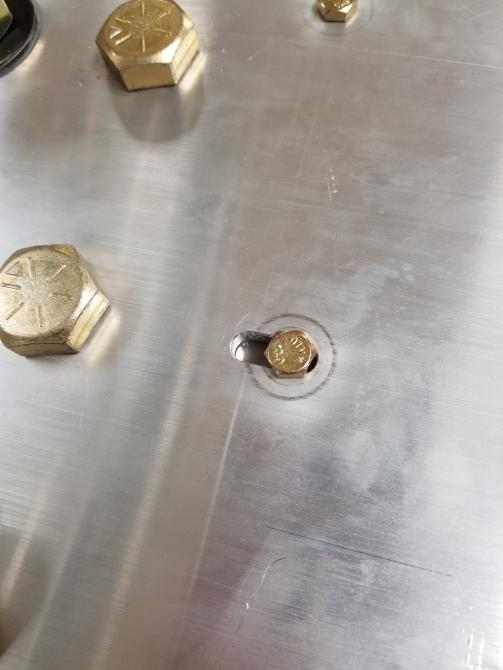 Solution
Slotted the holes so they could be used
Arlan Ohrt
33
Validation
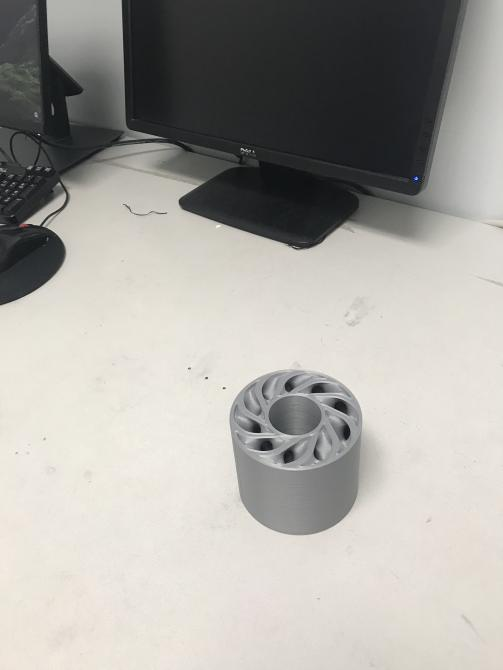 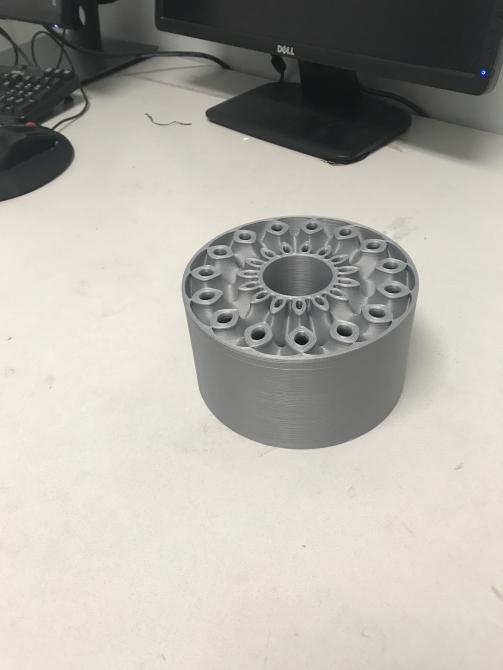 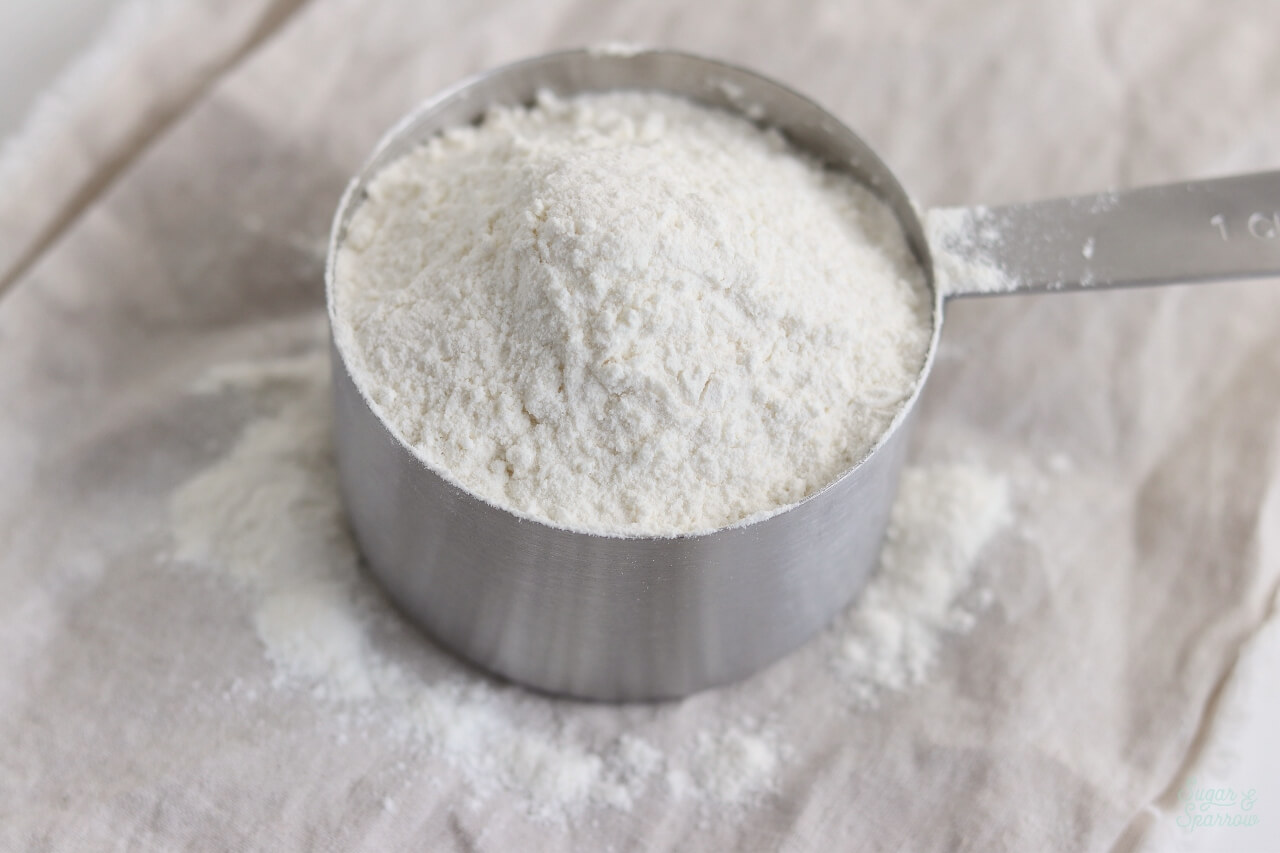 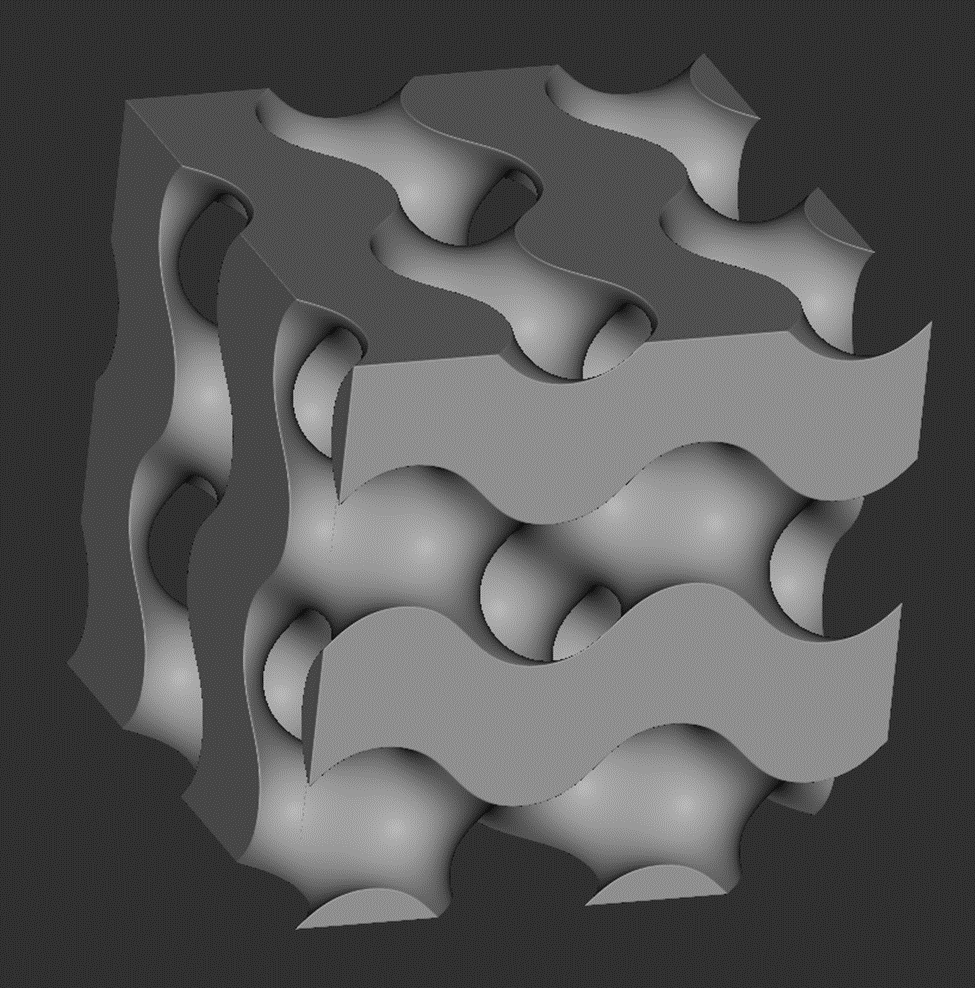 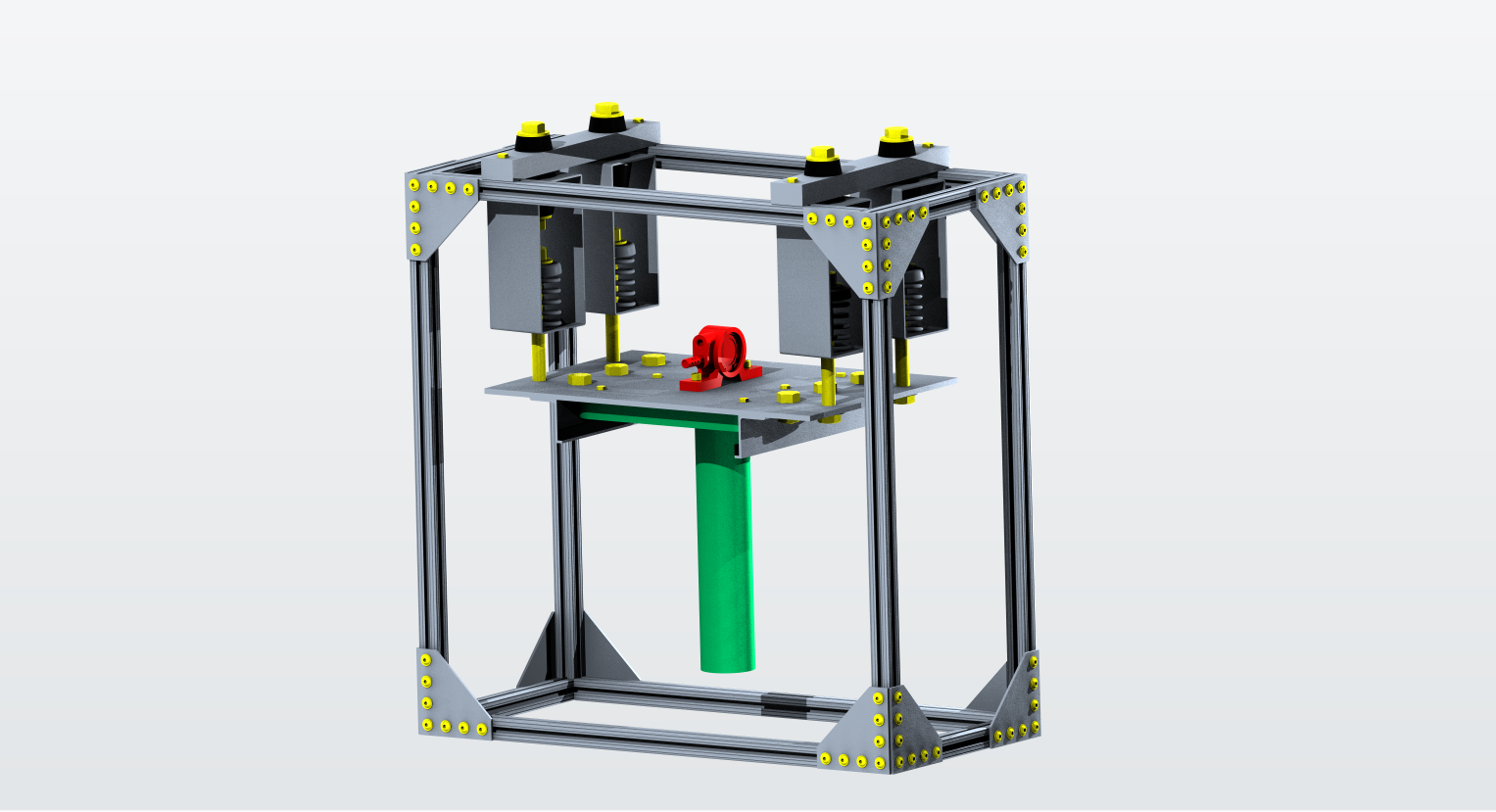 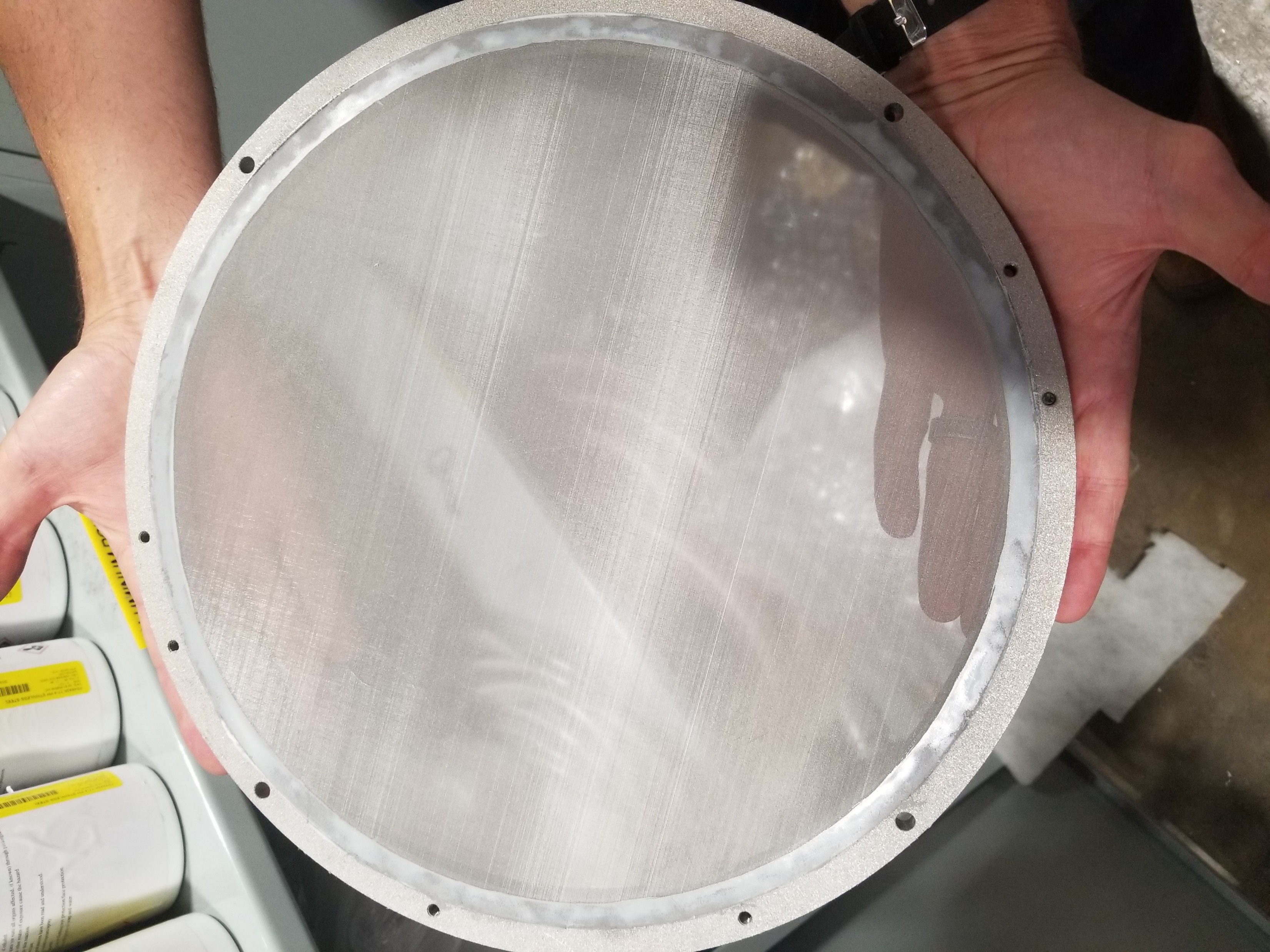 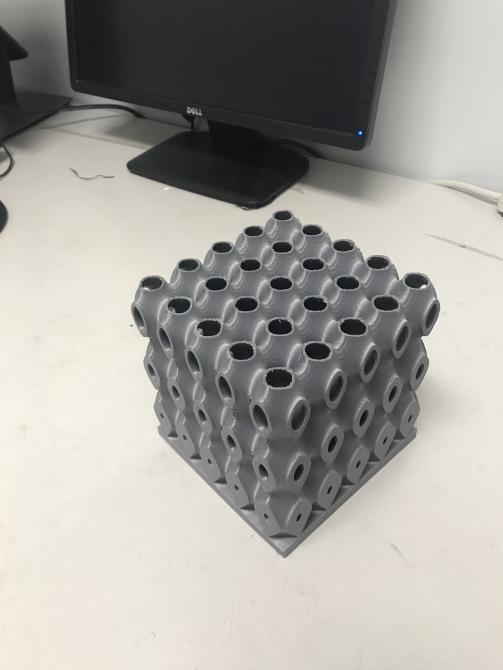 Flour: 25 – 400 μm
75 μm Mesh
Scaled 4x
Printed Test Parts
Arlan Ohrt
34
Validation
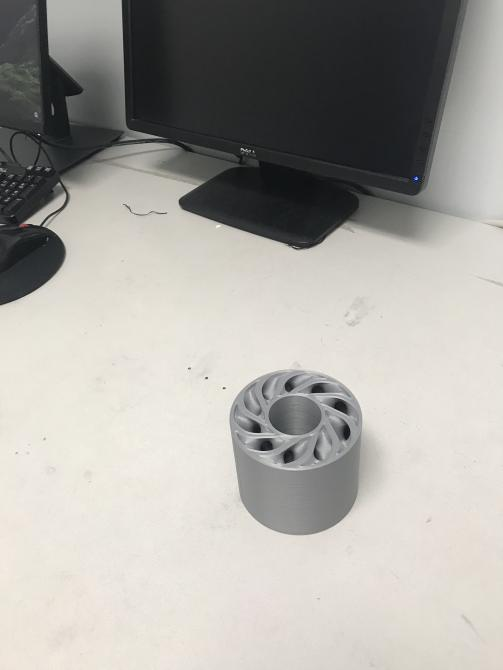 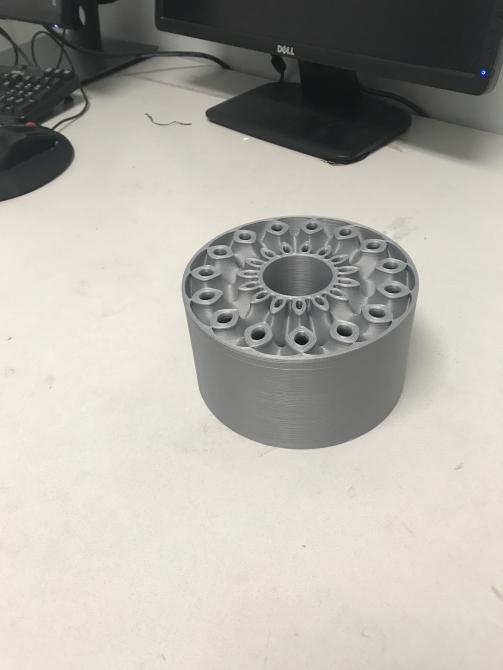 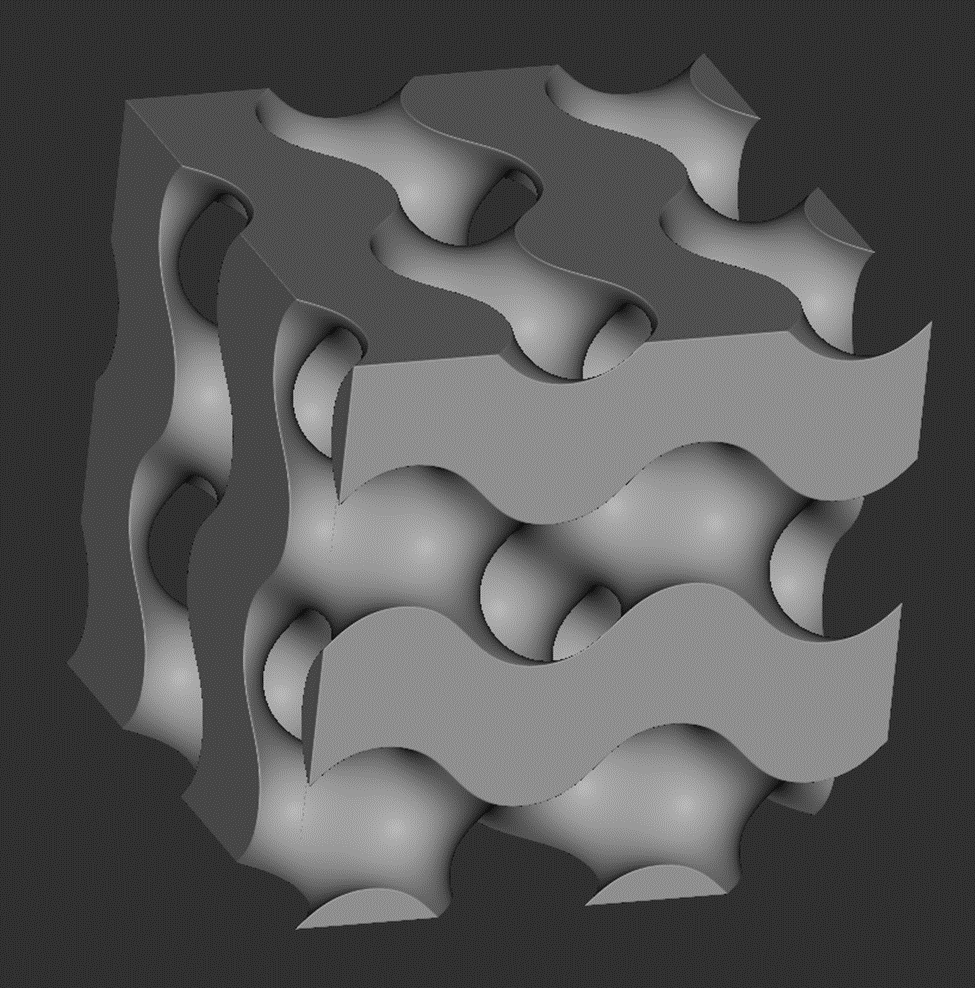 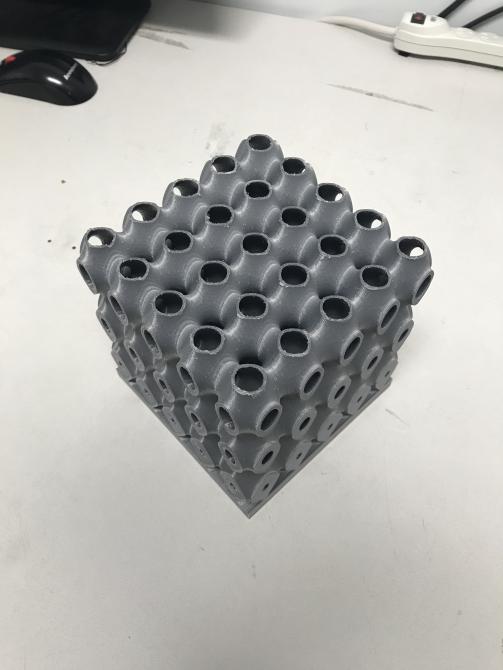 Scaled 4x
Printed Test Parts
Arlan Ohrt
35
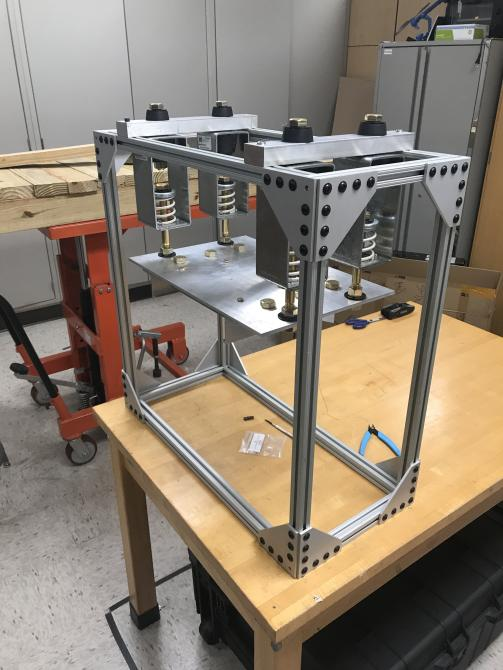 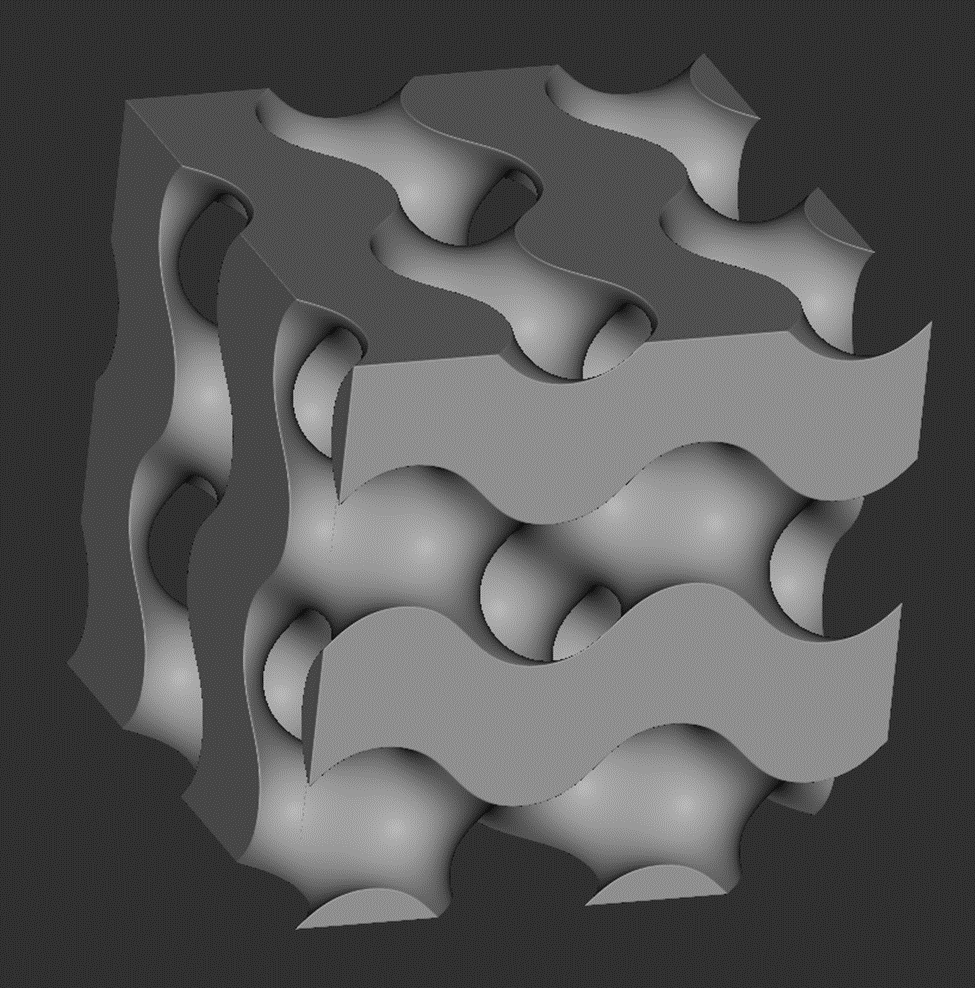 Scaled 4x
Validation
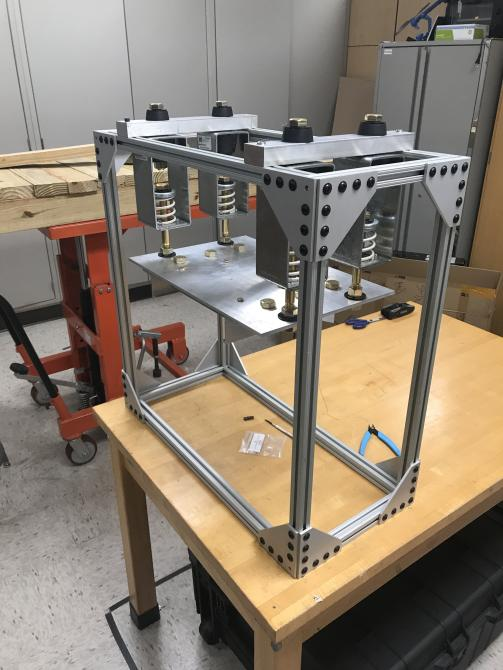 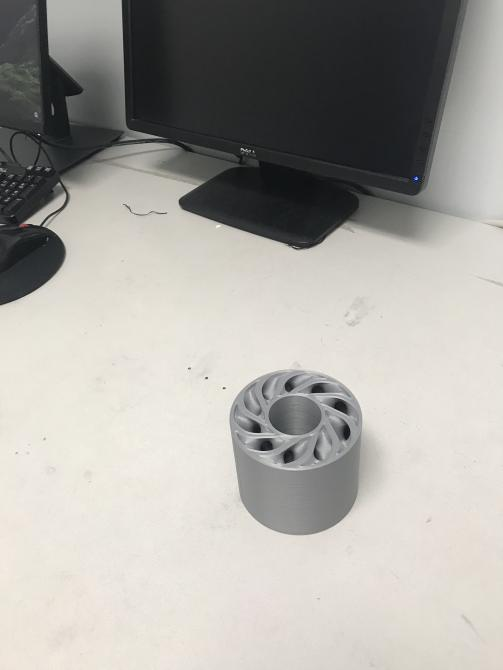 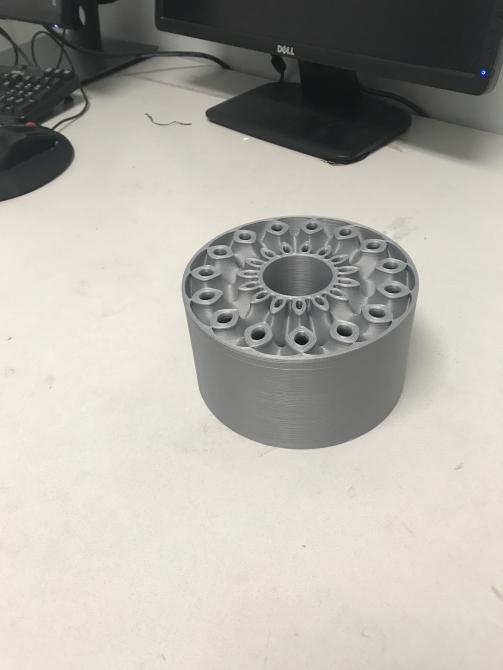 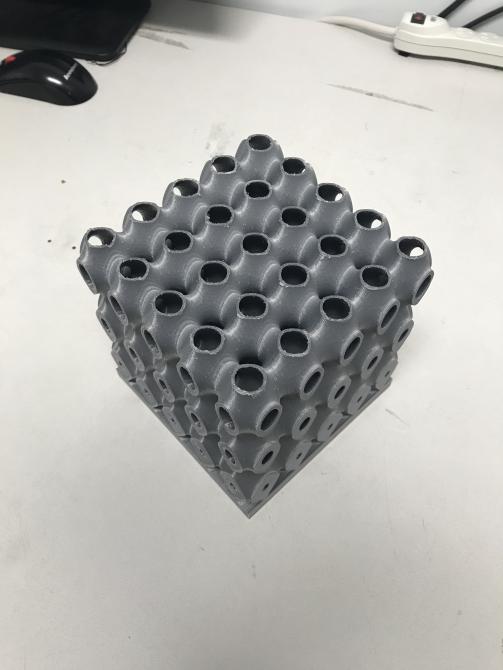 Printed Test Parts
Arlan Ohrt
36
Budget
Enclosure
$8,000
$4,000
$2,000
$6,000
$2,000
$1,000
$500
$1,500
Design
Arlan Ohrt
37
Budget
Enclosure
$3,500
$2,000
$1,000
$500
$1,500
$8,000
$4,000
$2,000
$6,000
Design
$1,100
Arlan Ohrt
38
Design Budget
Structure
Build Plate Holder
Pneumatics
Suspension
$2,000
$1,000
$500
$1,500
$345
$292
$243
$220
$1,100
Arlan Ohrt
39
References
Title Slide Background - https://www.materialise.com/en/blog/when-how-and-where-of-metal-3d-printing
Recycle - https://www.recycling.com/wp-content/uploads/recycling%20symbols/black/Black%20Recycling%20Symbol%20%28U%2b267B%29.png
3D Systems – https://www.3dsystems.com/3d-printers/prox-dmp-300/specifications
LPBF Demo GIF - https://thescopepopculturescience.blogspot.com/2015_01_01_archive.html
Stainless Steel Properties - https://www.3dsystems.com/materials/metal
nTopology – https://ntopology.com/
PAPR – https://images-na.ssl-images-amazon.com/images/I/4125zPcBPNL.jpg
Sandblaster - https://badboyblasters.com/product/abrasive-media-sand-blaster-bb1050led-bvr-pr-hv-fl-2/
AFRL Sign - https://news.wfsu.org/post/eglin-air-force-base-ready-adjust-hiring-freeze
Electric Vibrator - https://www.mcmaster.com/5808k61
Dampeners - https://www.mcmaster.com/29895t54 , https://www.mcmaster.com/9241k44
Flour - https://sugarandsparrow.com/homemade-cake-flour-recipe/
40
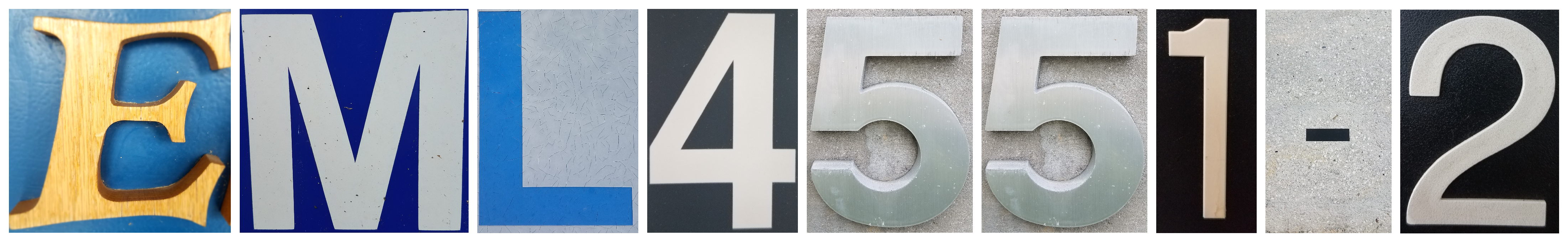 Team 501: Powder Recovery for Metal Additive Manufacturing
Arlan Ohrt
Kevin Richter
Vincent Giannetti
Noah Tipton
Joshua Dorfman
March 10th, 2020
41
Backup Slides
3D Systems Printer Specs
Functional Decomposition
Precipitation Hardening Explained
Group Member Contact
17- 4PH Material
nTopology
Return
42
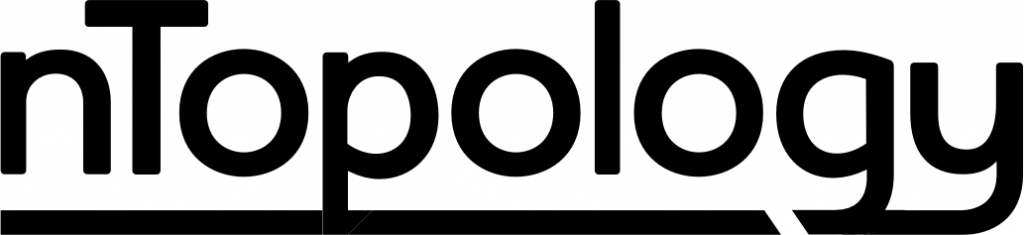 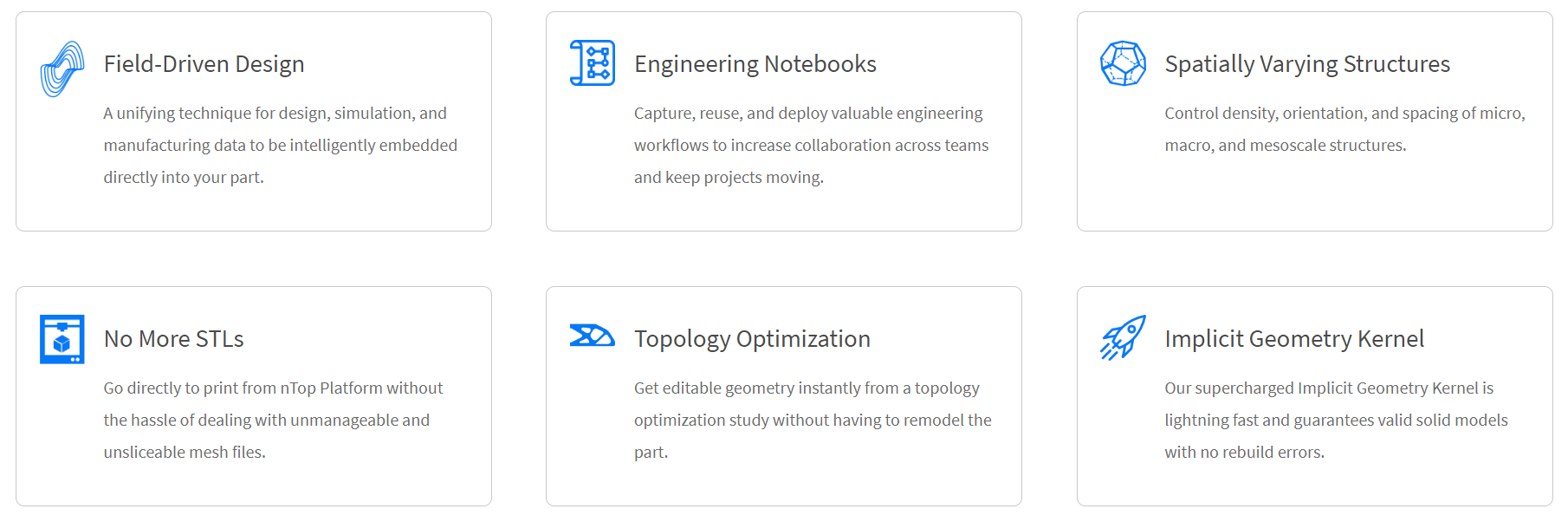 Return
43
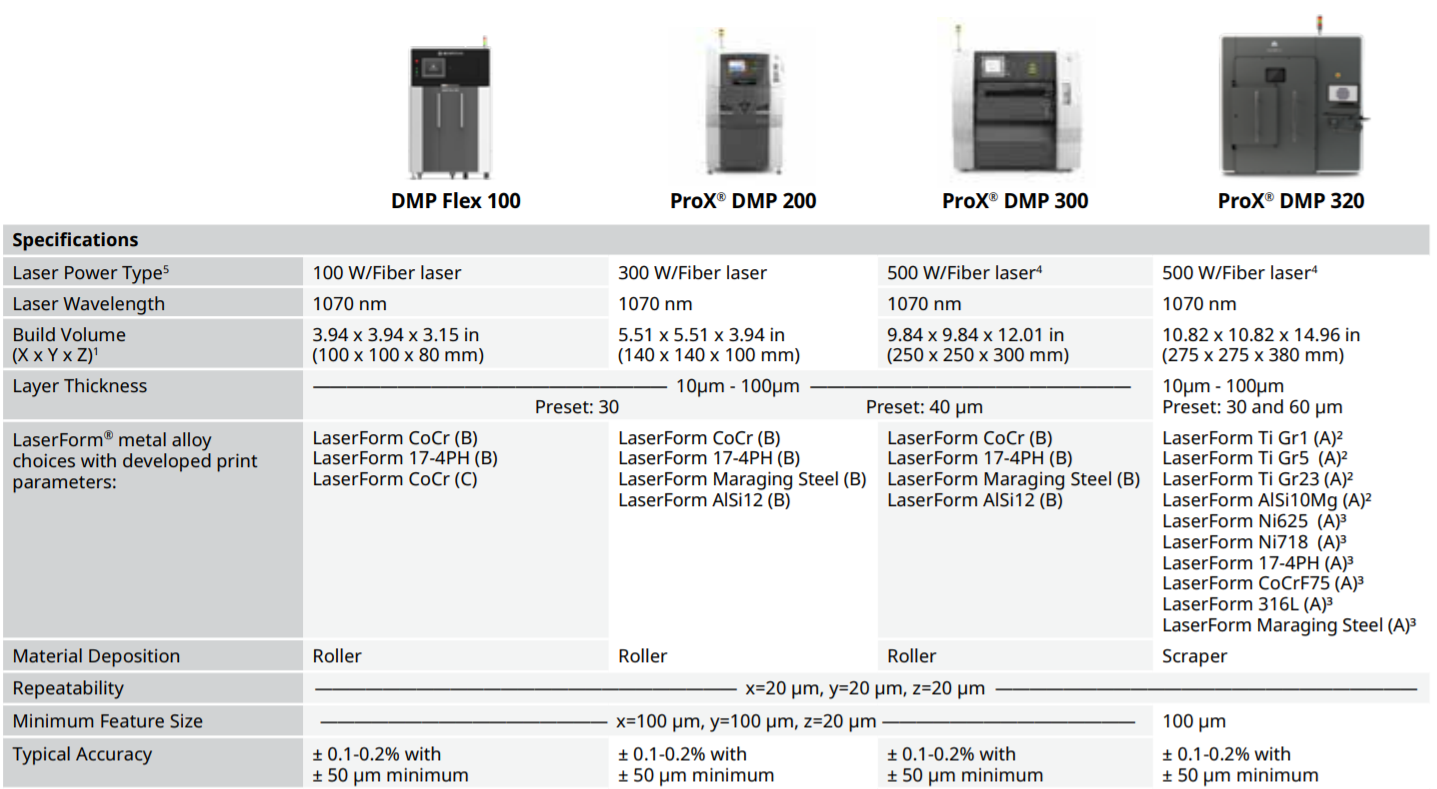 Return
44
Group Contact
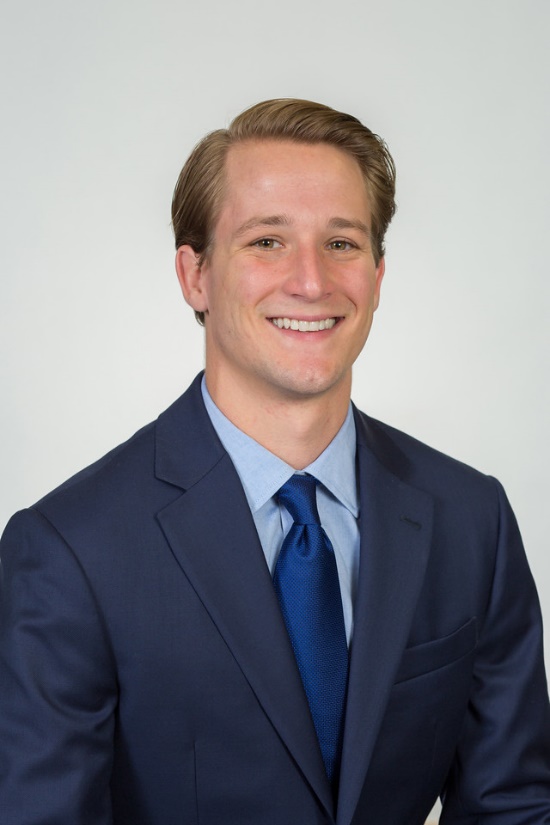 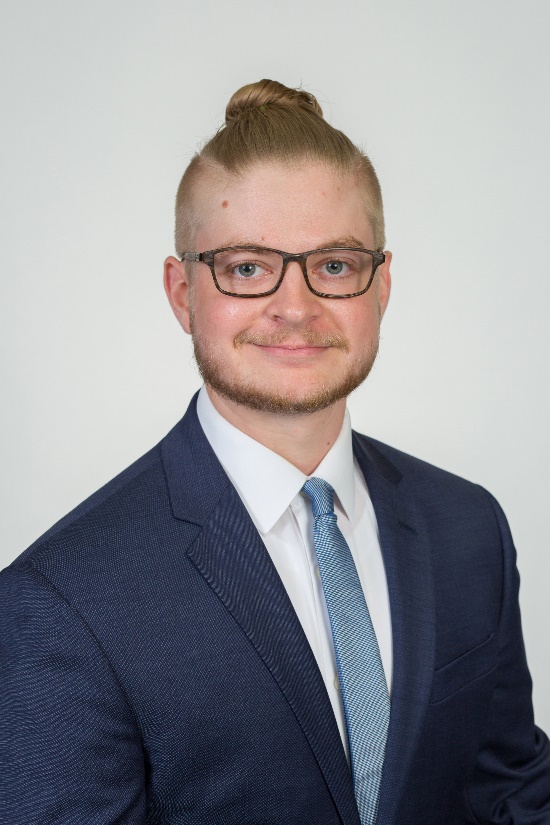 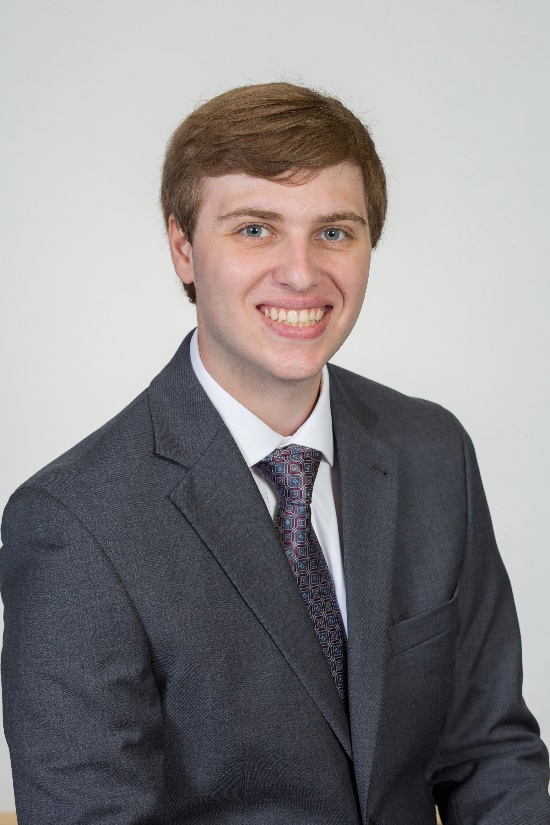 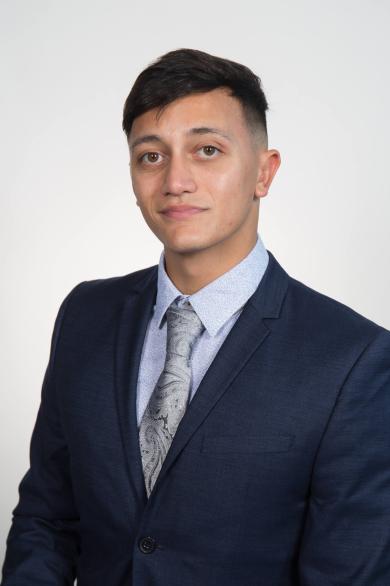 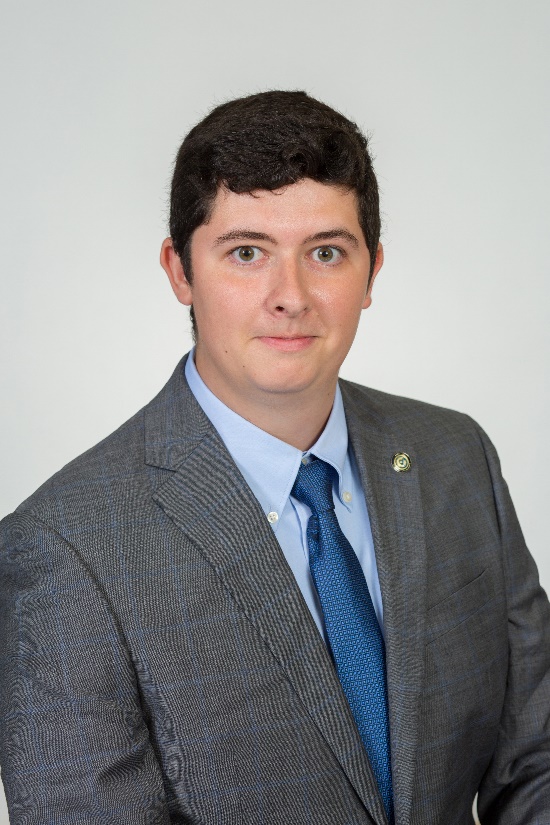 Arlan Ohrt
Noah Tipton
Vincent Giannetti
Joshua Dorfman
Kevin Richter
ago16b@my.fsu.edu
jd16s@my.fsu.edu
vjg15b@my.fsu.edu
nrt15@my.fsu.edu
kr15@my.fsu.edu
Return
45
Functional Decomposition
Recover Powder
Manage Powder
Support the Part
Inhibit Powder
Separates powder from the part
Holds the part in the area
Insulates the user from powder
Transports powder to a container
Prevents powder contamination
Return
46
Precipitation Hardening Explained
The strength and hardness of some materials can be increased by the formation of very small particles 
 This is done through heat treatments
 It is called “Precipitation Hardening” because the process results in very small particles, called “Precipitates”
 This works because precipitates help block dislocation motion, which is an important aspect of a materials failure and properties
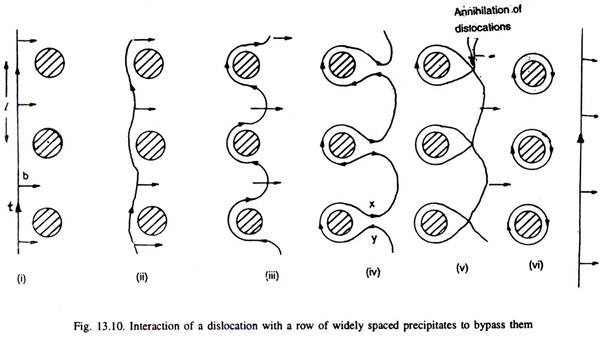 http://www.engineeringenotes.com/metallurgy/age-hardening-treatment/age-hardening-treatment-of-metals-metallurgy/26376
Return
47
17- 4PH Stainless Steel
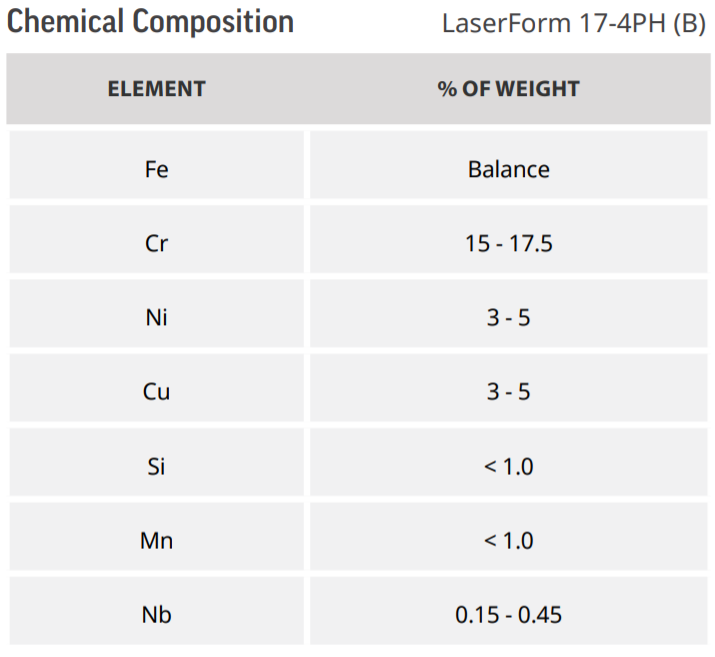 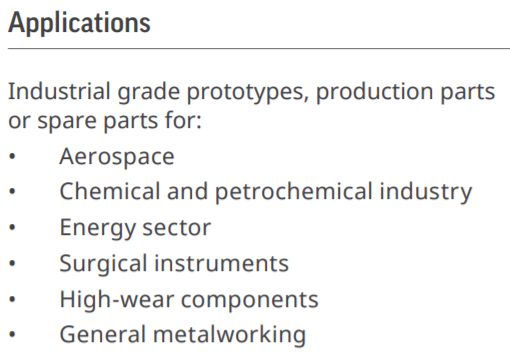 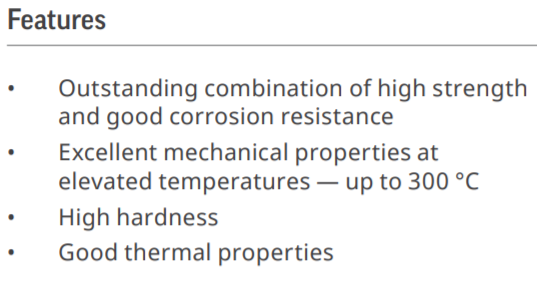 https://www.3dsystems.com/sites/default/files/2017-06/3D-Systems_17-4_PH_%28B%29_DMP_DATASHEET_US_A4_2017.06.21_WEB.pdf
Return
48
Arlan Ohrt
49
Standard Shapes
Summary Box
Text box 1
Outlined Text Box
50
Approved Logos
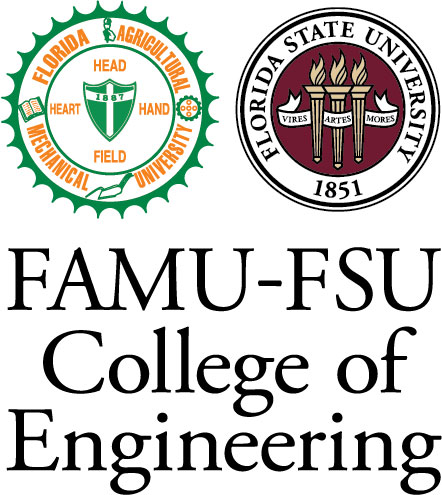 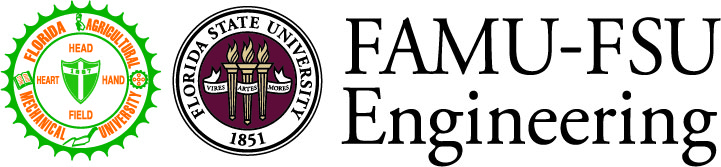 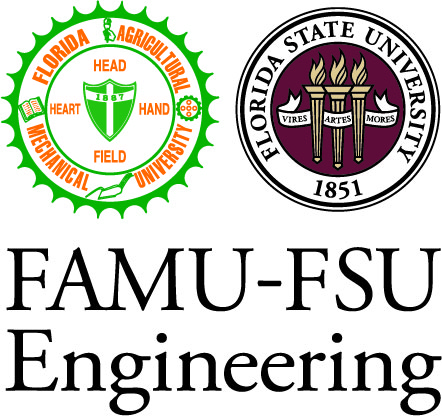 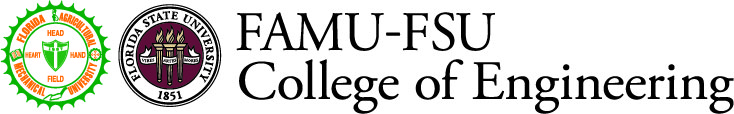 51
Color Palette
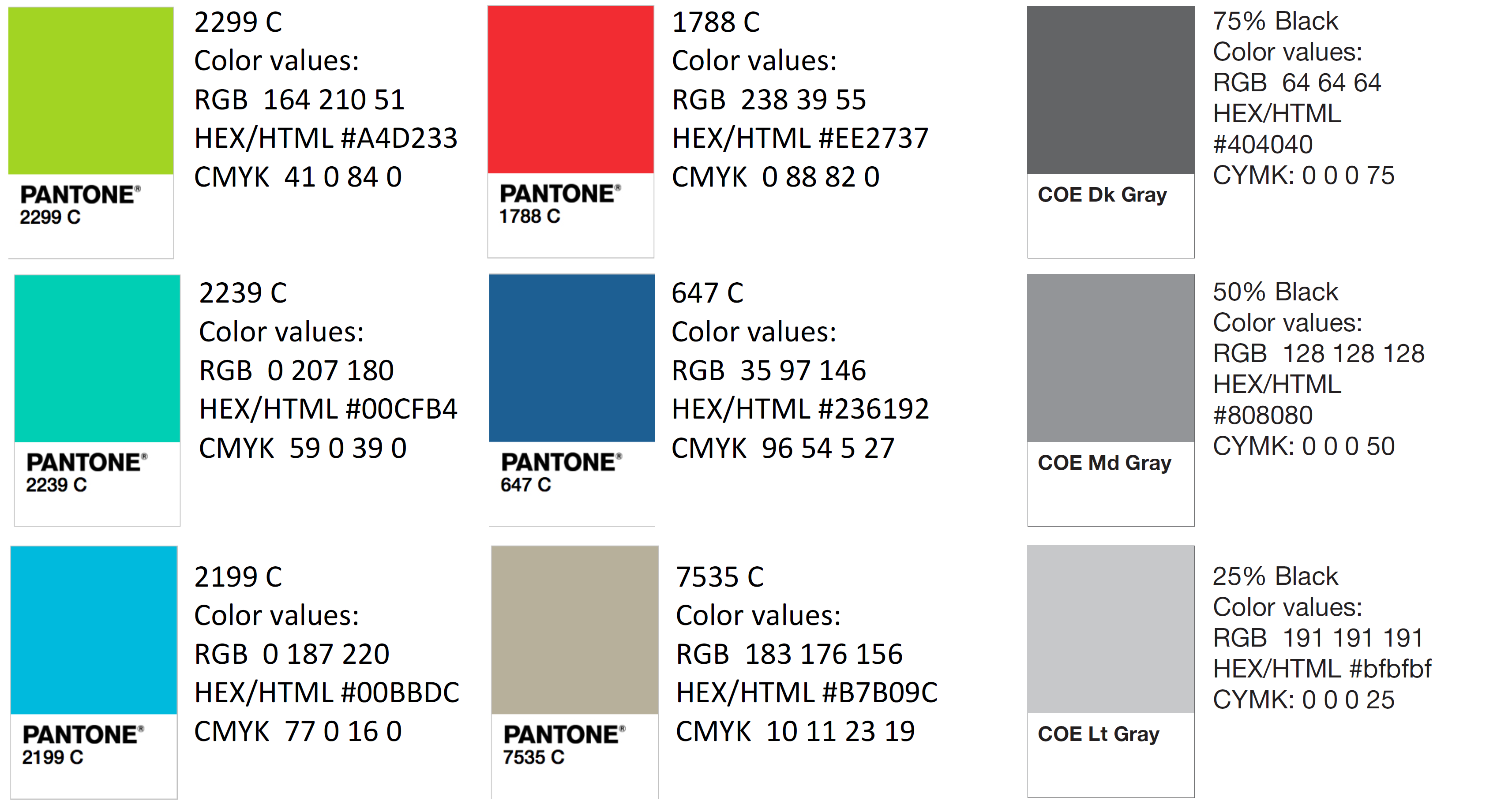 52
APA Tables
53